Bilan des activités2016-2019
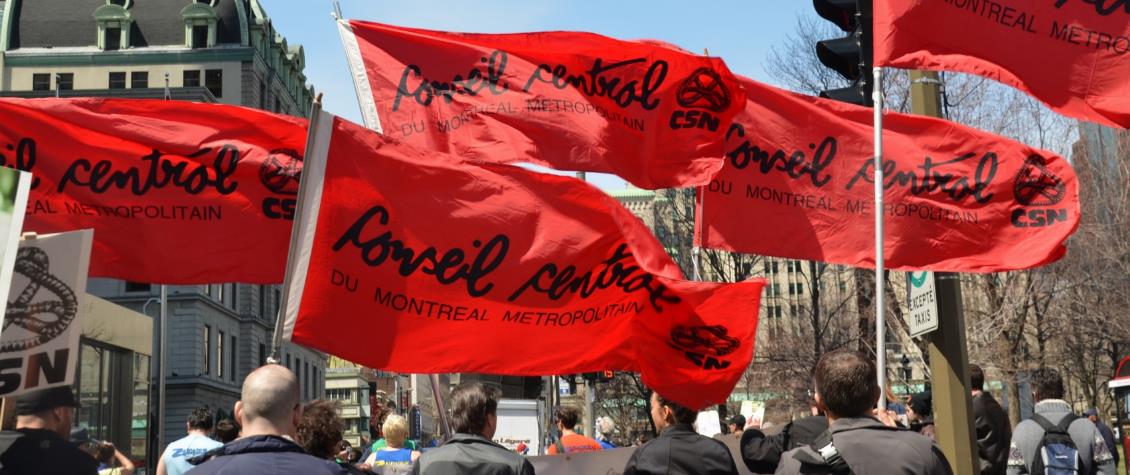 Le CCMM-CSNdepuis 1920
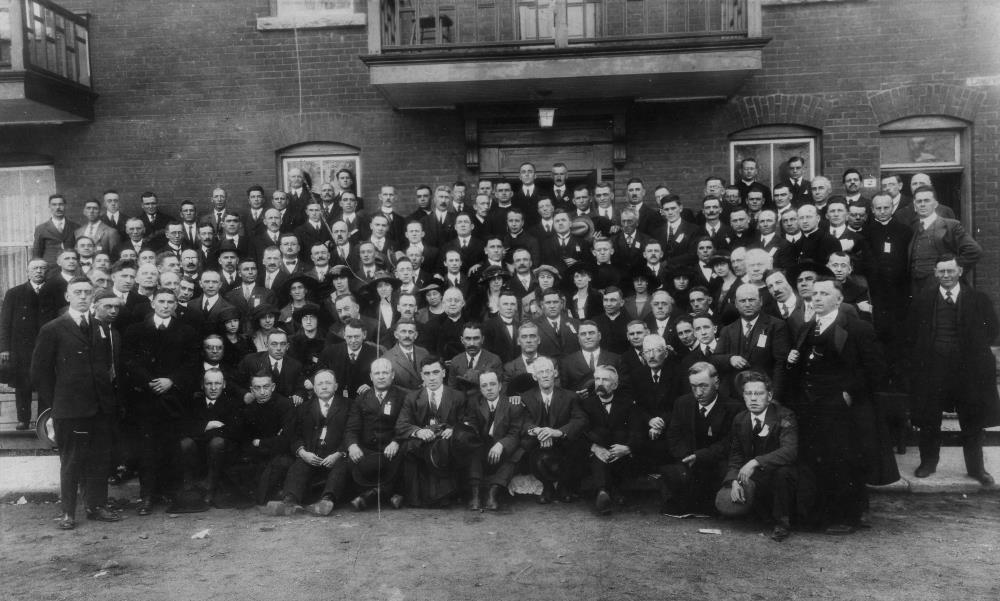 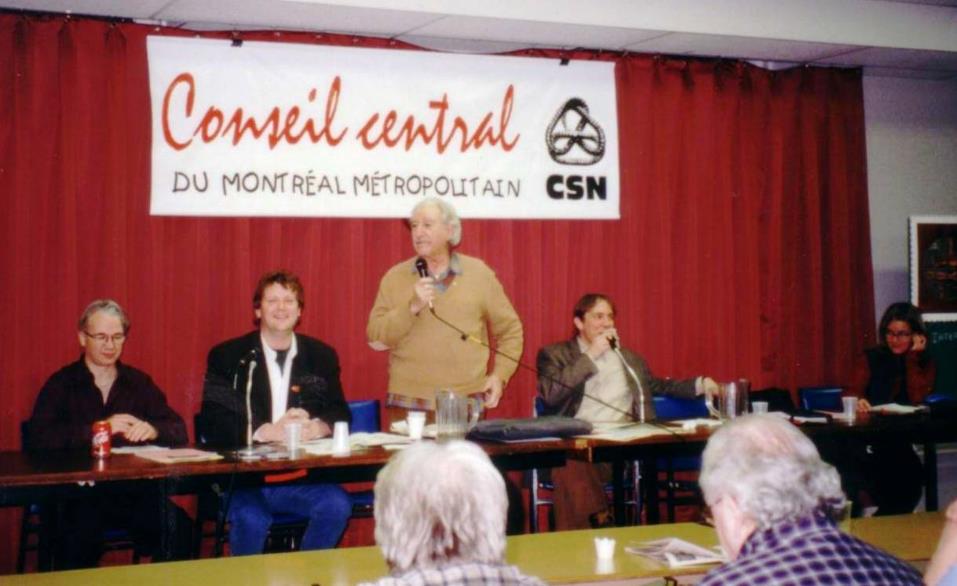 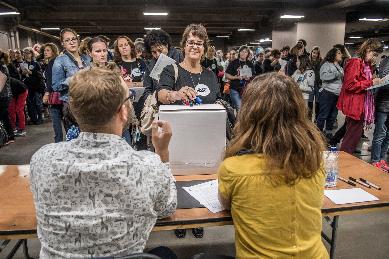 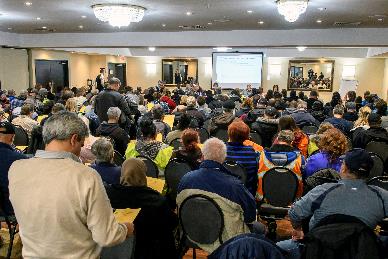 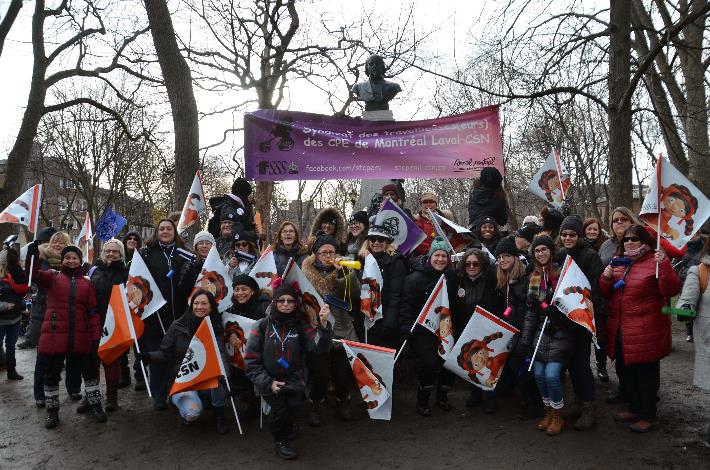 Lessyndicats
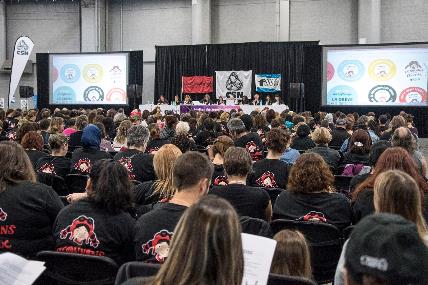 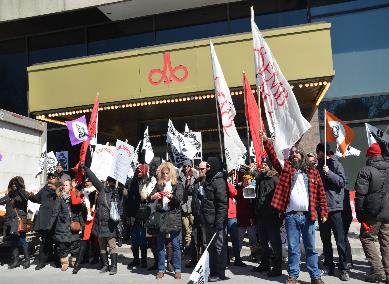 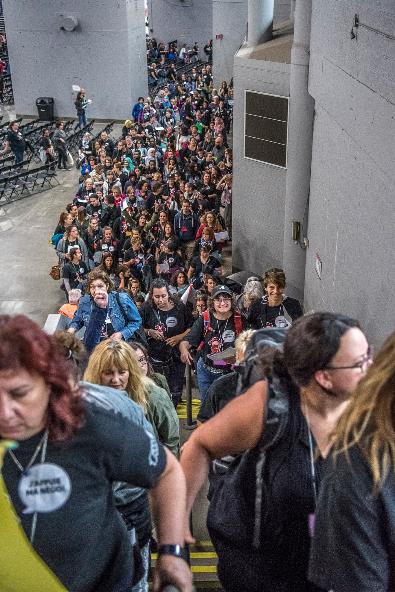 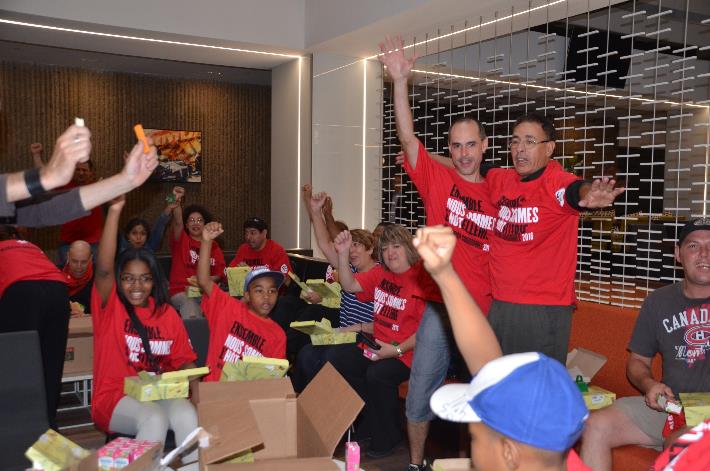 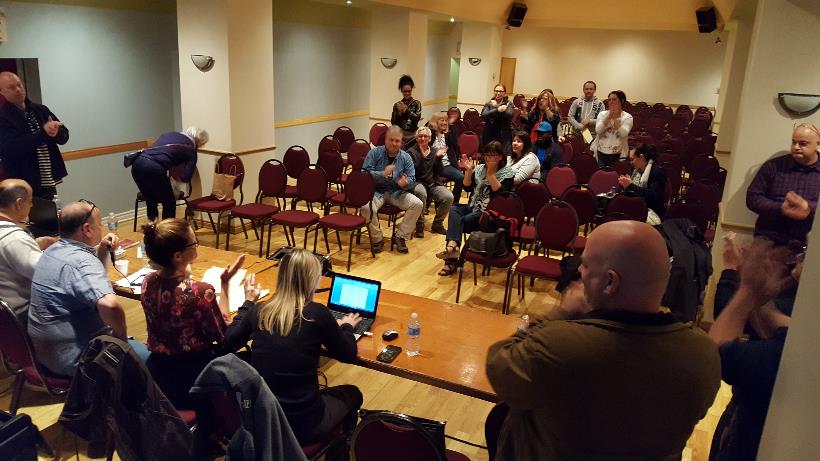 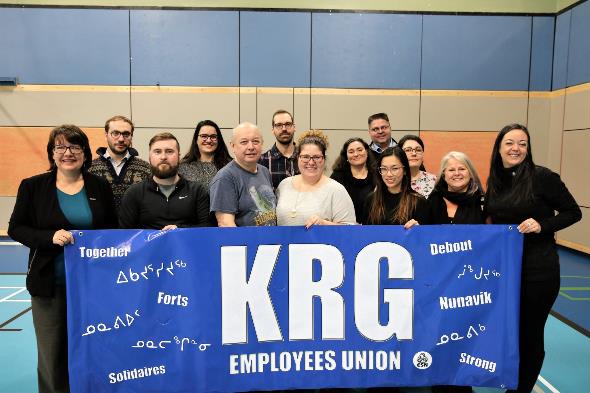 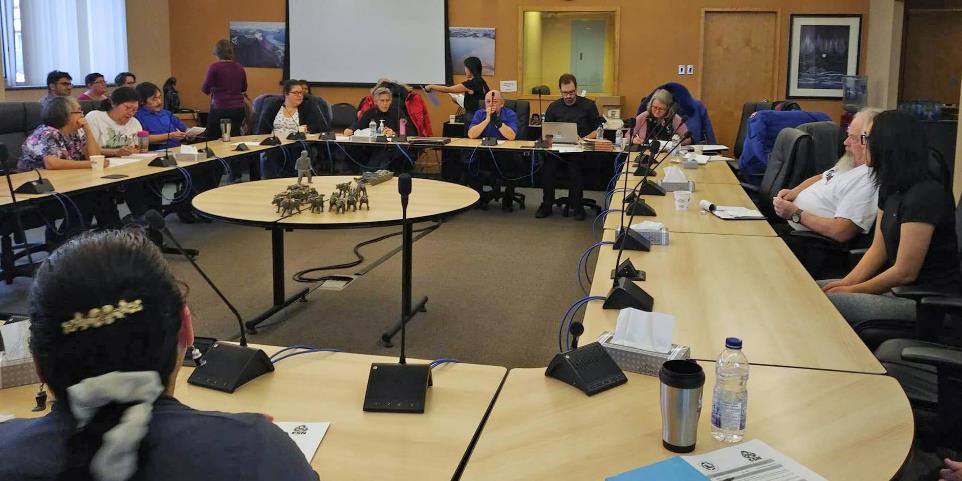 NunavikBaie James
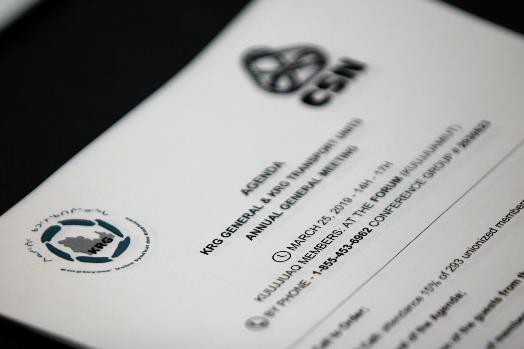 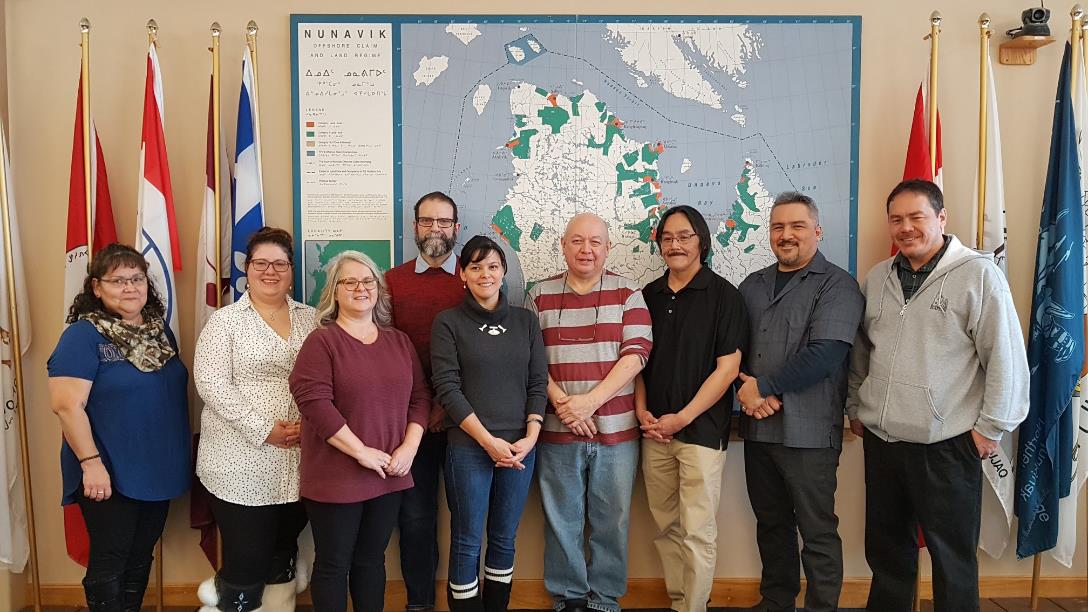 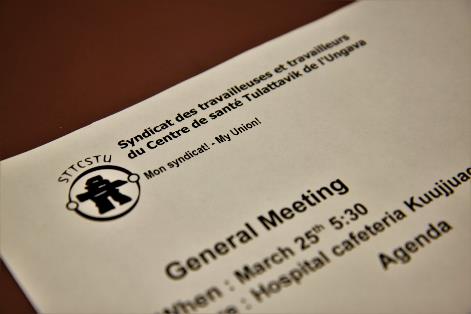 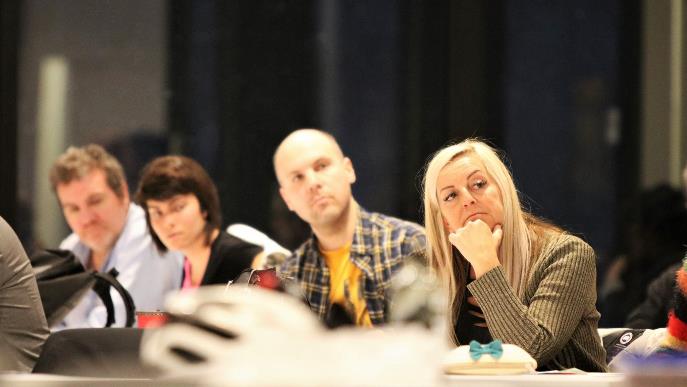 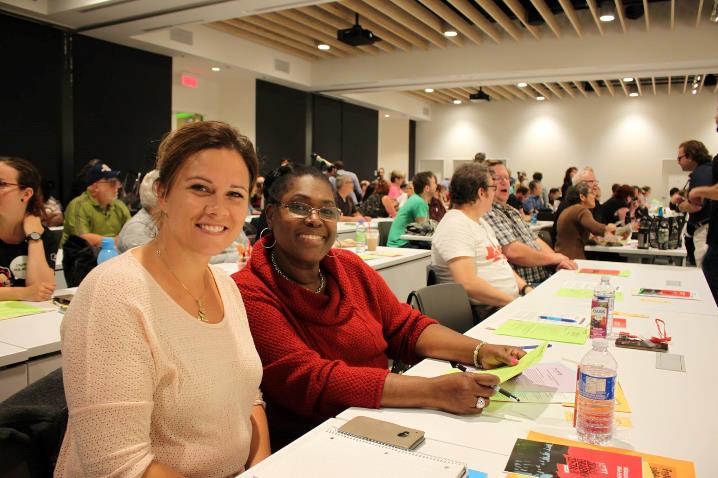 Structureet vie démocratique
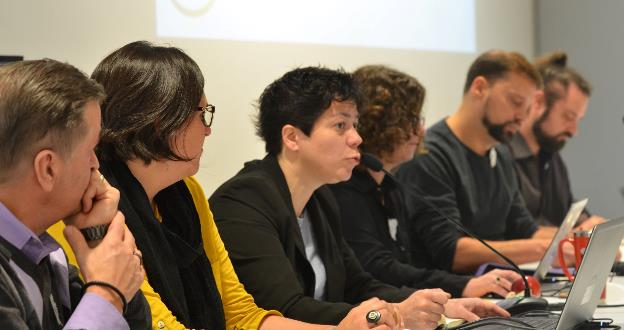 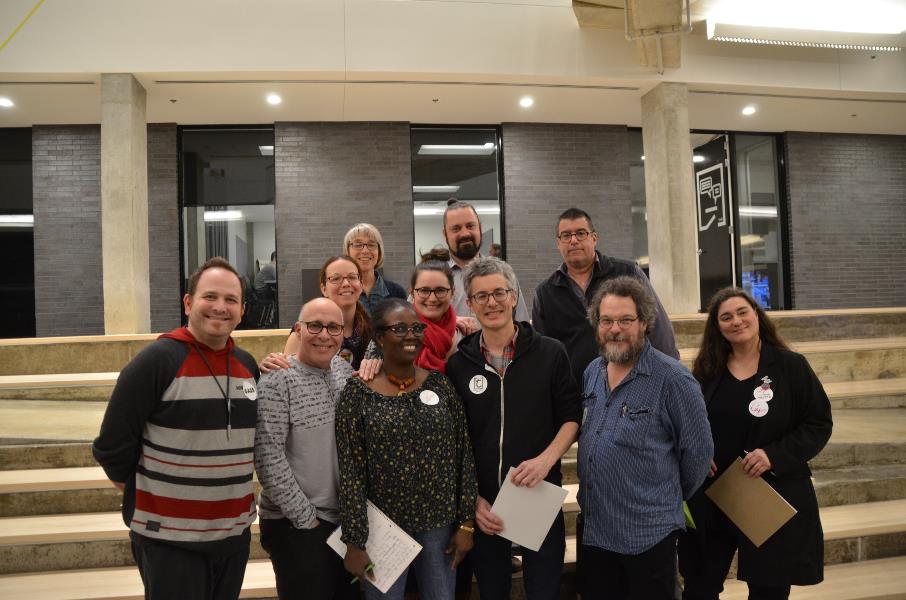 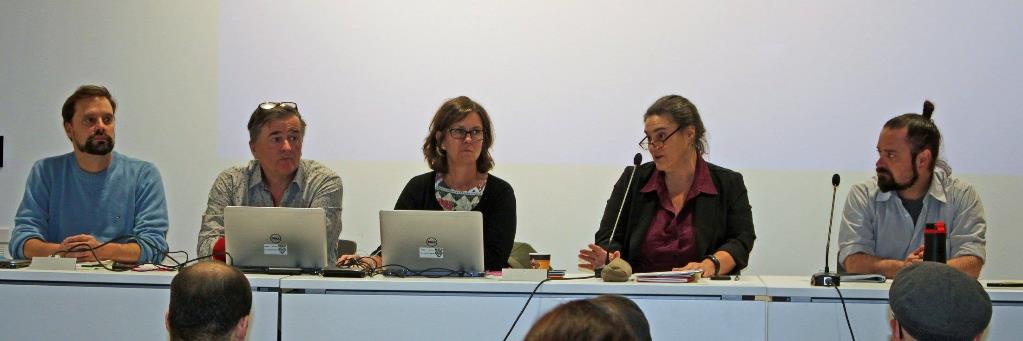 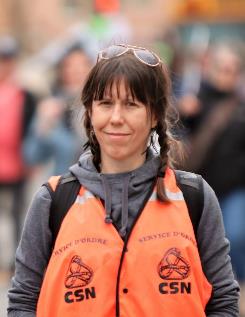 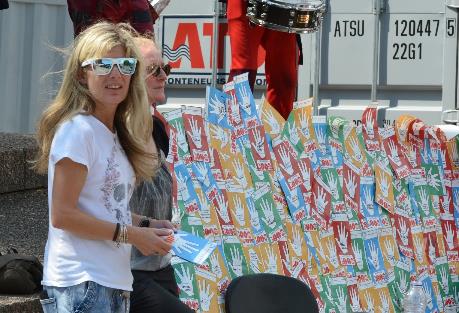 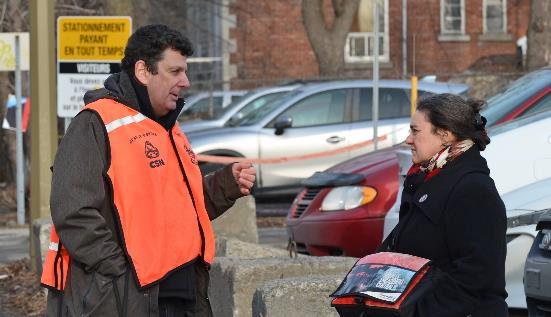 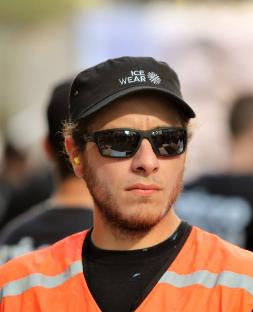 Les salarié-esdu CCMM
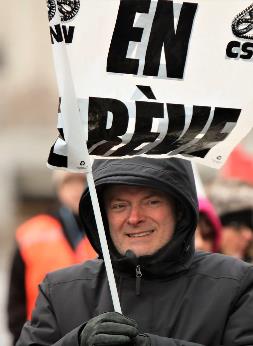 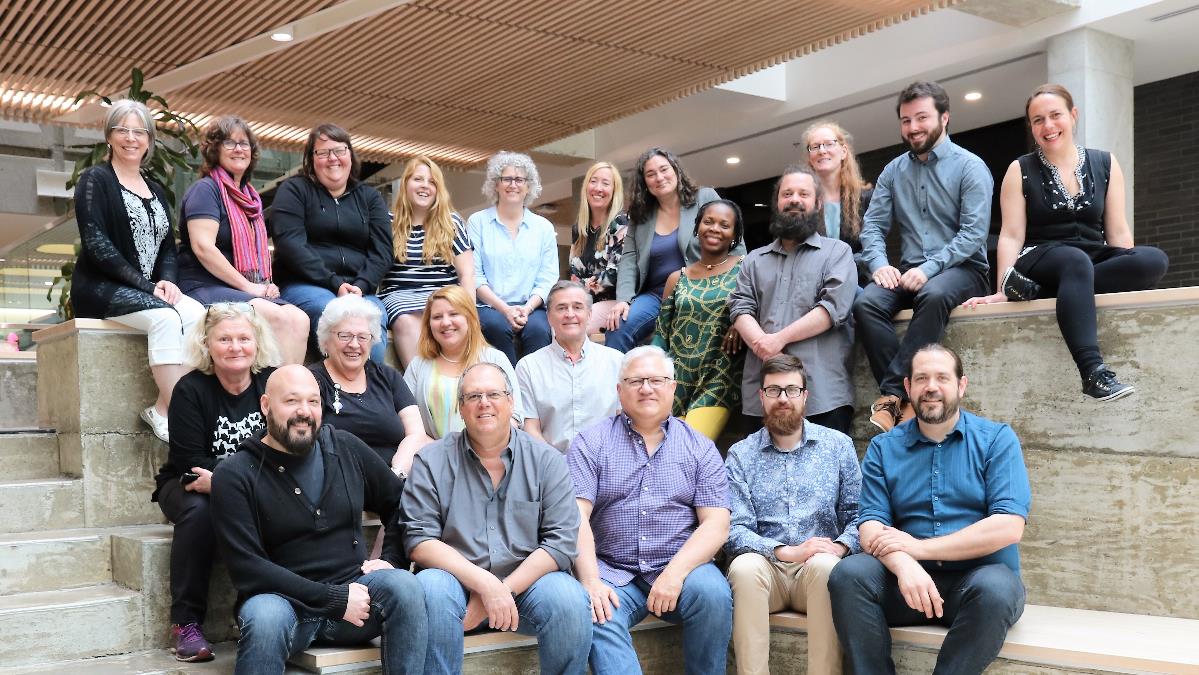 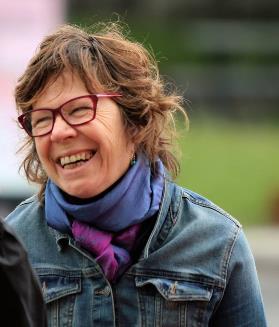 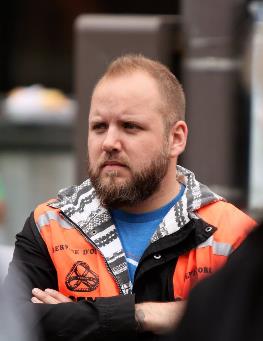 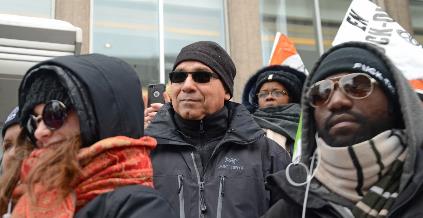 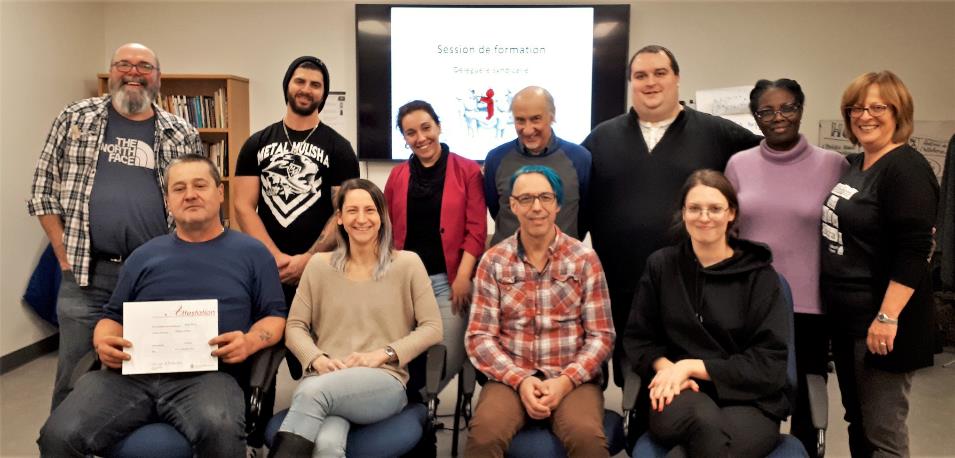 Laformation
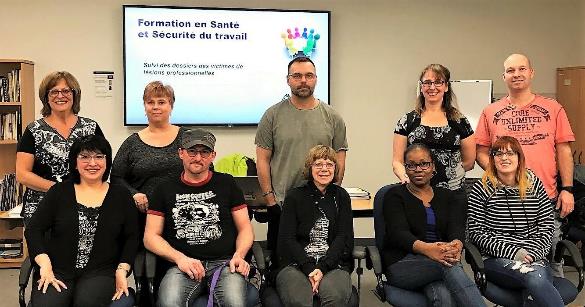 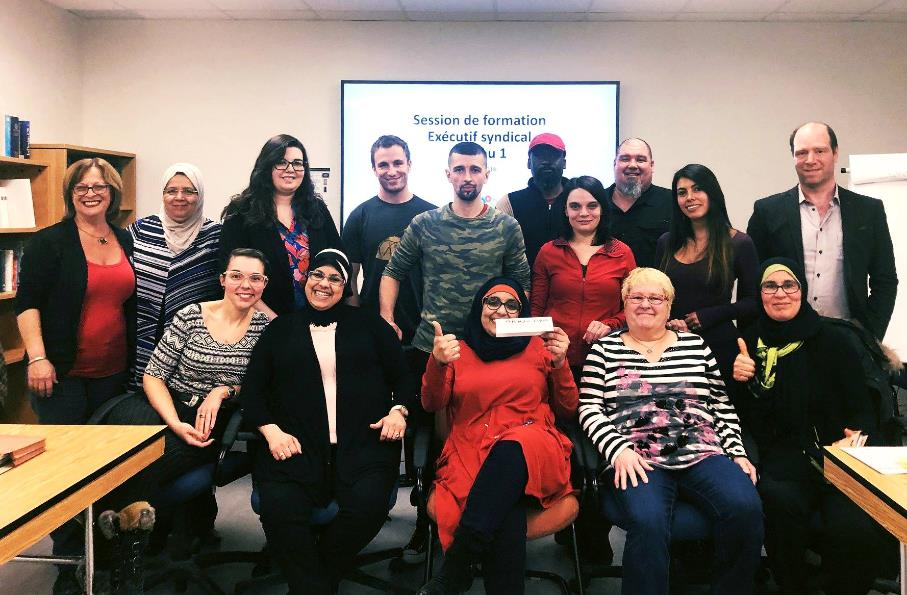 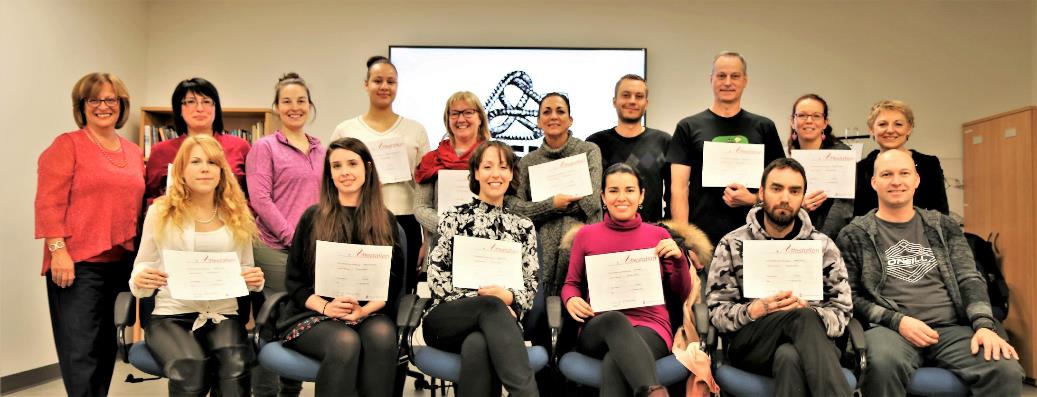 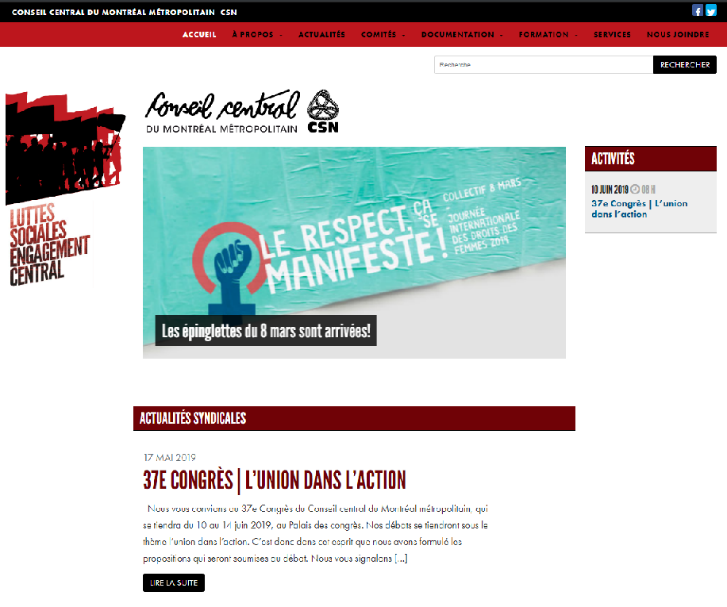 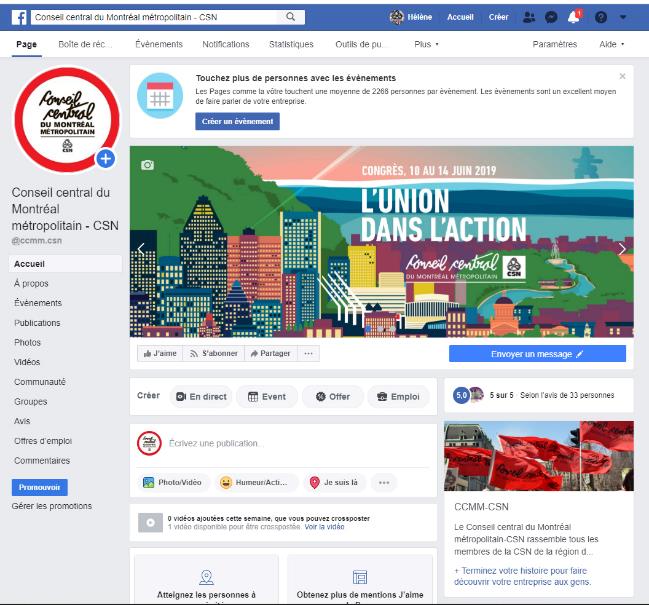 L’information
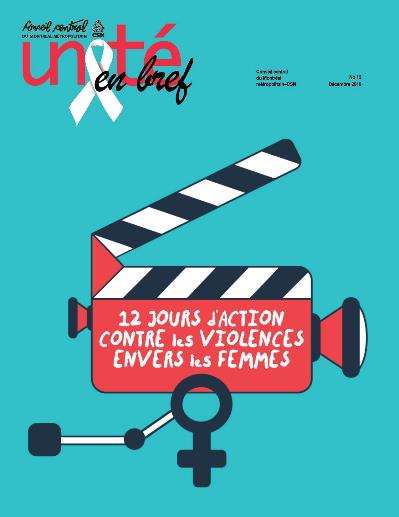 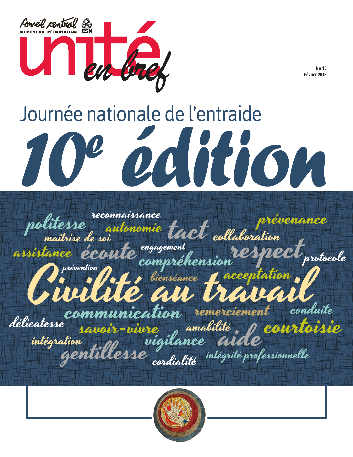 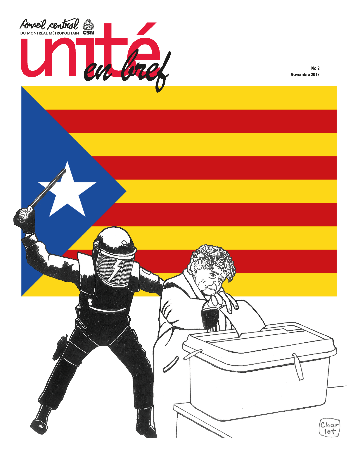 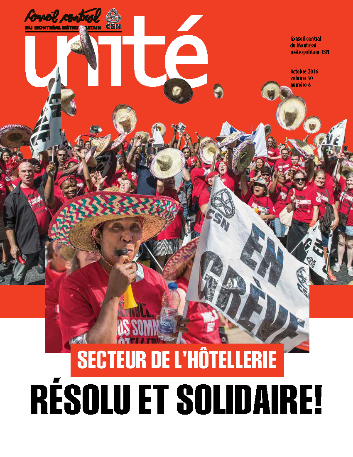 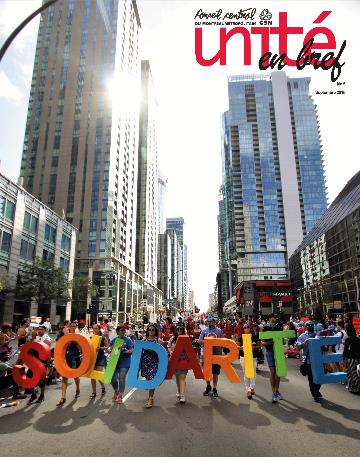 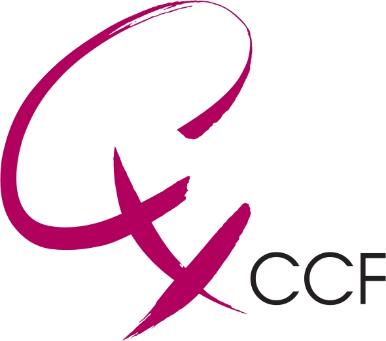 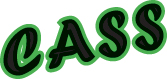 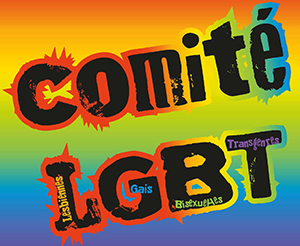 Les frontsde lutte
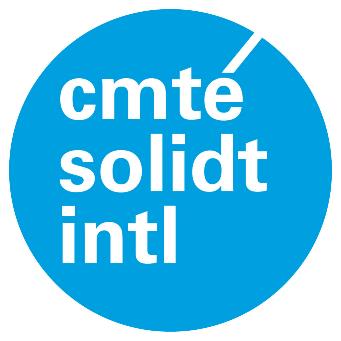 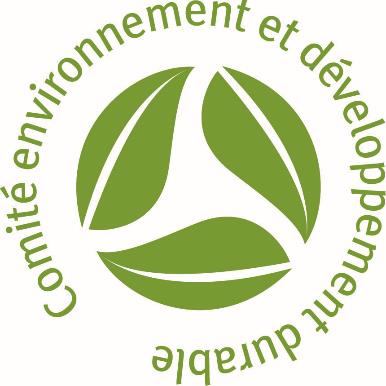 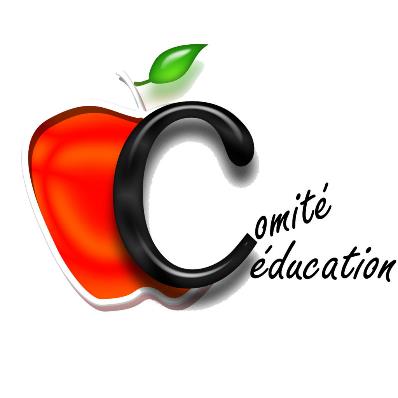 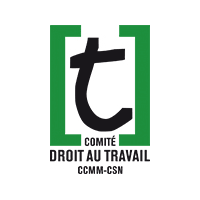 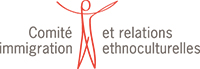 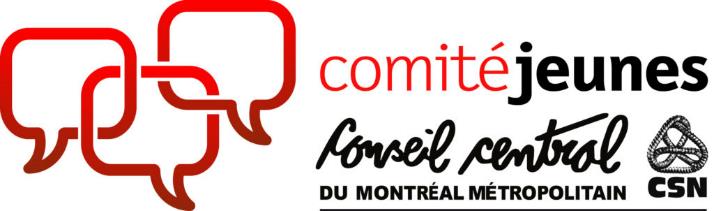 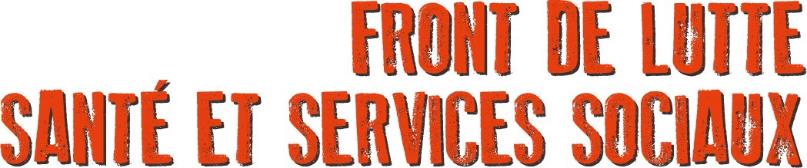 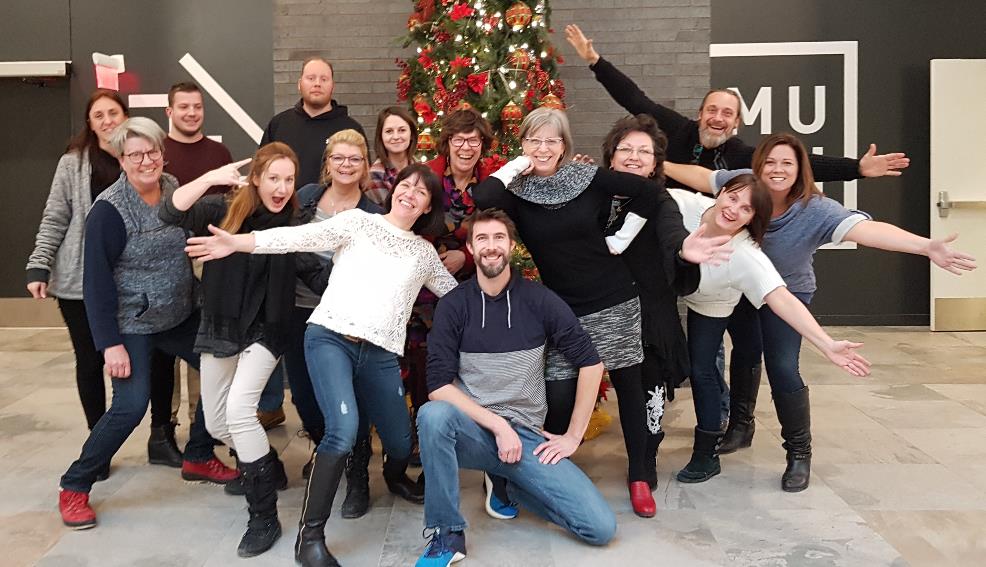 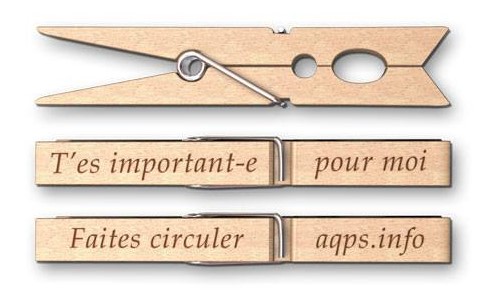 L’entraide
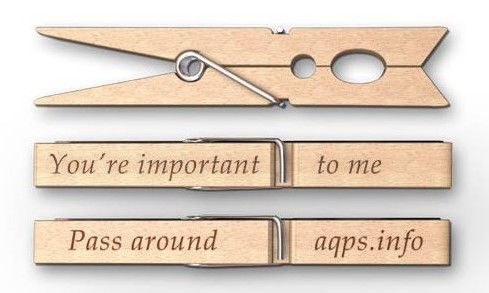 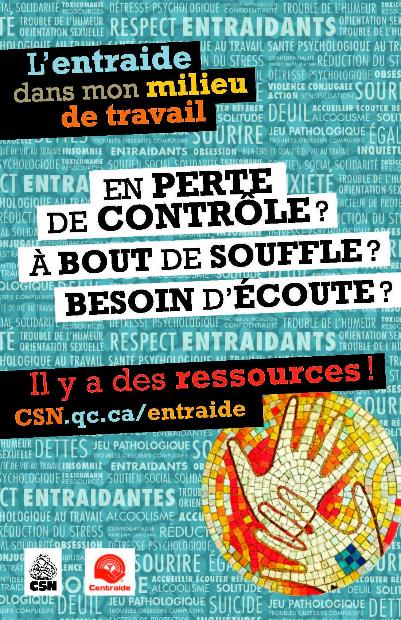 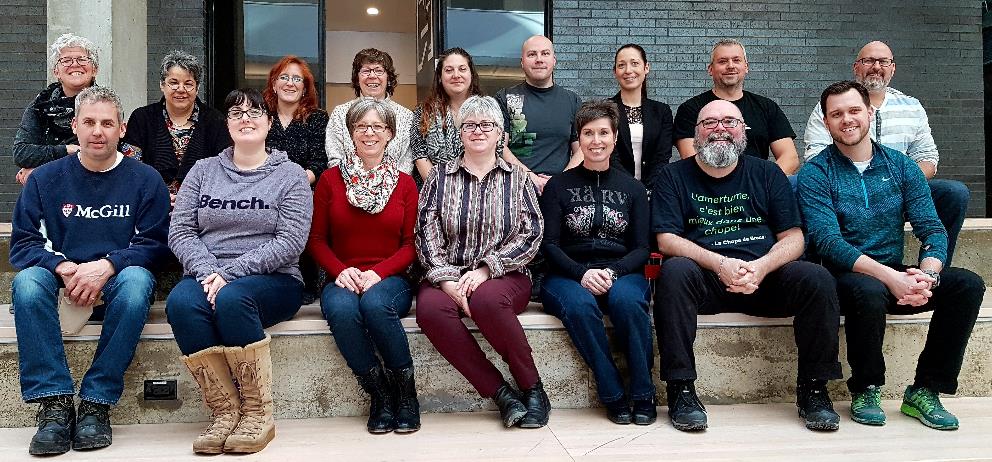 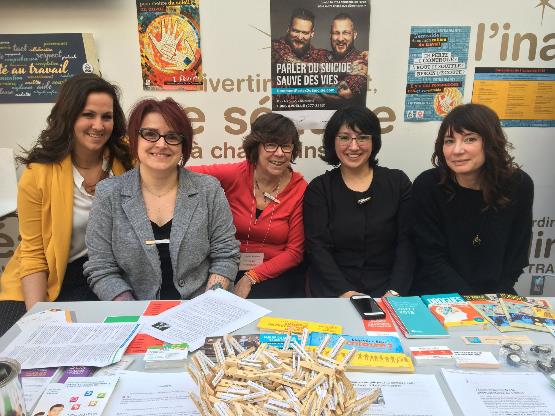 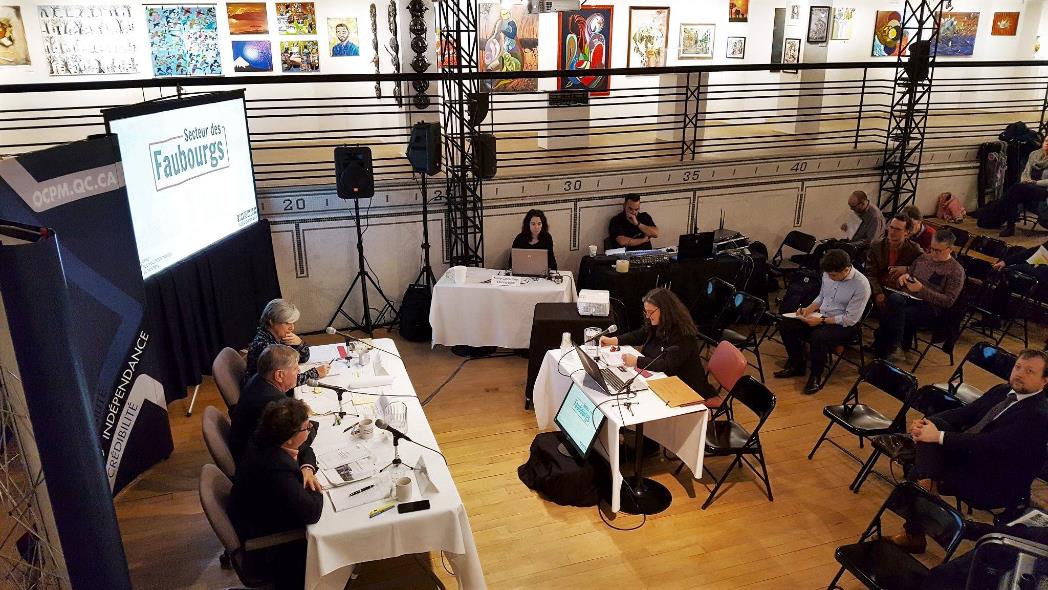 Développement régional, localet social
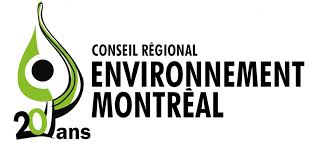 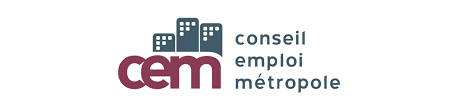 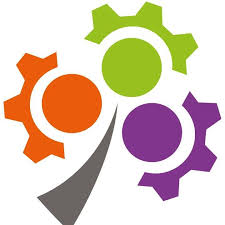 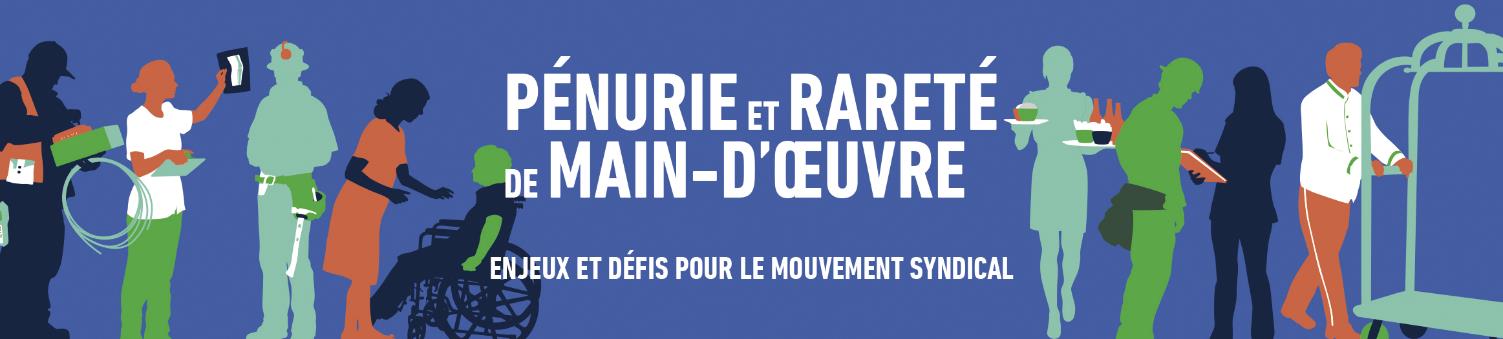 Campagnes politiques
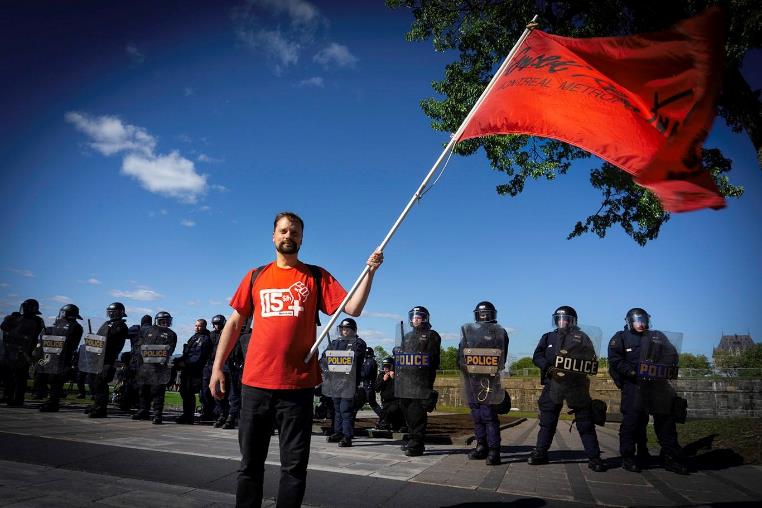 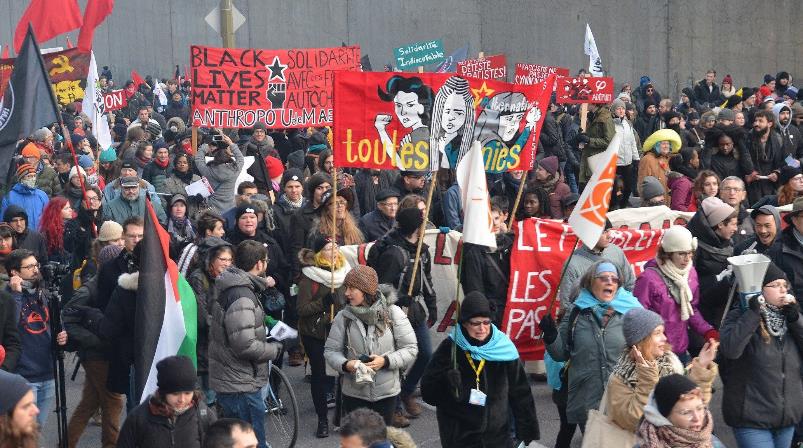 Lutte au racisme età la répression politique
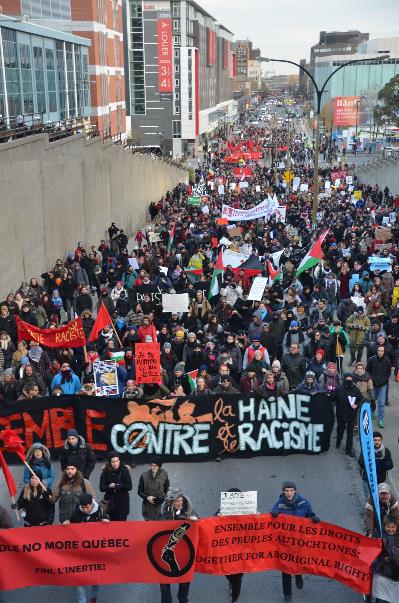 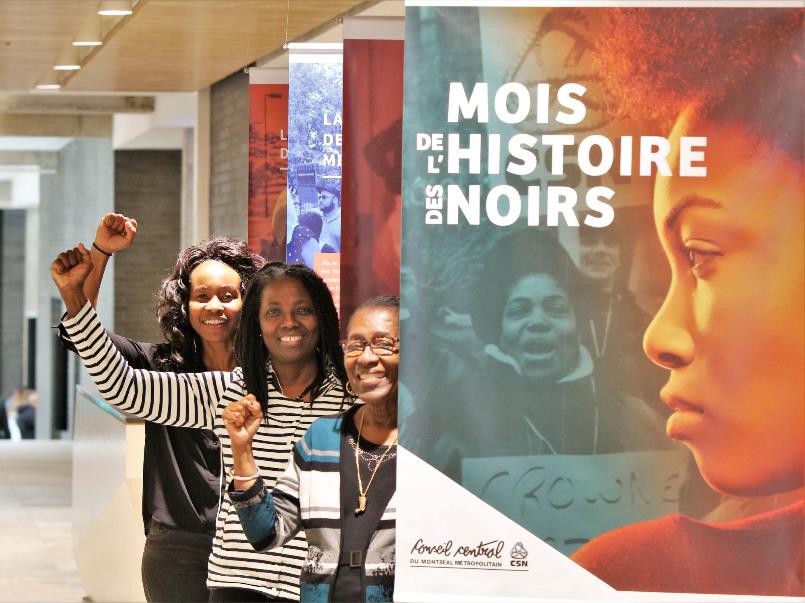 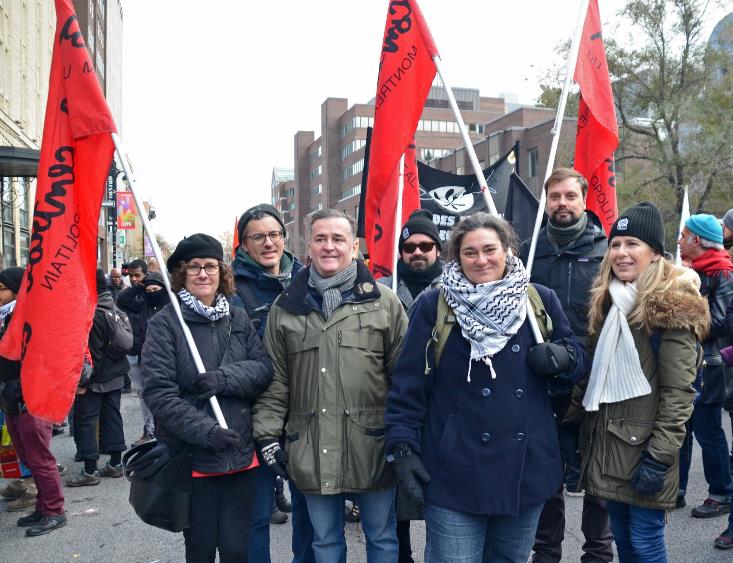 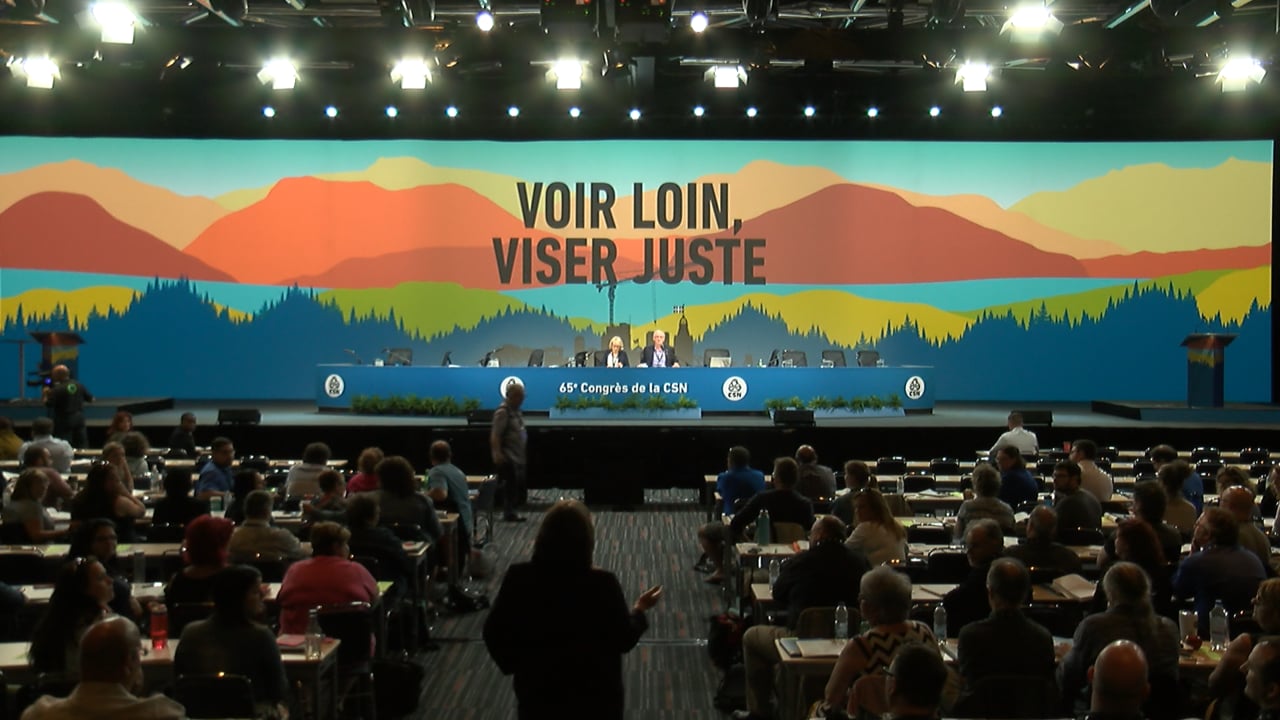 Voir loin,viser juste
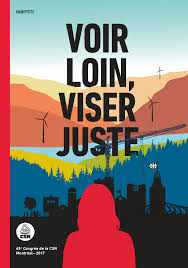 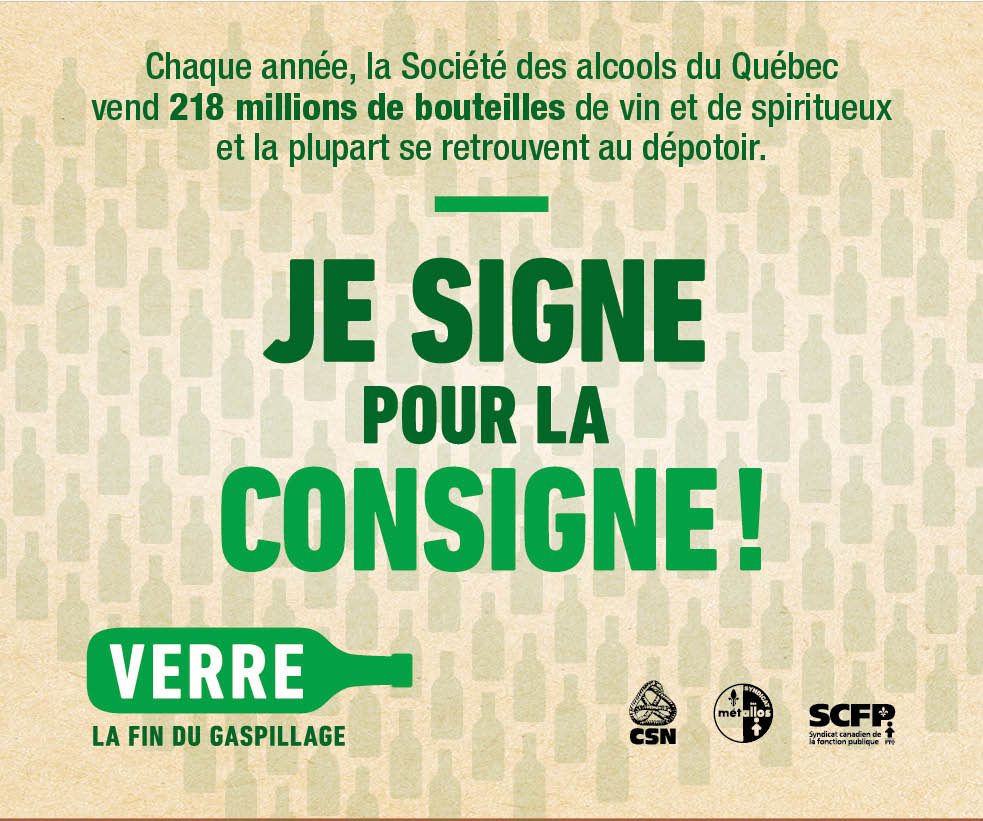 Vert la solidarité Consignedes bouteillesde vin
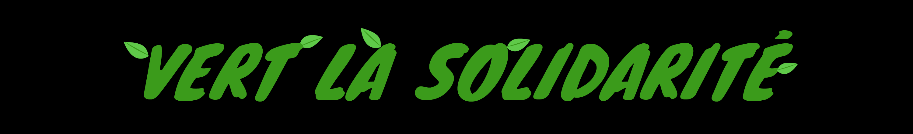 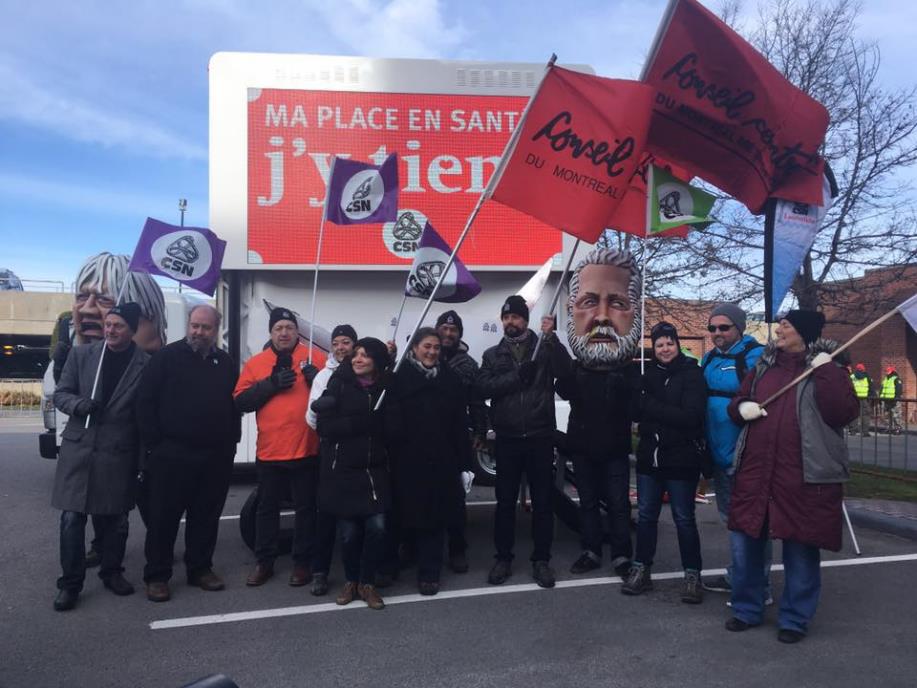 Ma place en santé, j’y tiensNotre SAQ
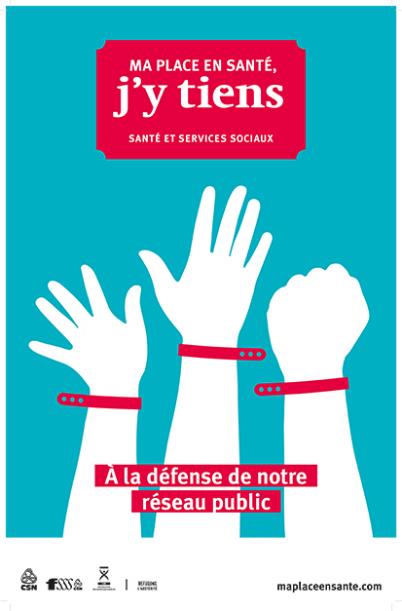 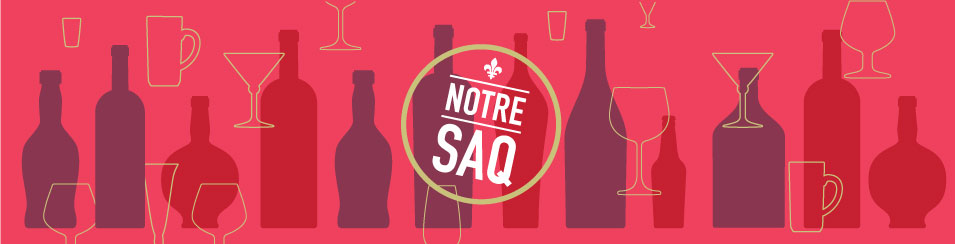 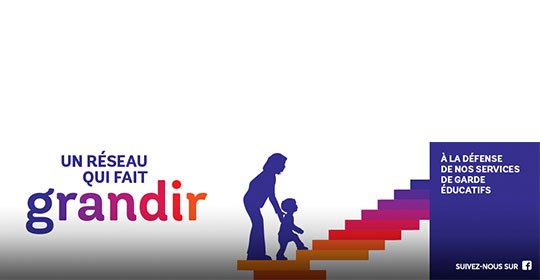 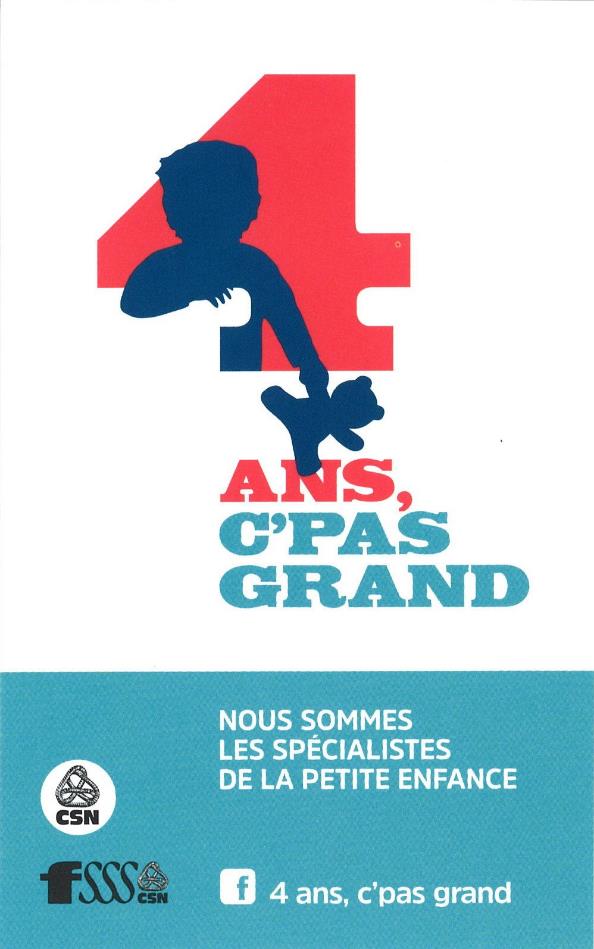 Un réseauqui fait grandirOn offre le meilleur4 ans, c’pas grand
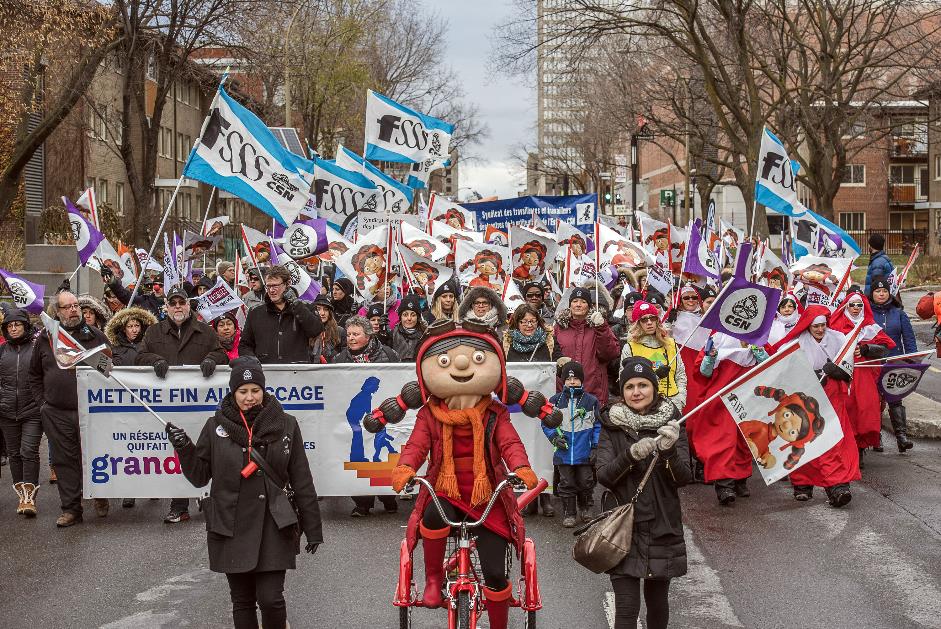 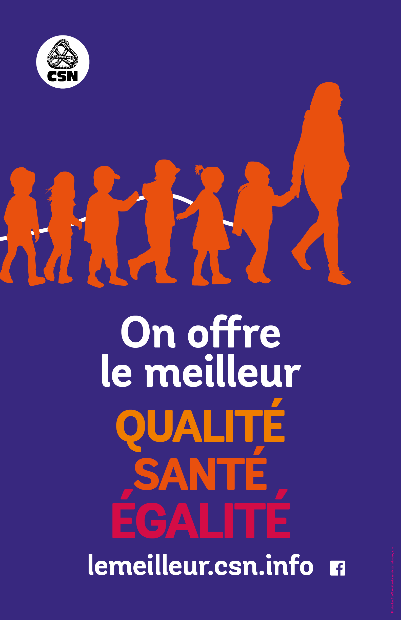 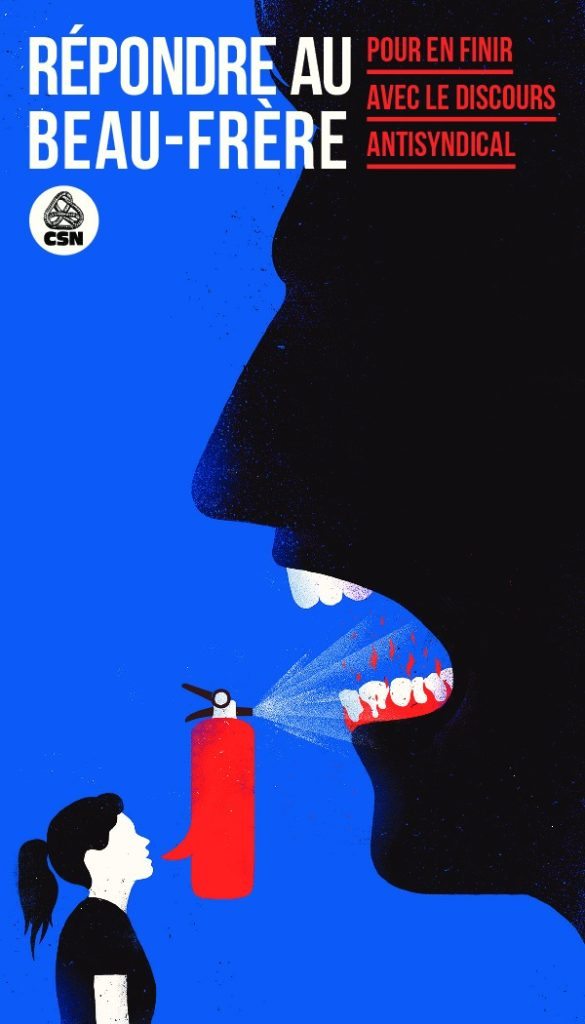 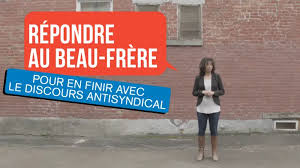 Pour répondreau beau-frère
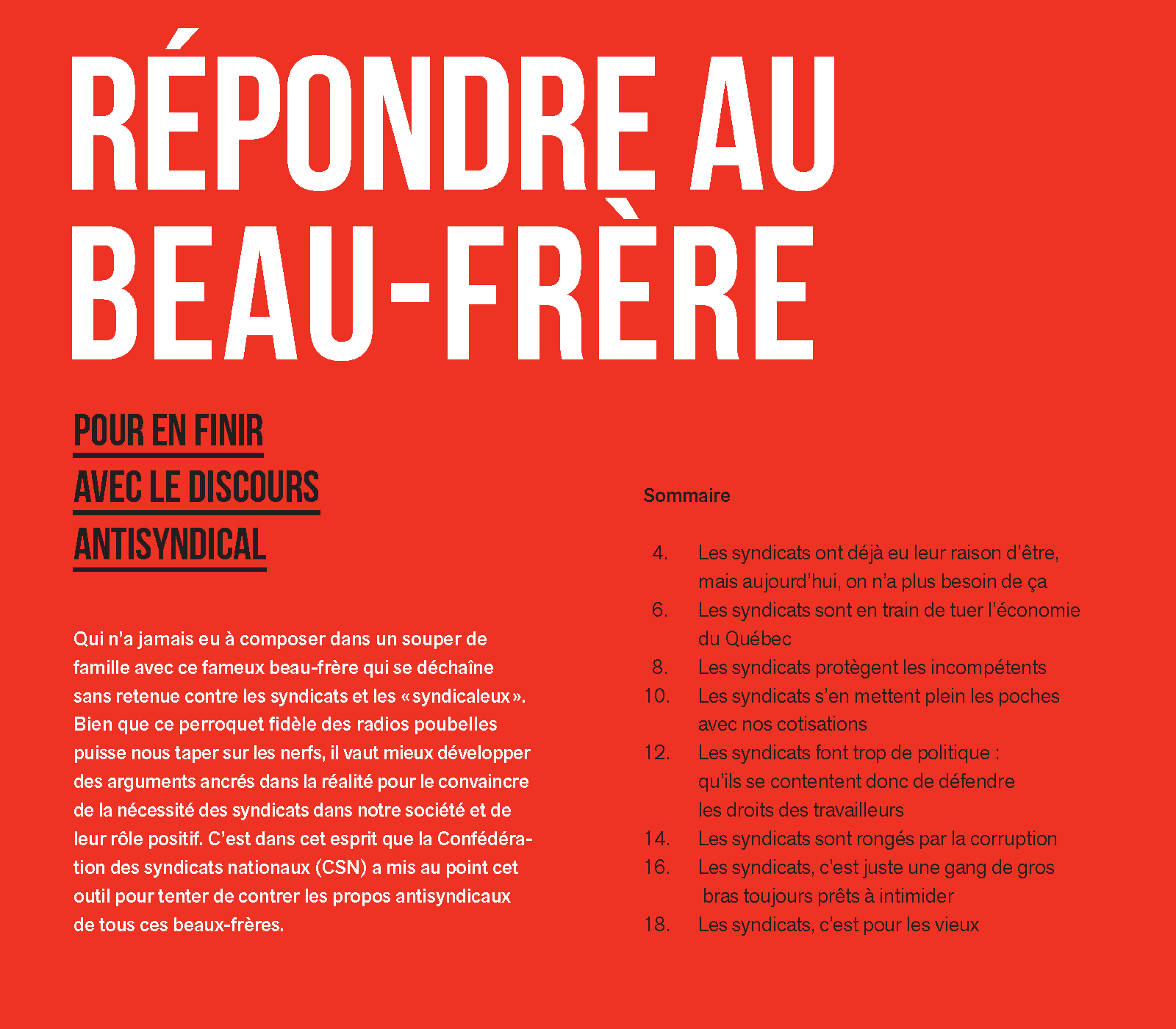 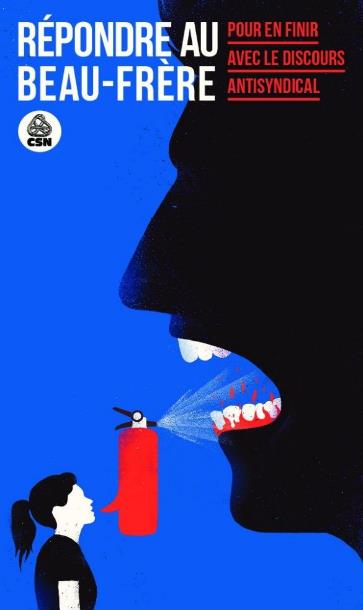 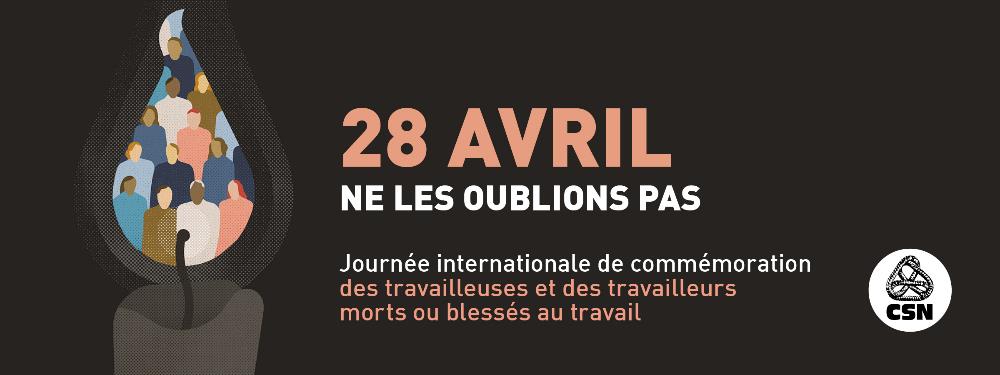 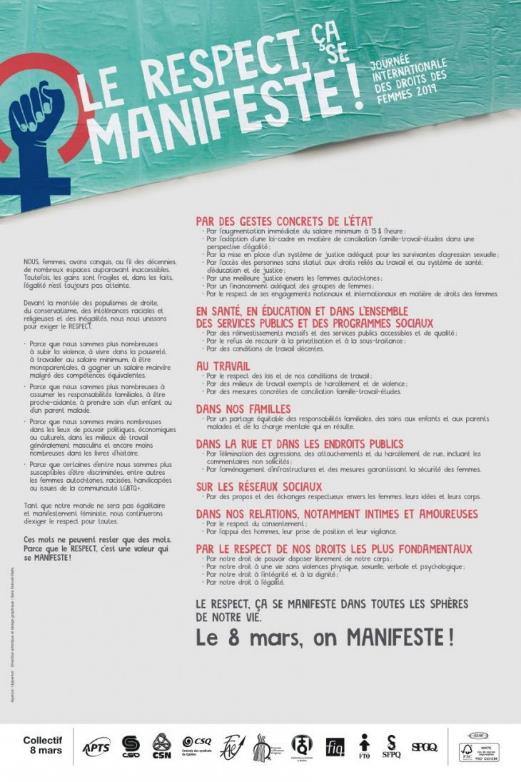 8 mars
28 avril1er mai17 mai
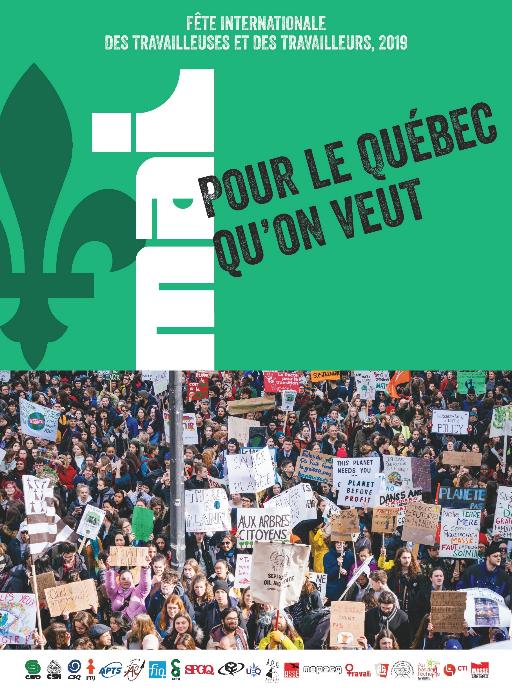 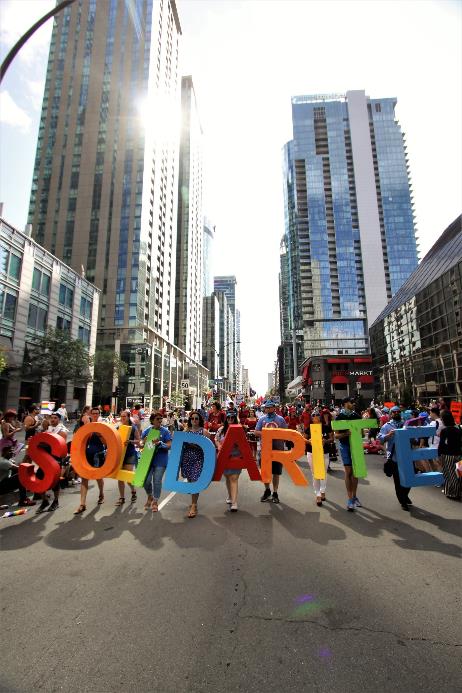 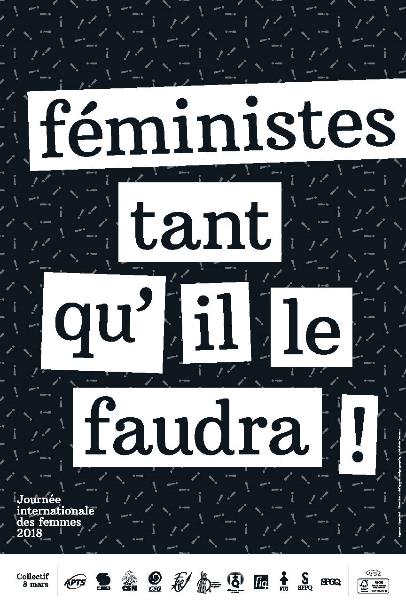 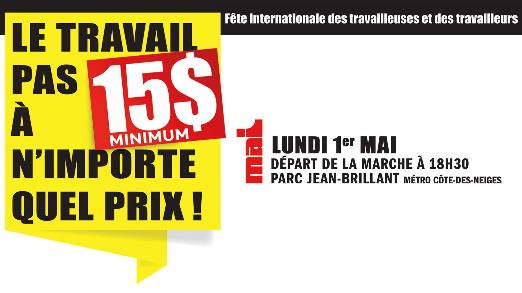 Alliances
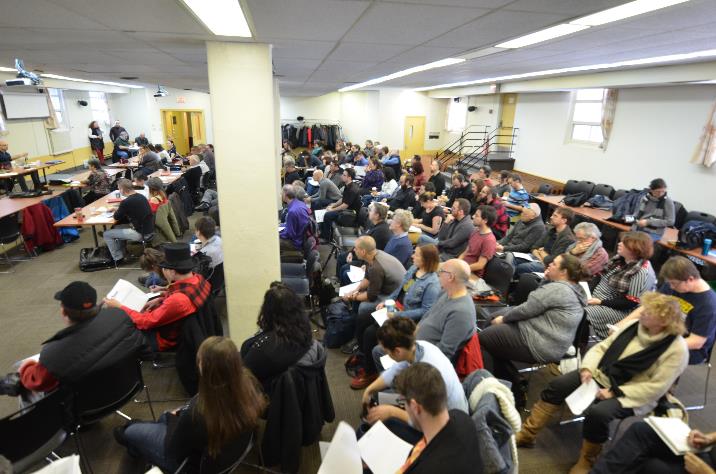 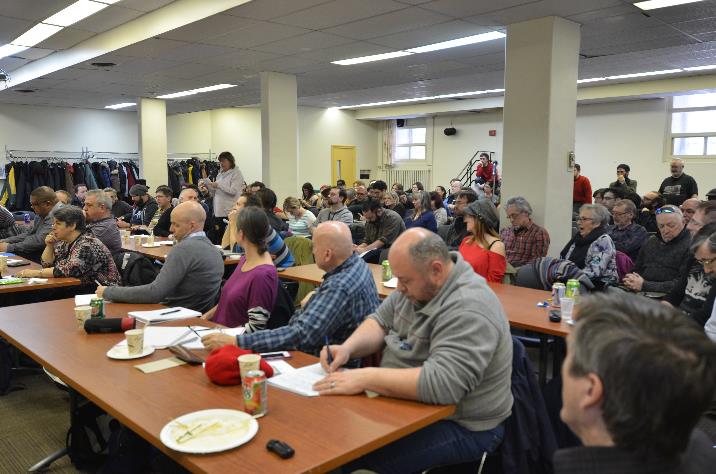 CIMMÉtats généraux régionaux du syndicalisme
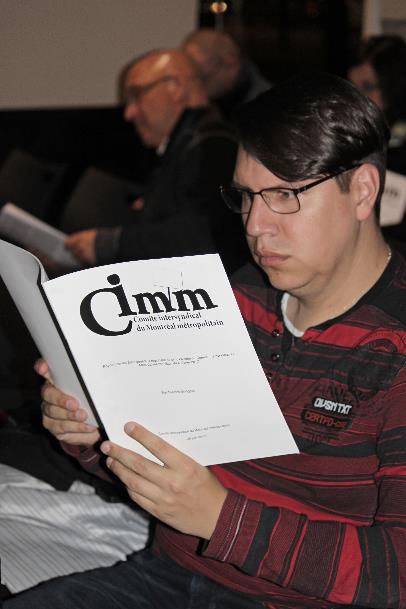 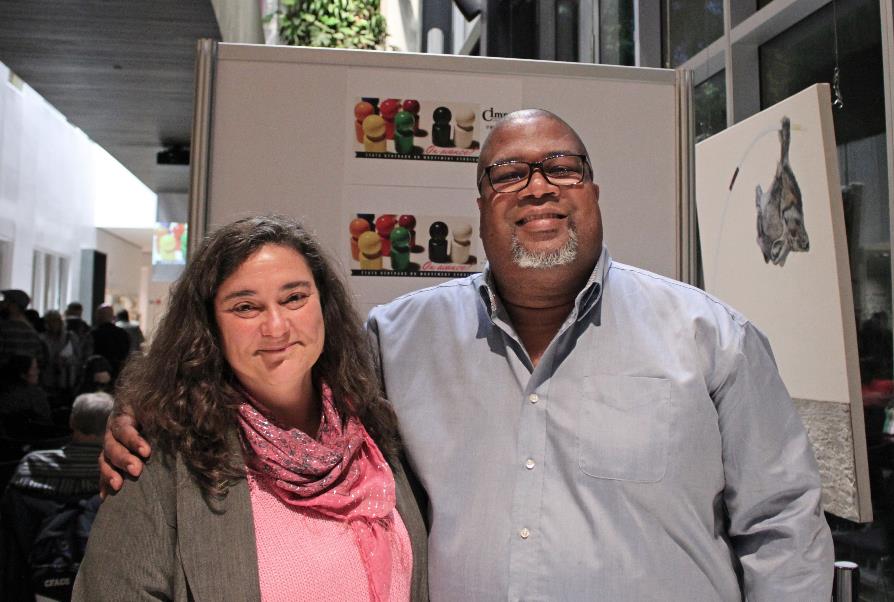 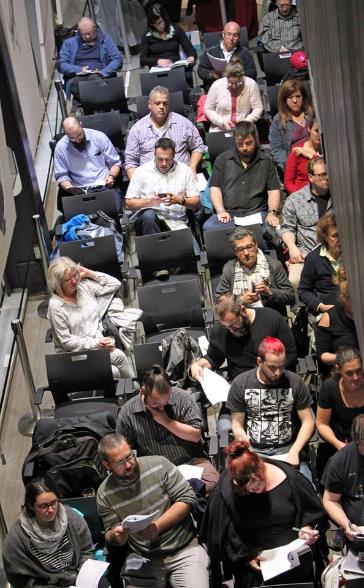 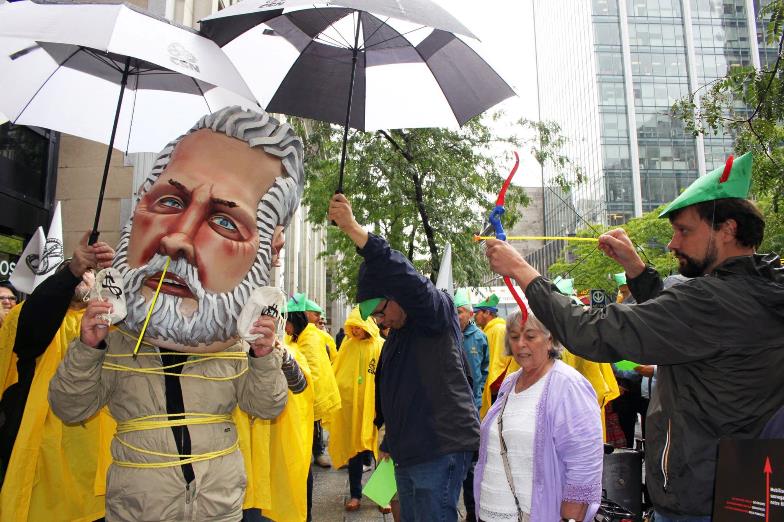 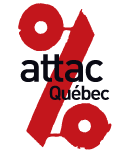 ATTAC-Québec
Coalition Main rouge
Échec aux paradis fiscaux
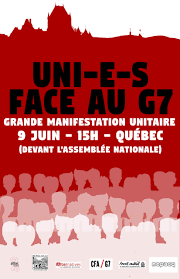 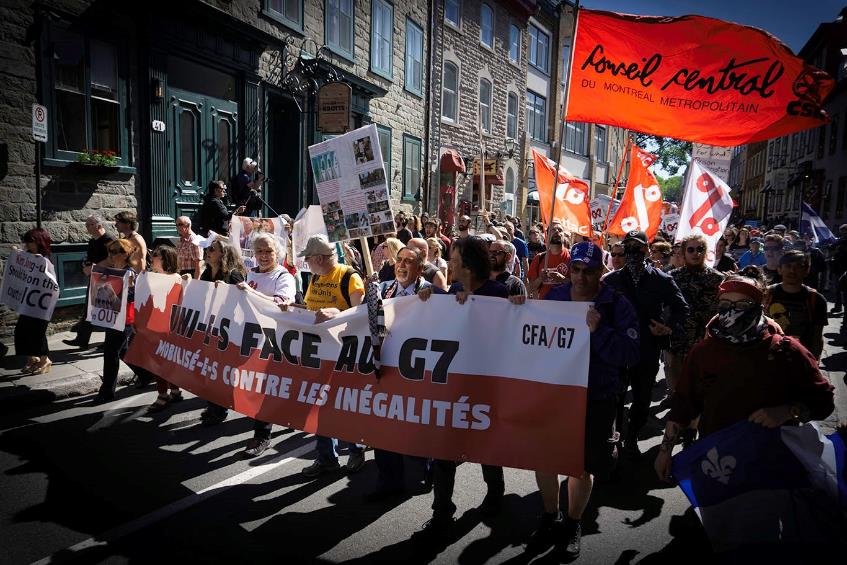 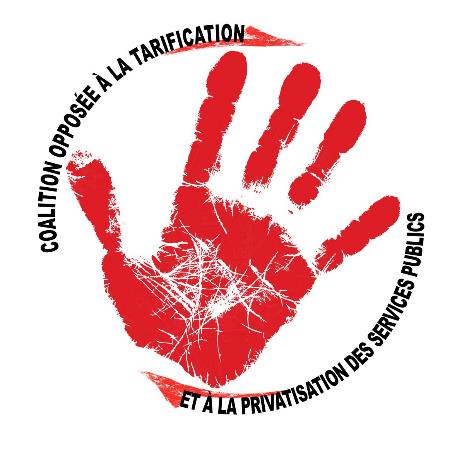 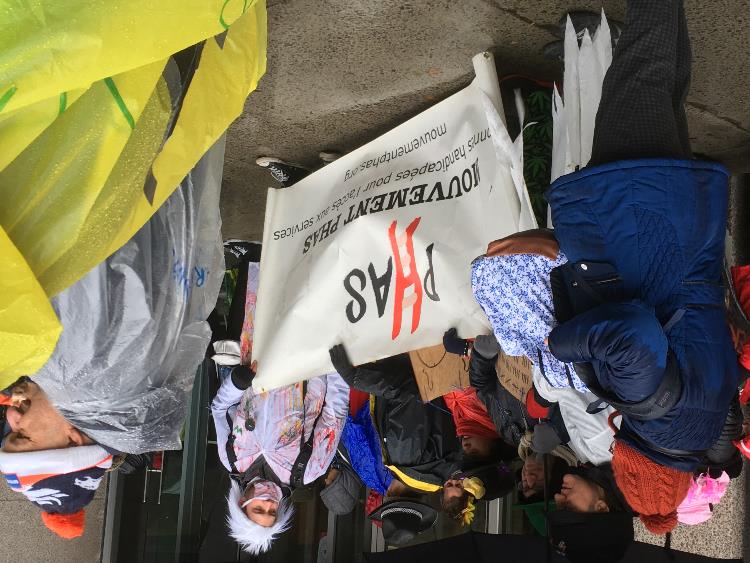 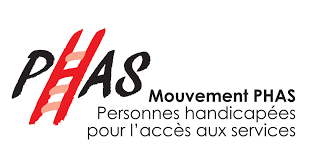 Communauté Saint-Urbain
Coalition Solidarité santé
Mouvement PHAS
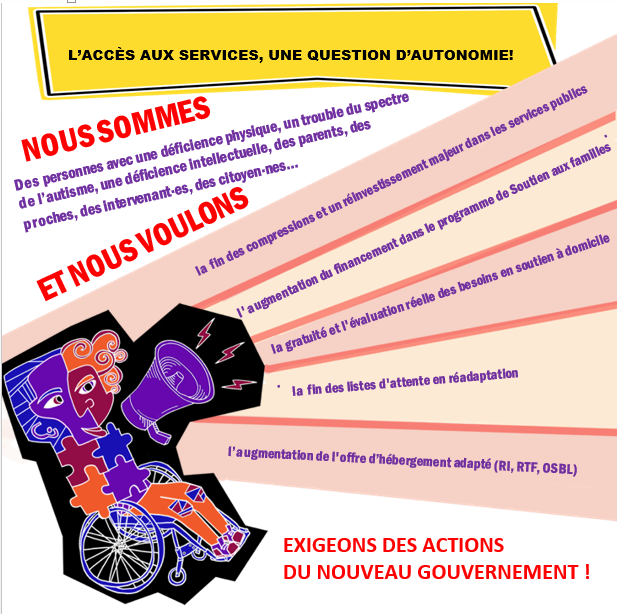 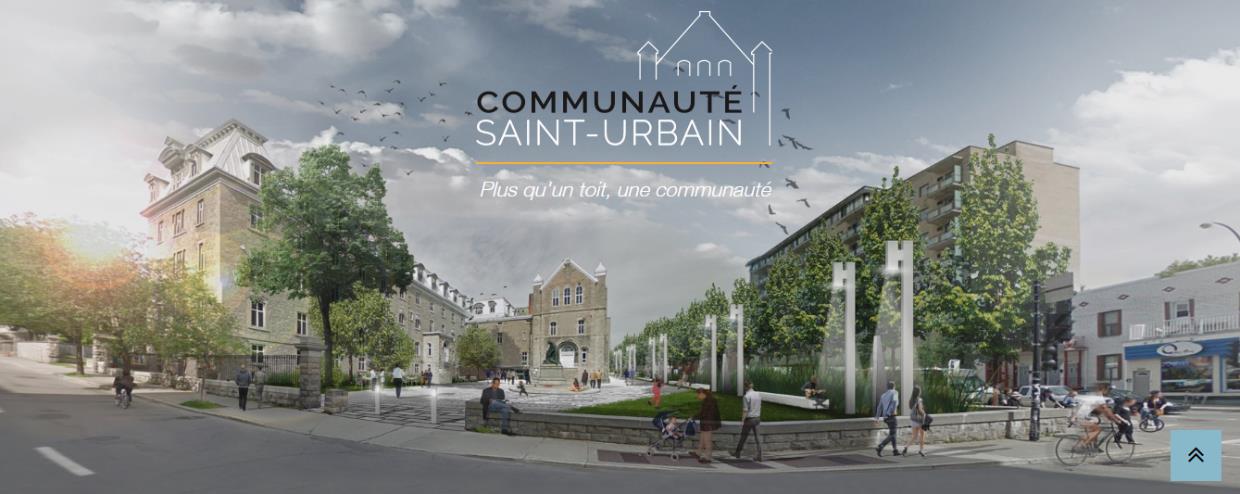 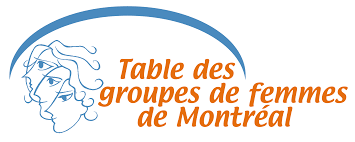 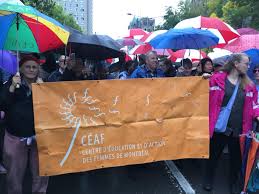 FFQTGFMTCLCFCÉAF
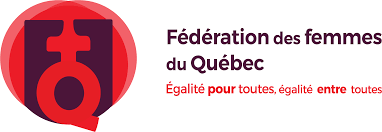 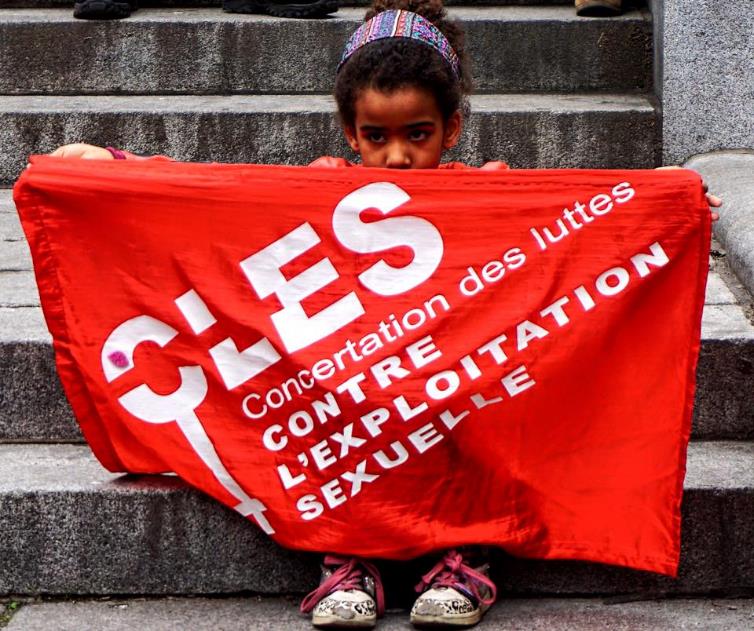 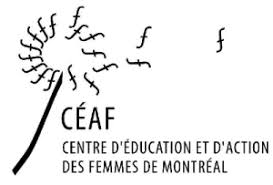 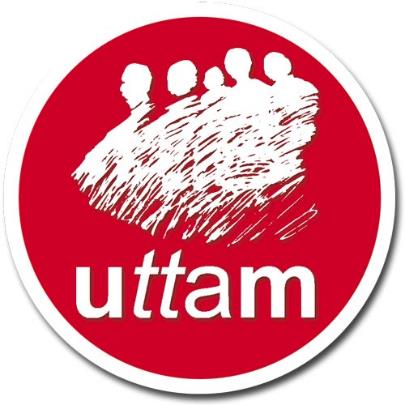 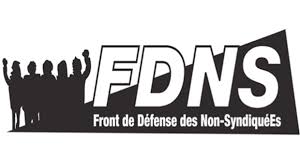 Groupes de défense des droits des travailleuses et des travailleurs
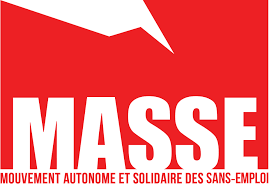 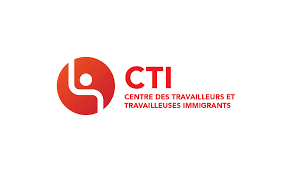 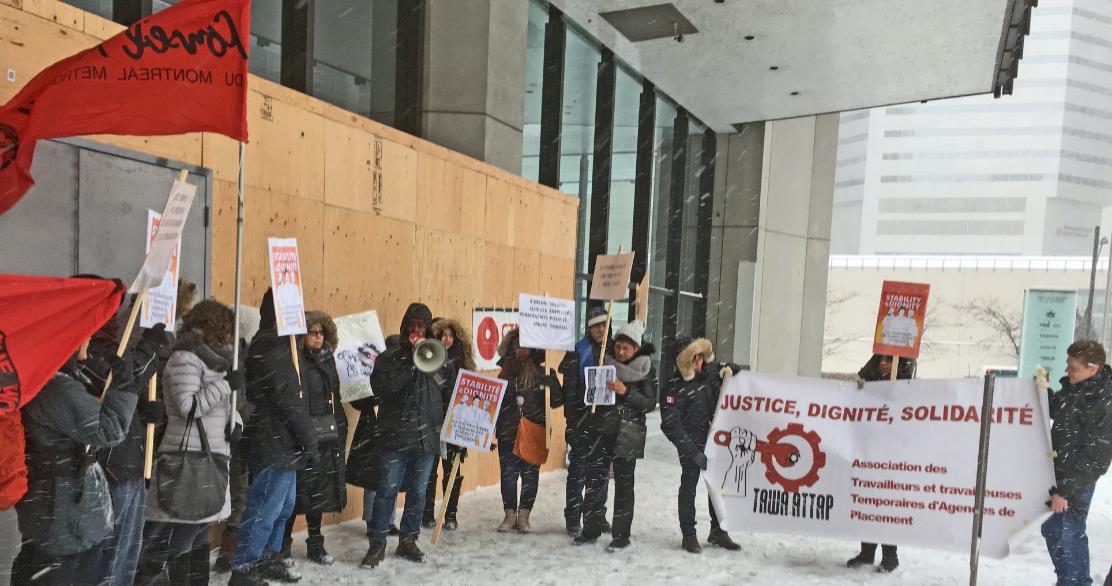 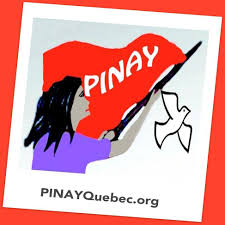 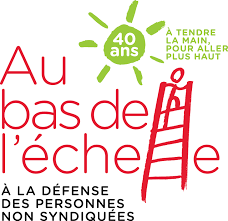 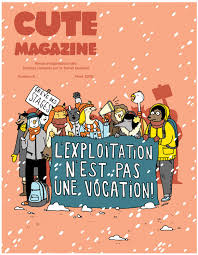 Groupesen éducation
Debout pour l’école
Institut de coopération pour l’éducation aux adultes
Coalition montréalaise pour la rémunération des stages
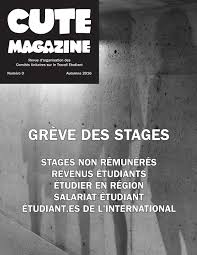 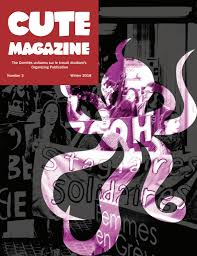 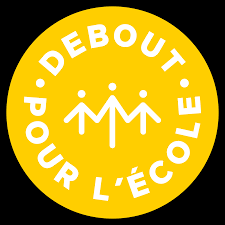 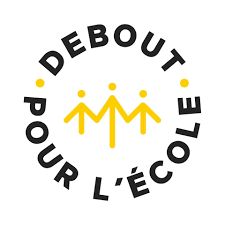 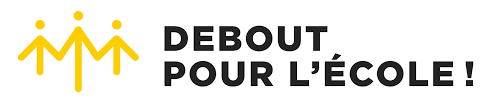 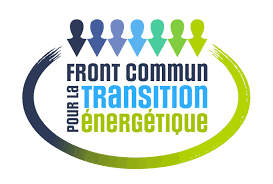 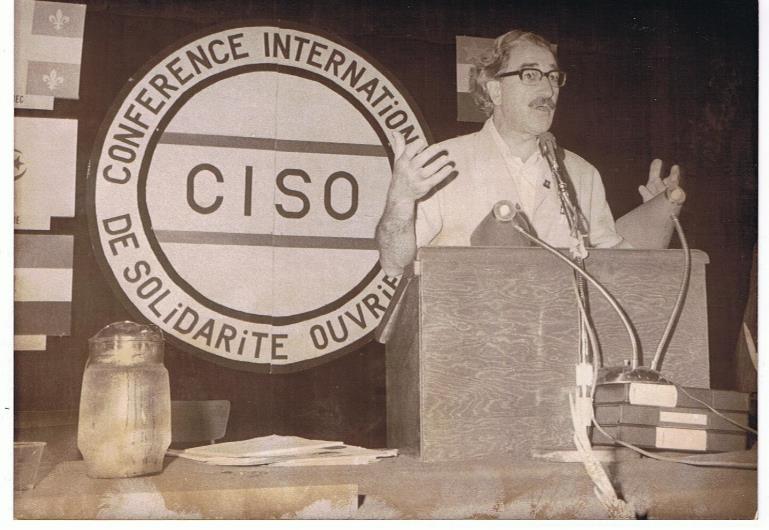 Autres alliés
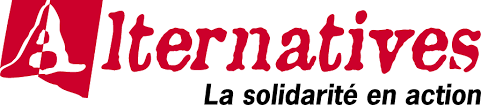 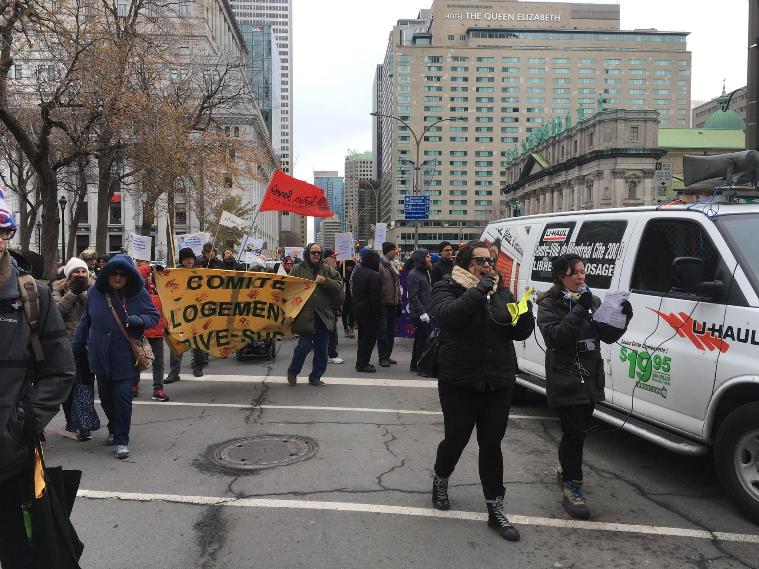 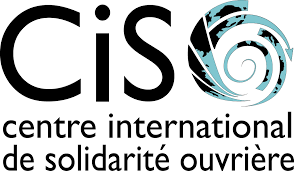 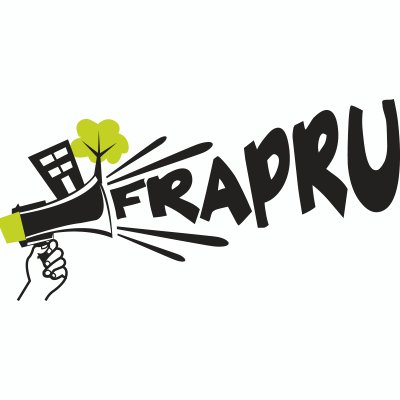 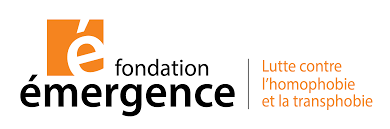 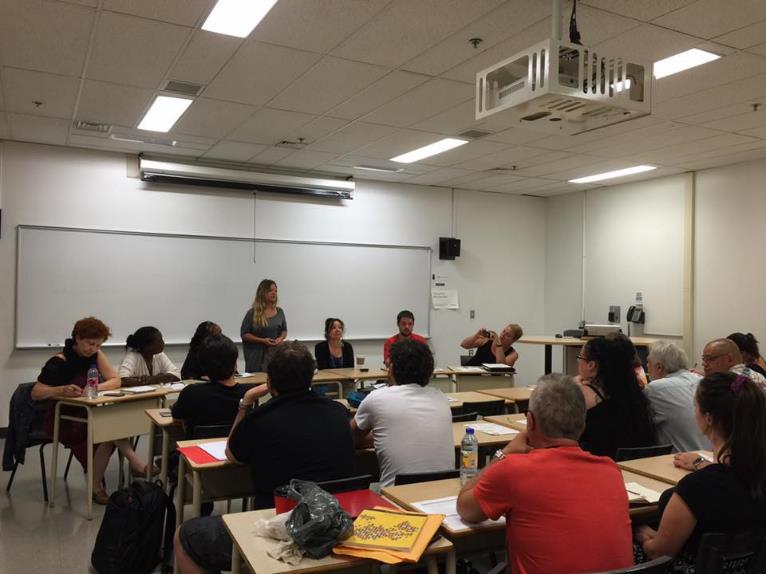 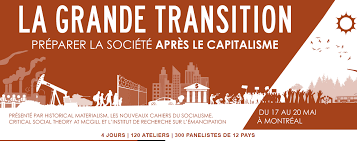 Forum social 2016Grande transitionFestivaldes solidaritésÉGES
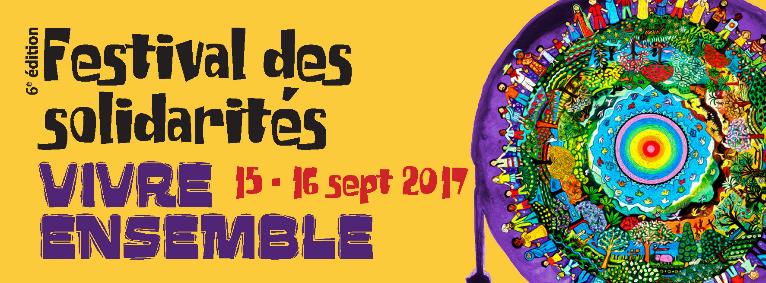 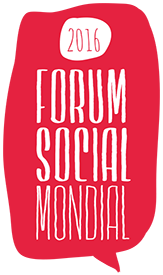 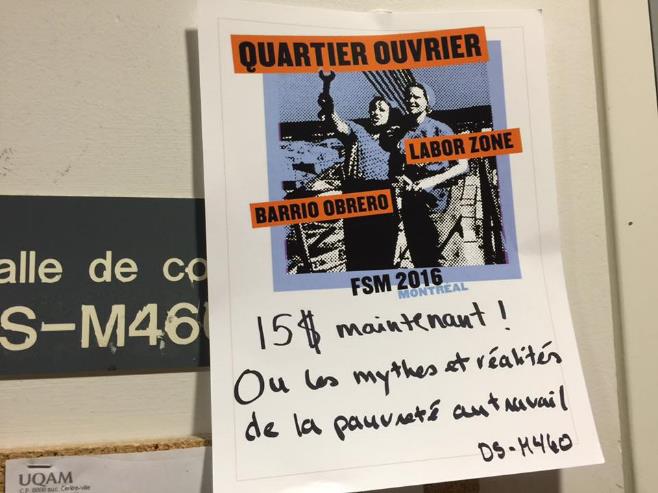 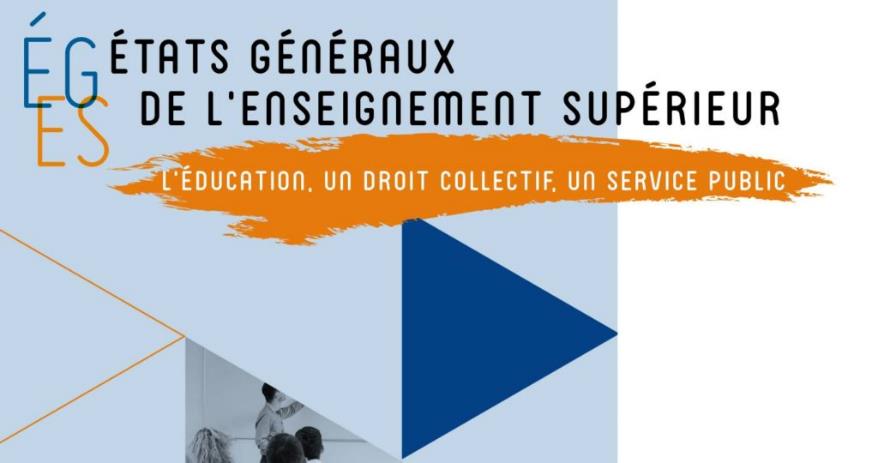 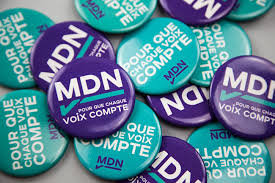 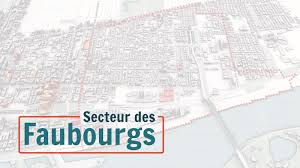 Actionspolitiques
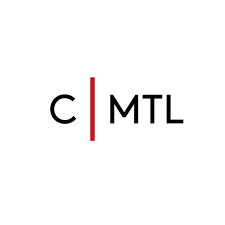 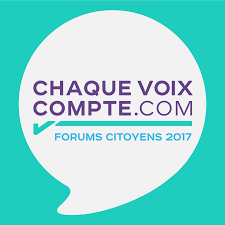 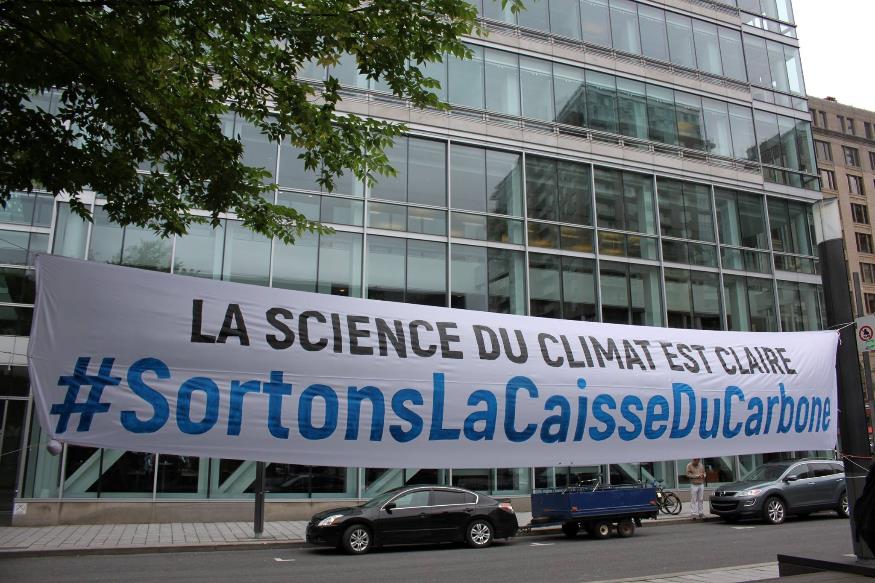 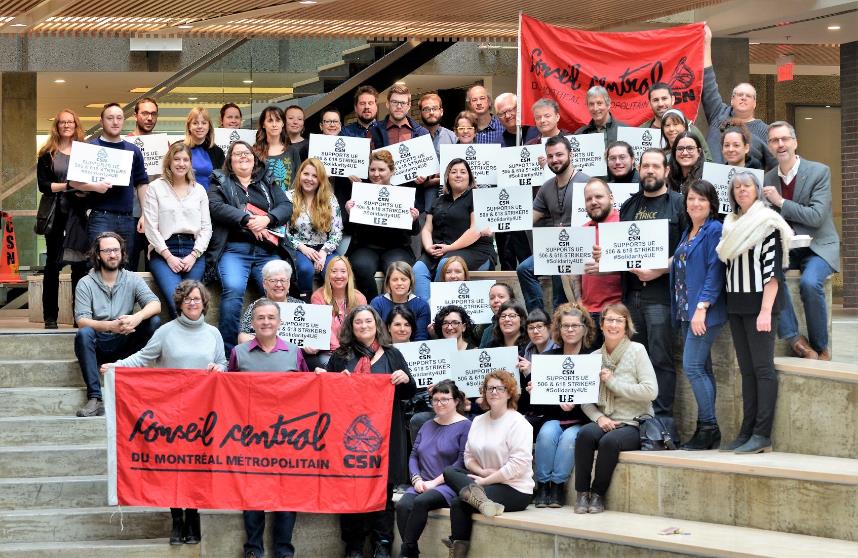 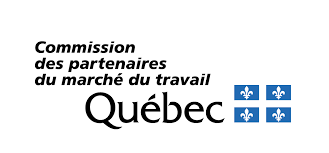 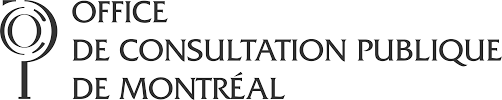 Syndicats en lutte
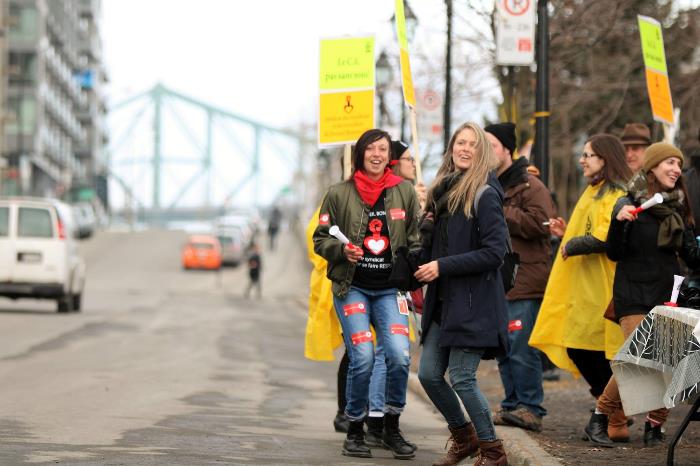 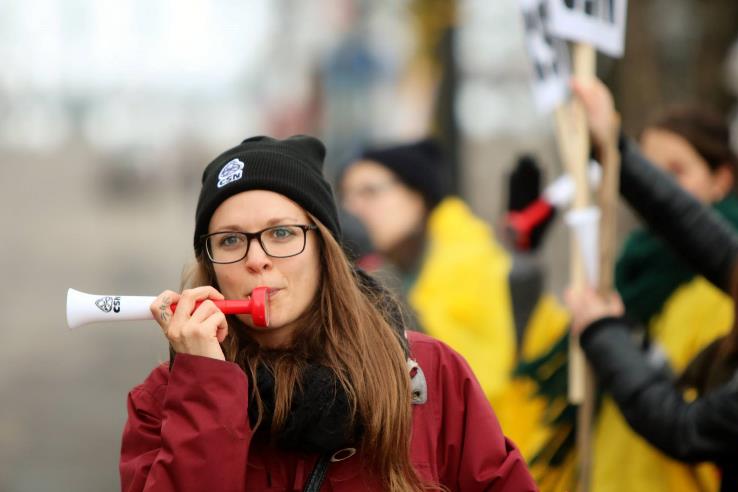 STT de l’AccueilBonneau
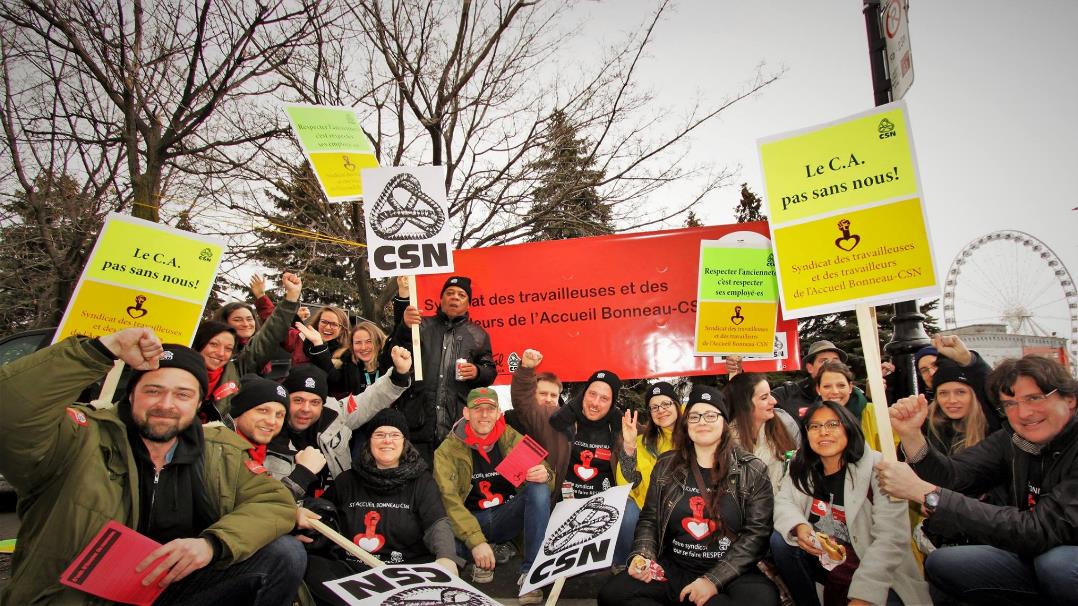 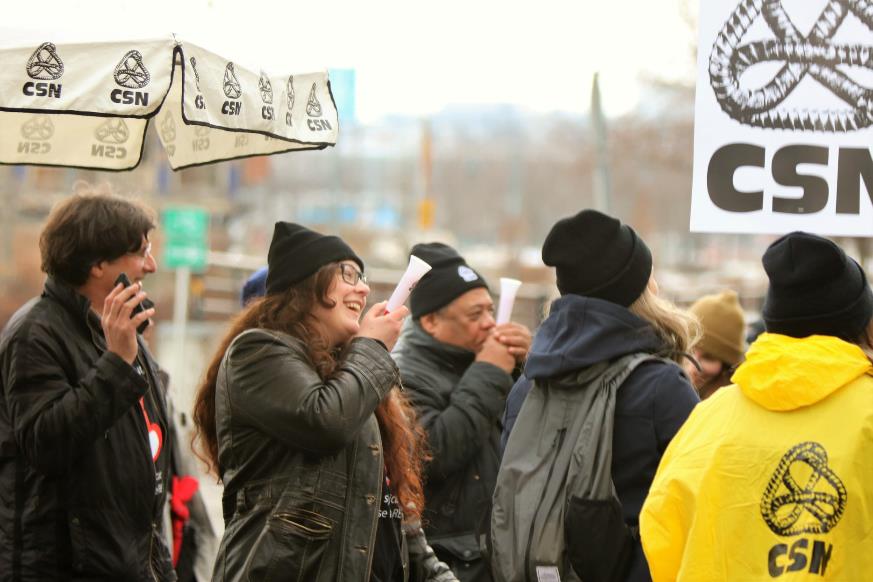 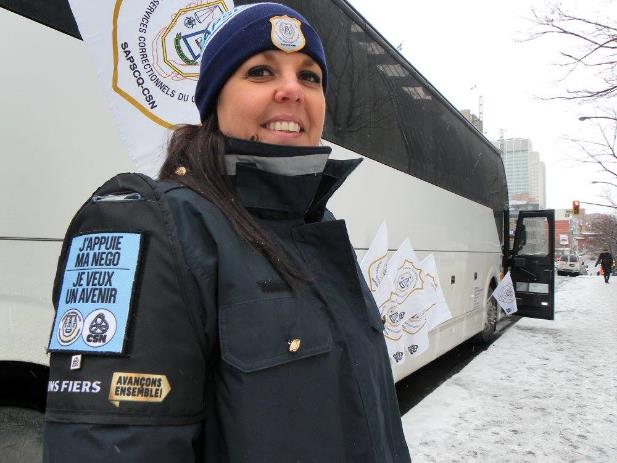 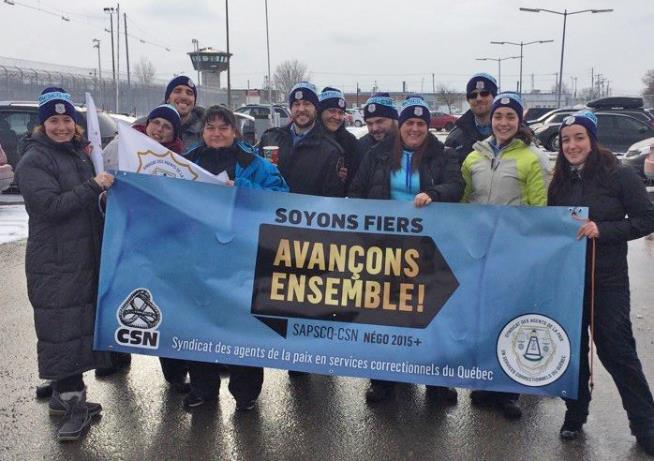 SAPSQC
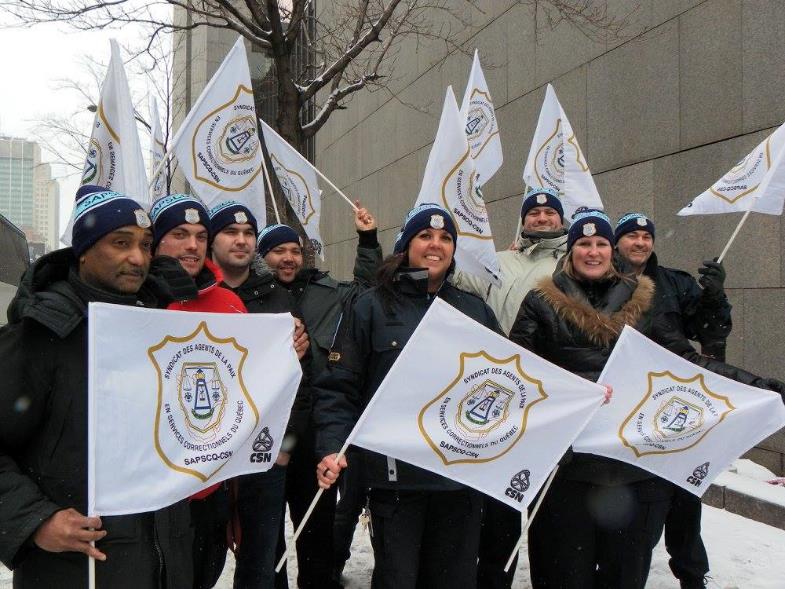 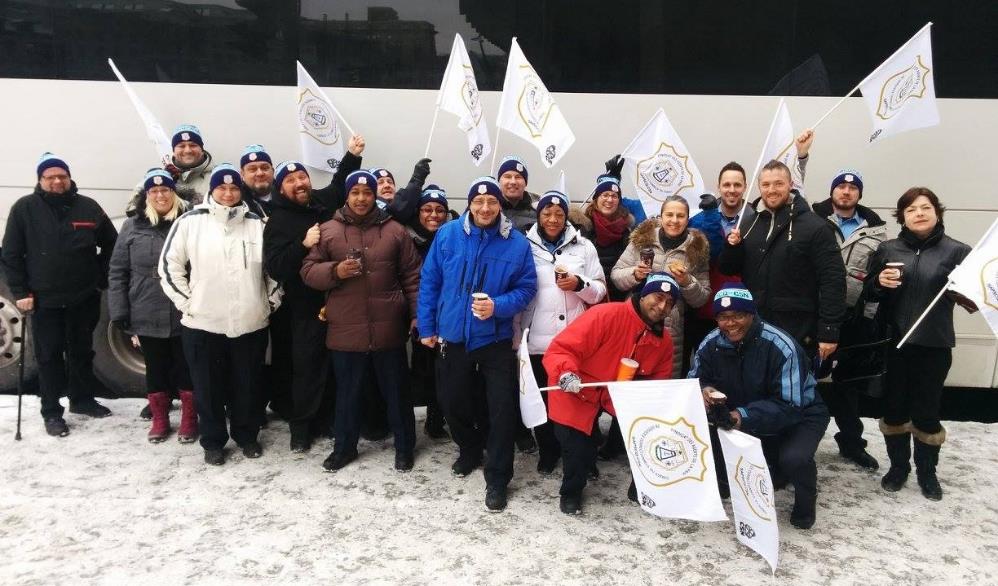 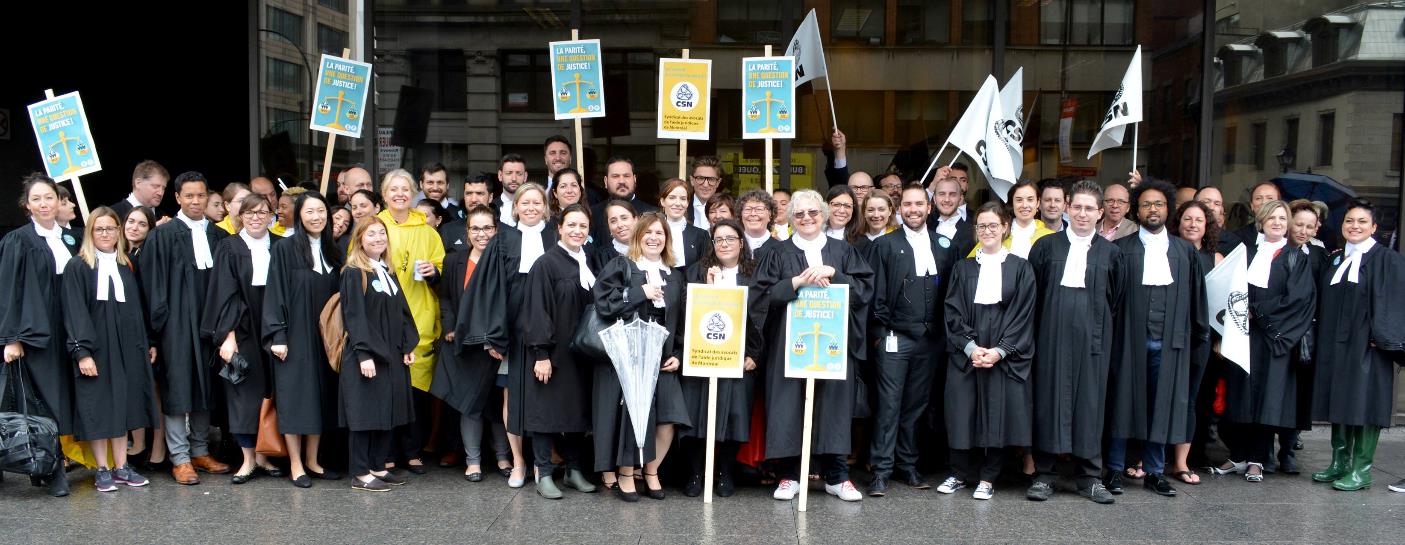 Syndicat des avocates et avocats de l’aide juridique
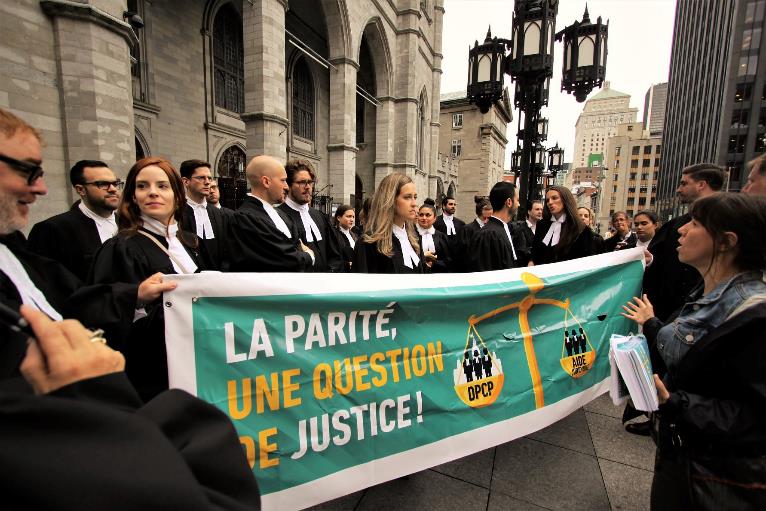 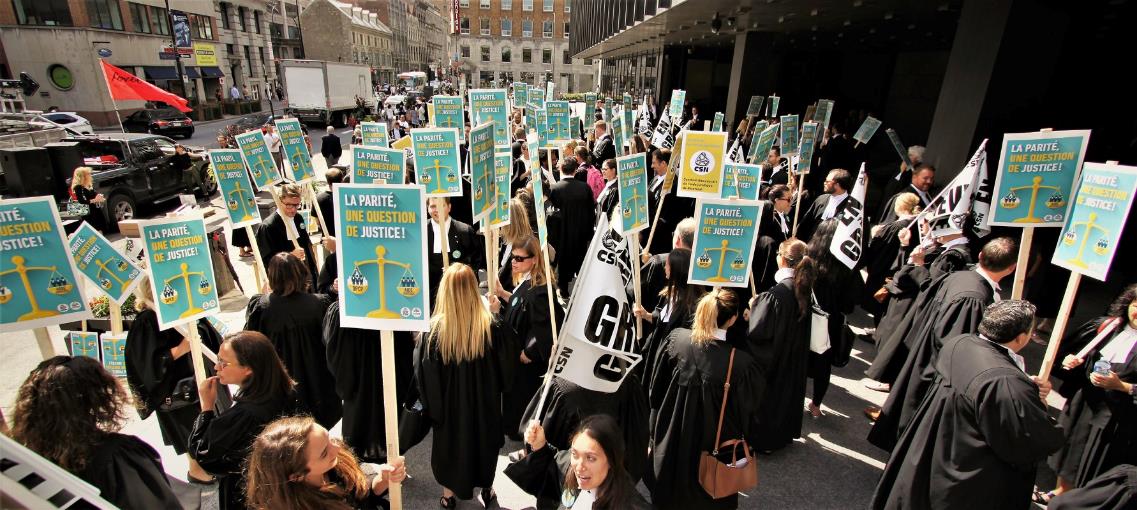 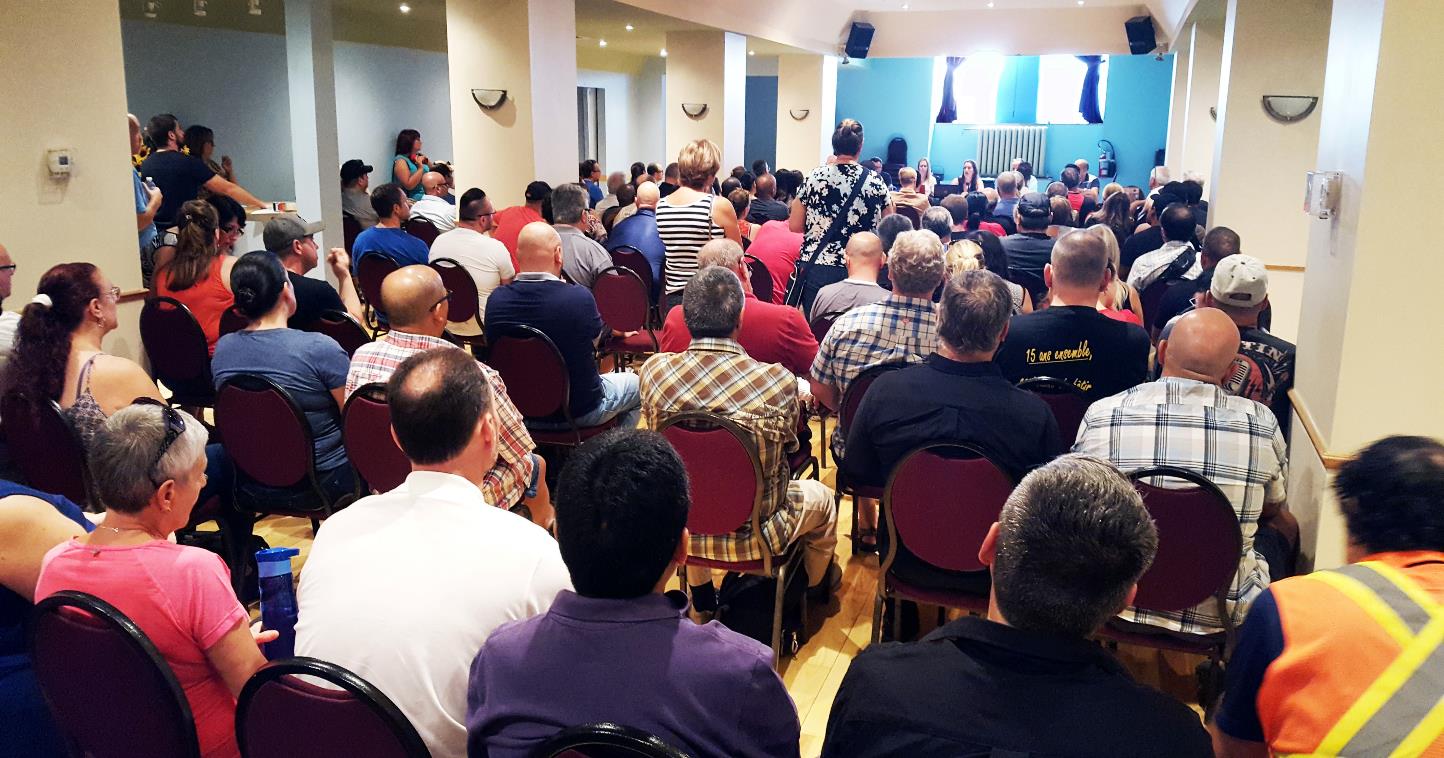 SEEde la société des casinosdu Québec
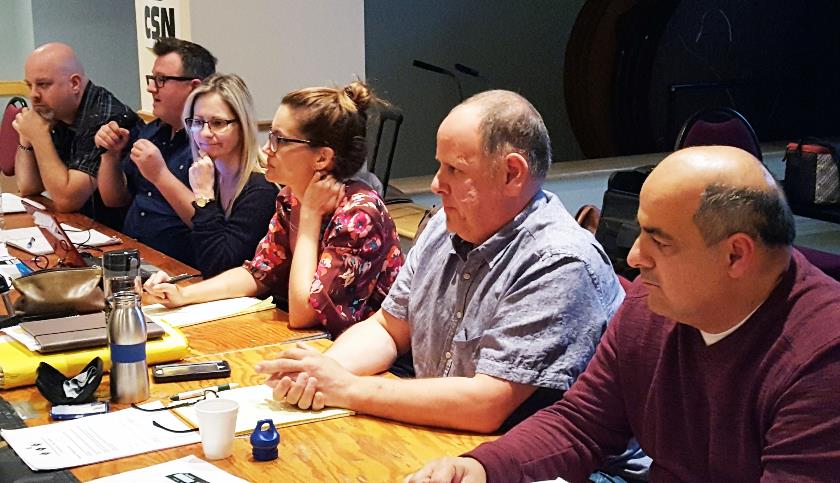 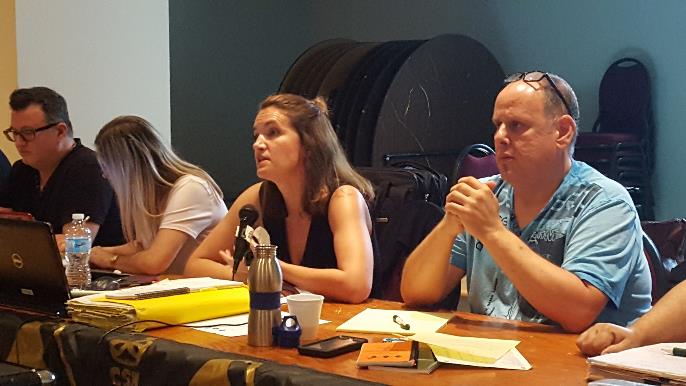 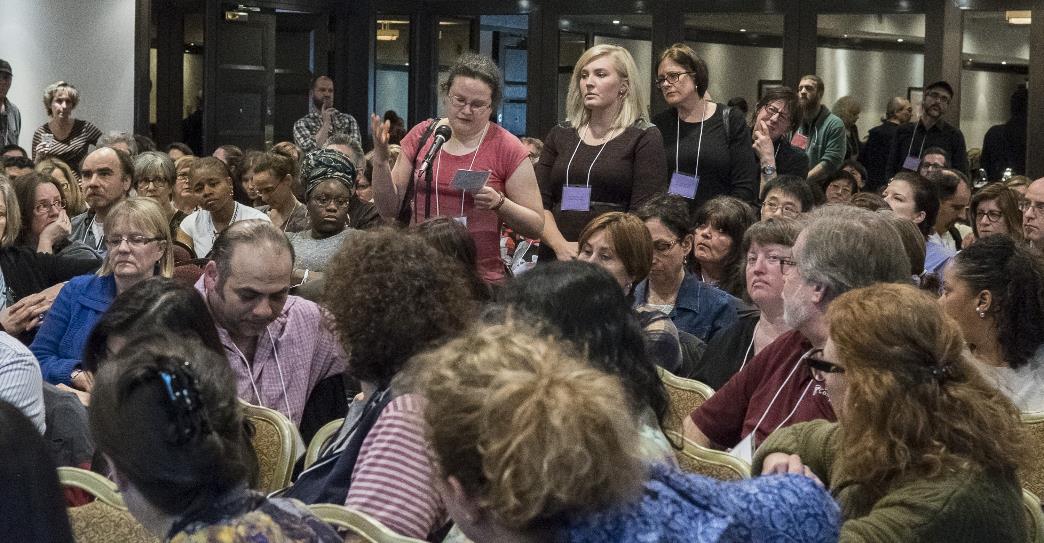 STT des métiers de Concordia
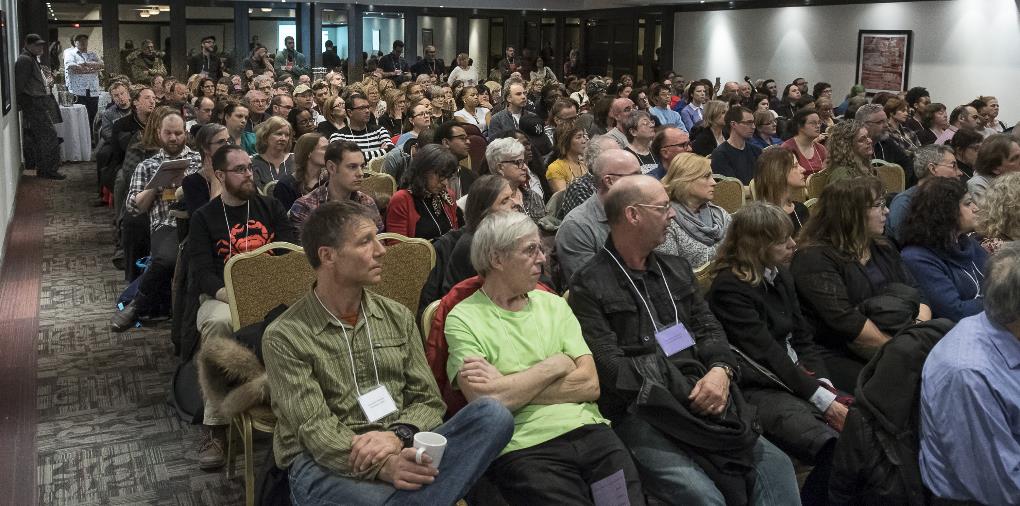 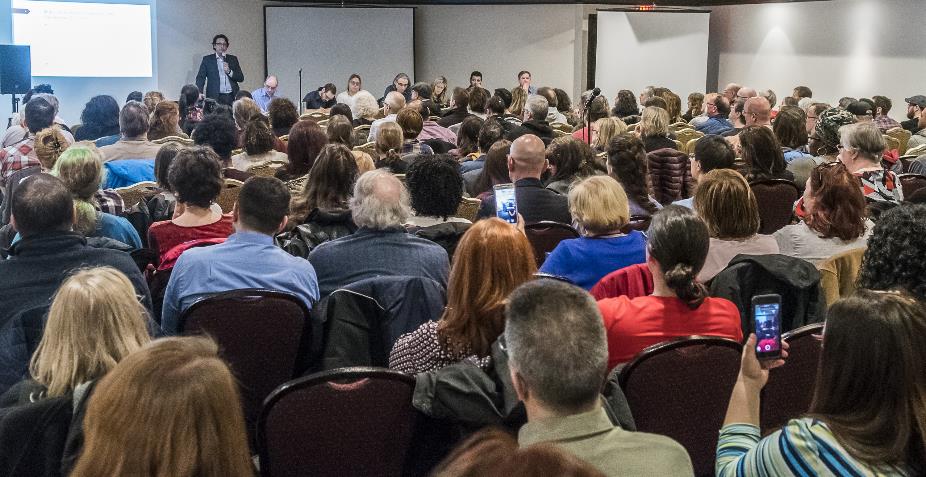 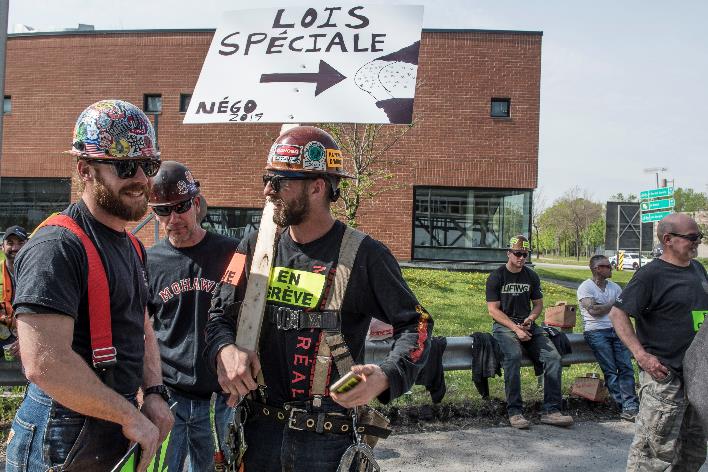 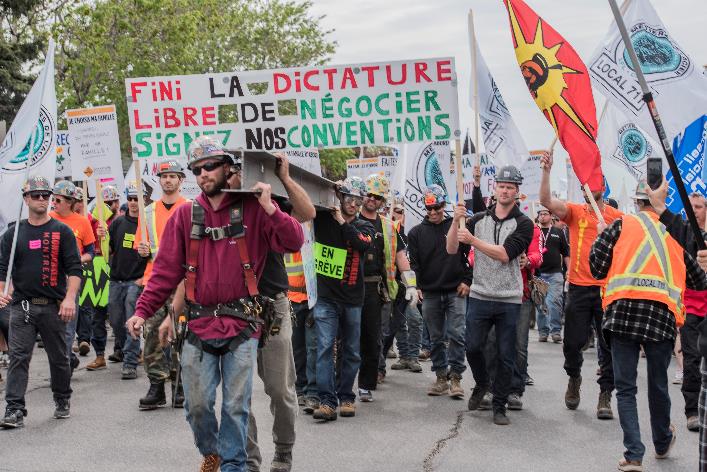 CSNConstruction
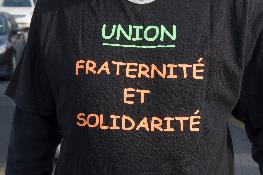 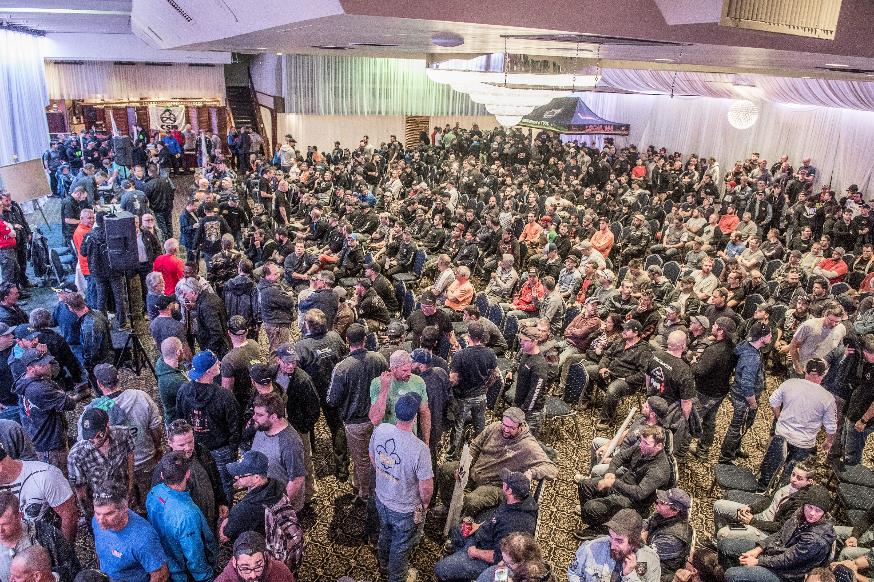 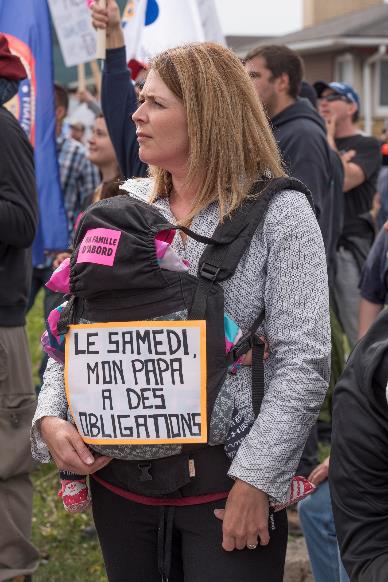 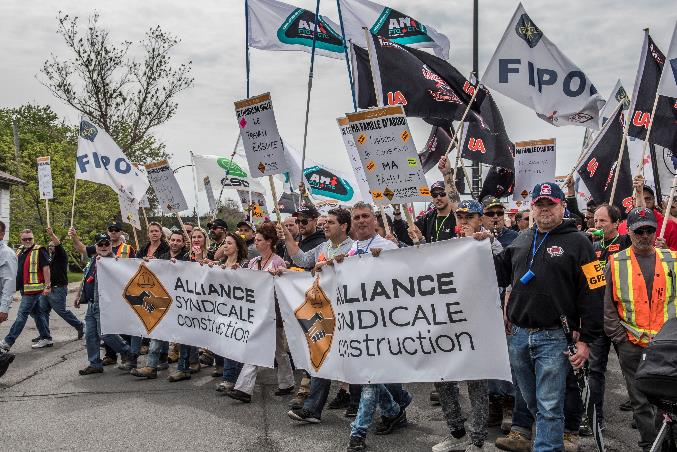 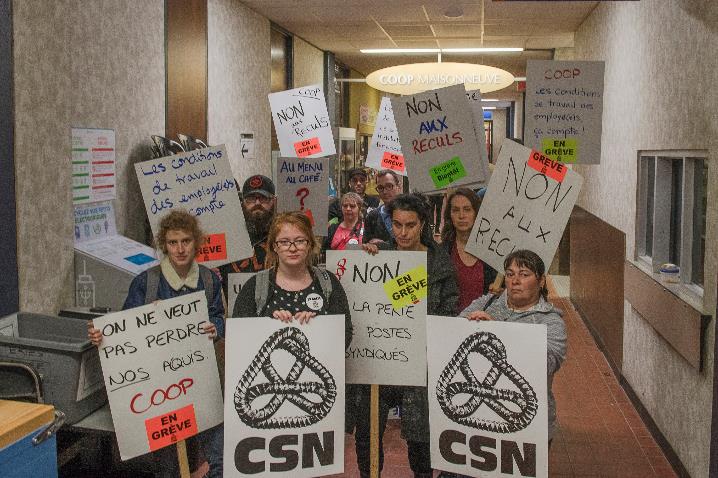 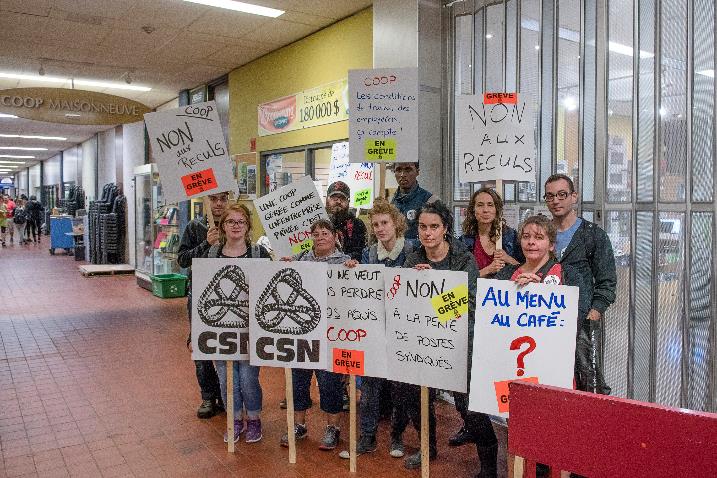 SE de la COOPMaisonneuve
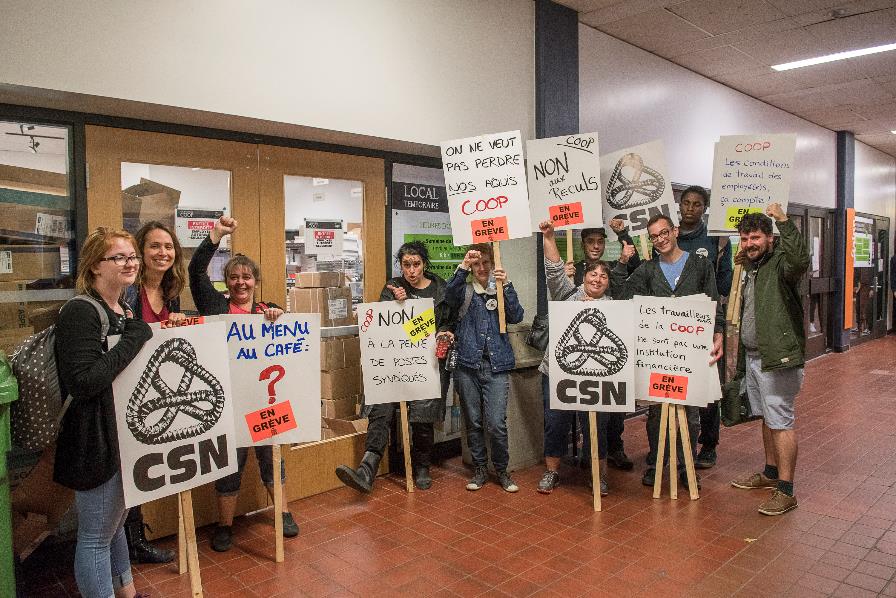 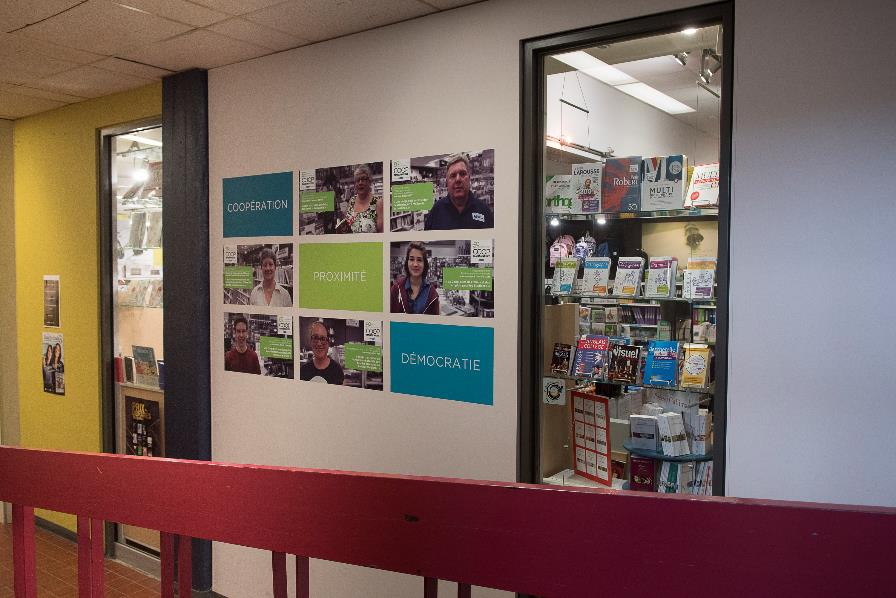 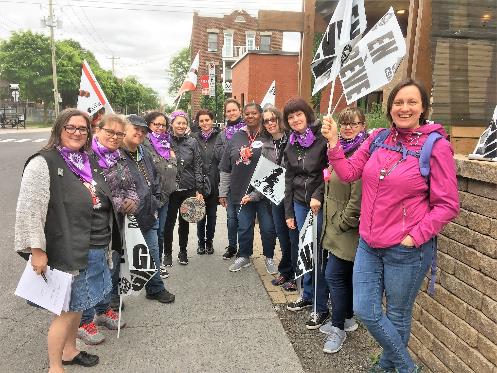 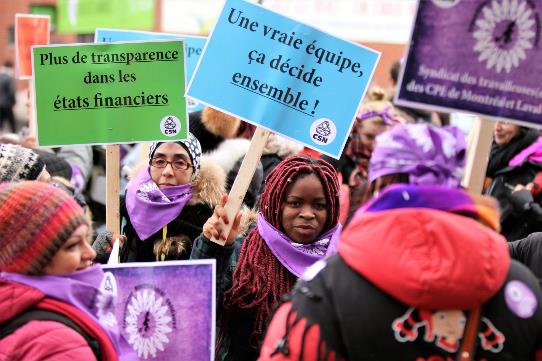 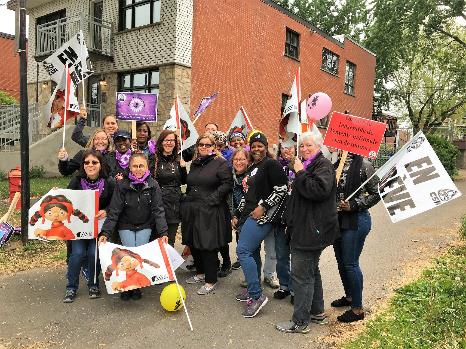 STCPEML
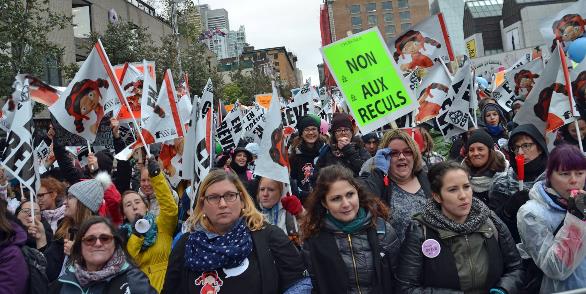 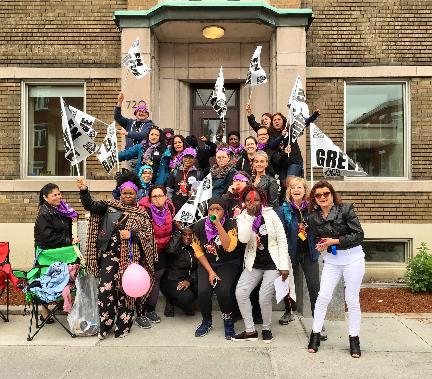 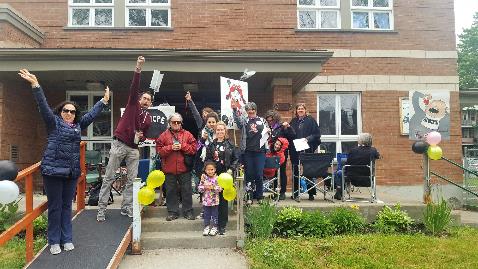 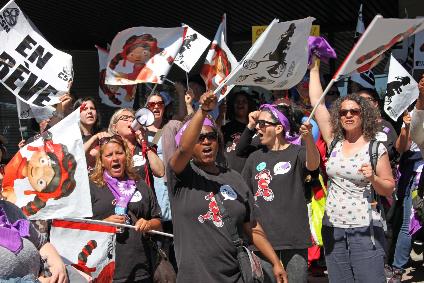 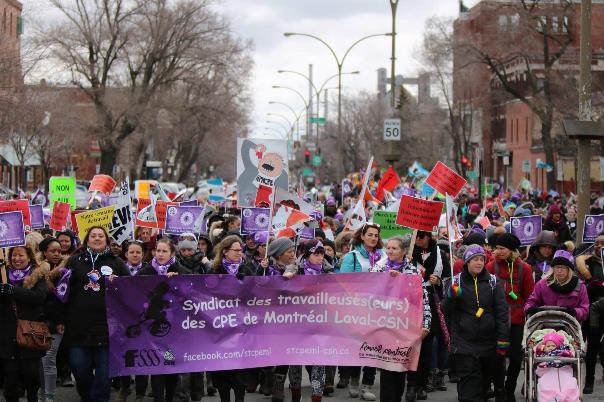 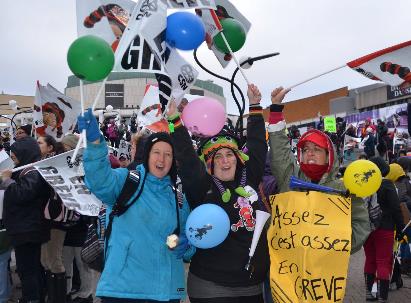 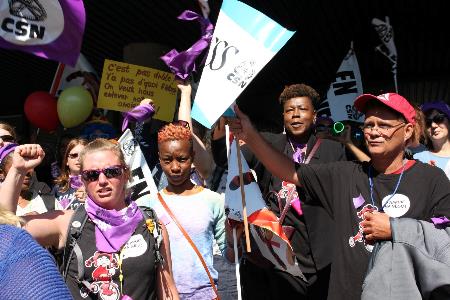 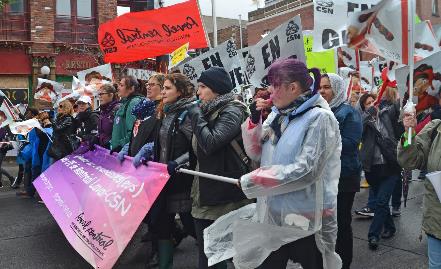 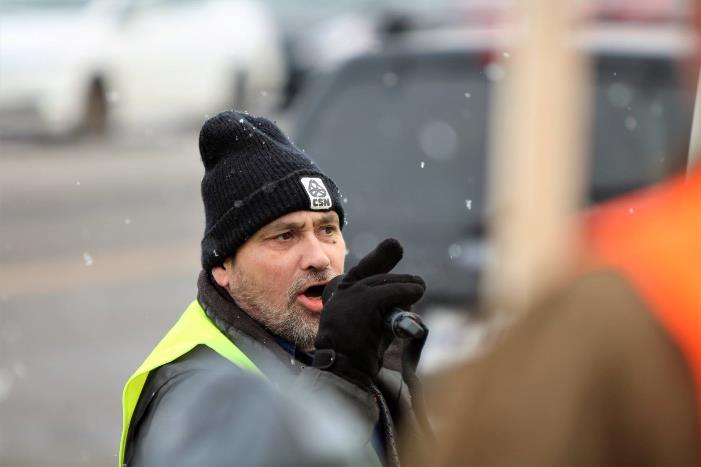 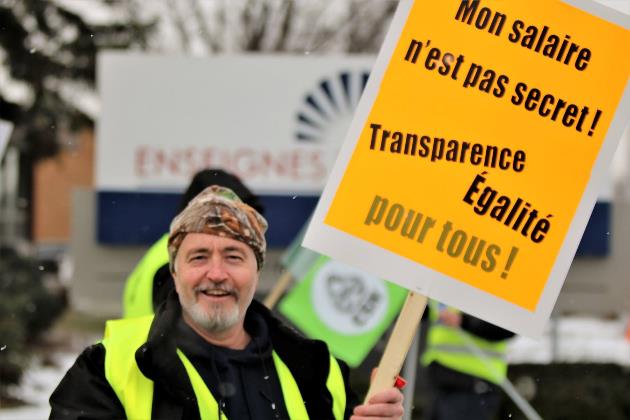 STT des EnseignesTrans-Canada
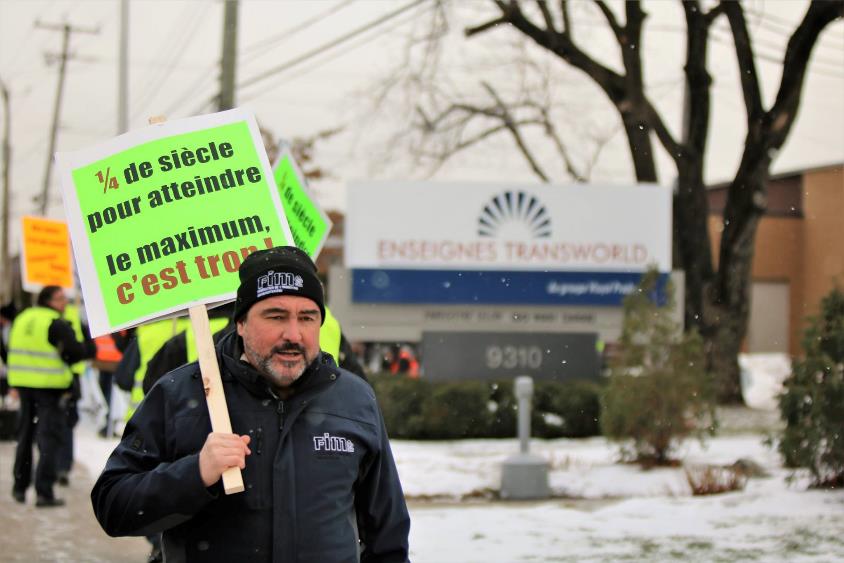 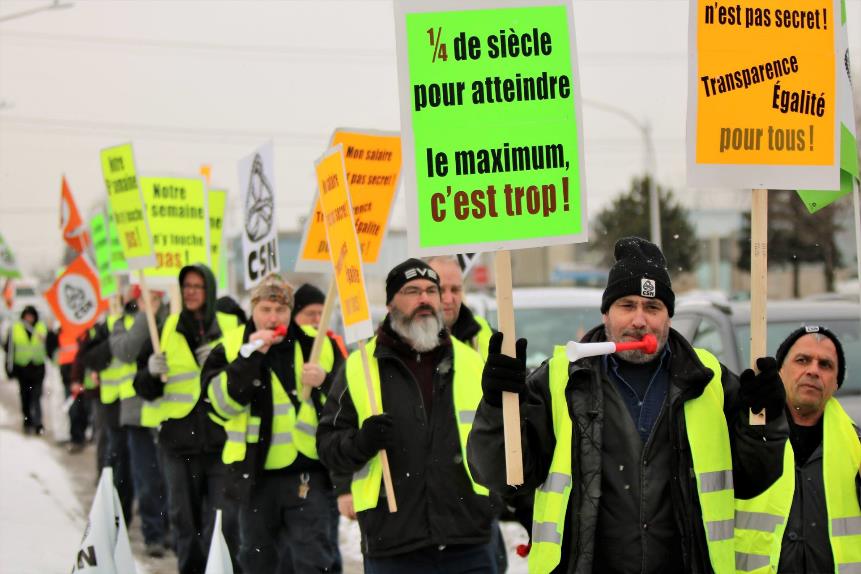 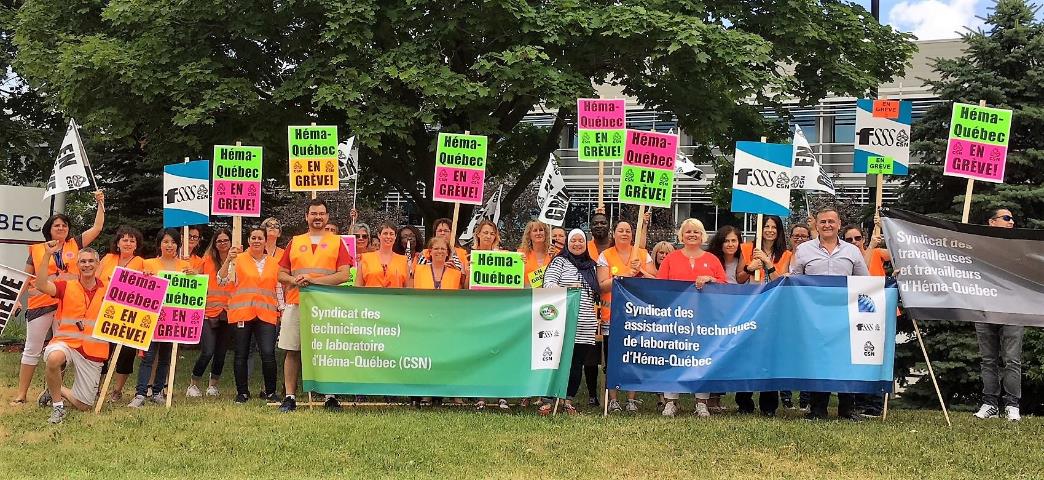 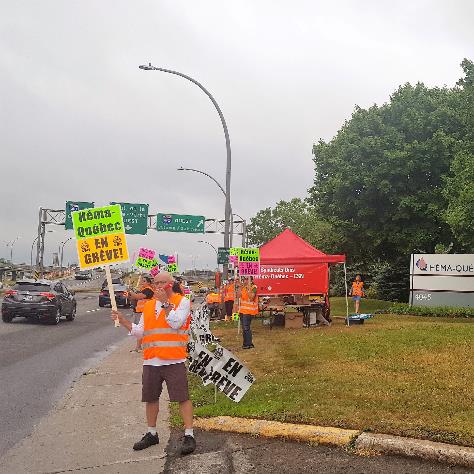 STT deHéma-Québec
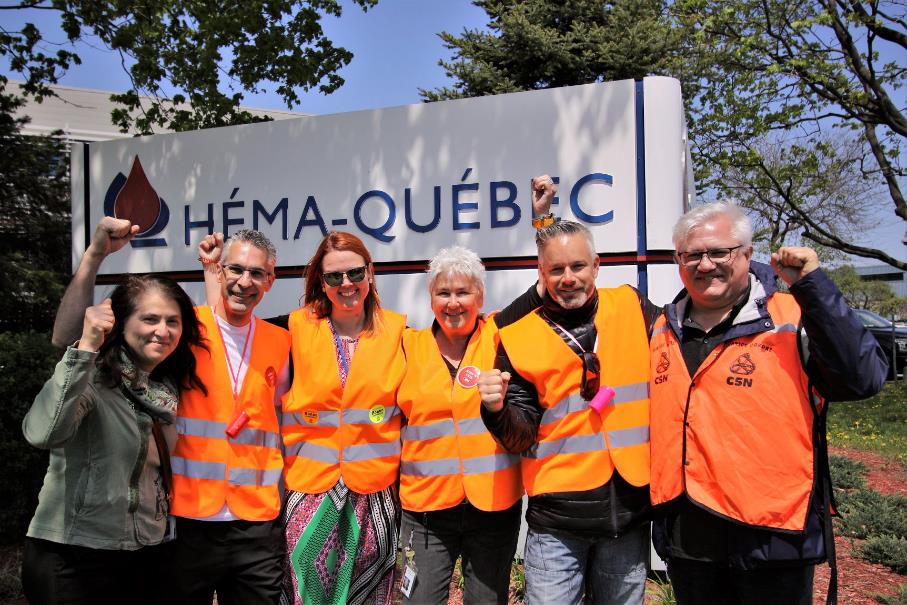 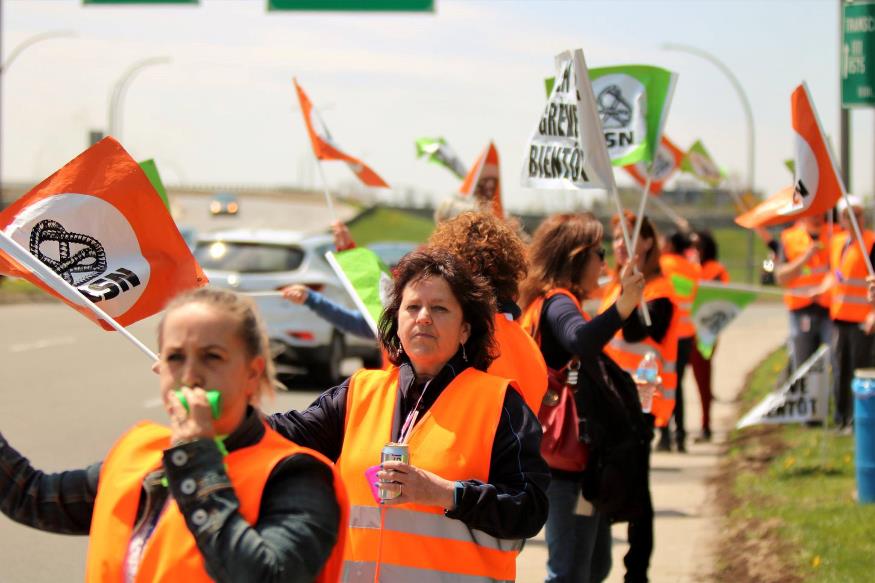 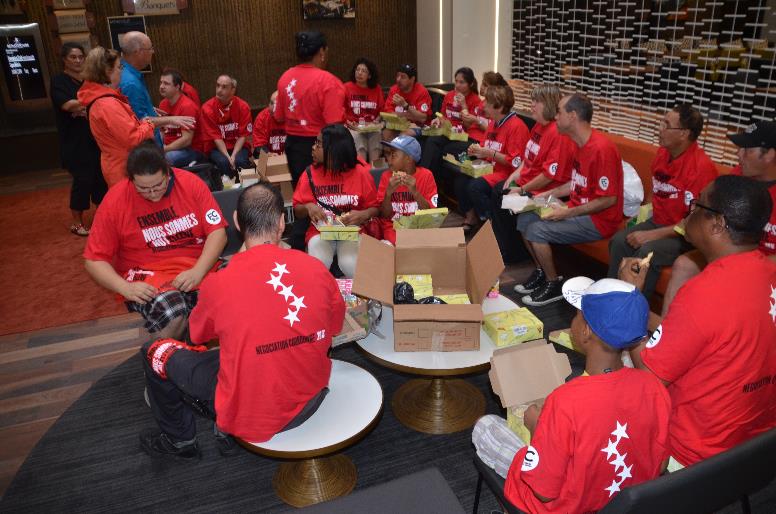 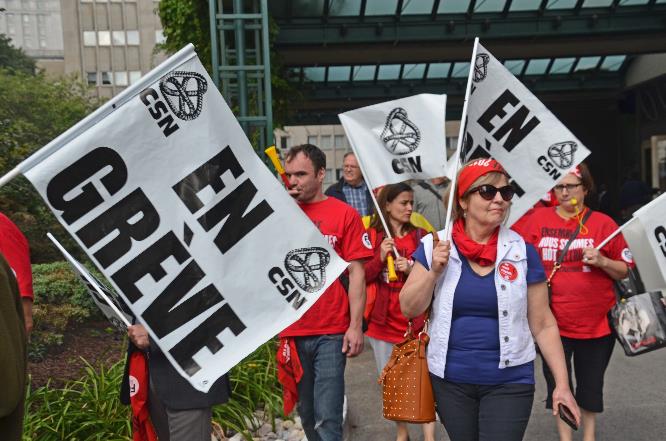 ST duBonaventure
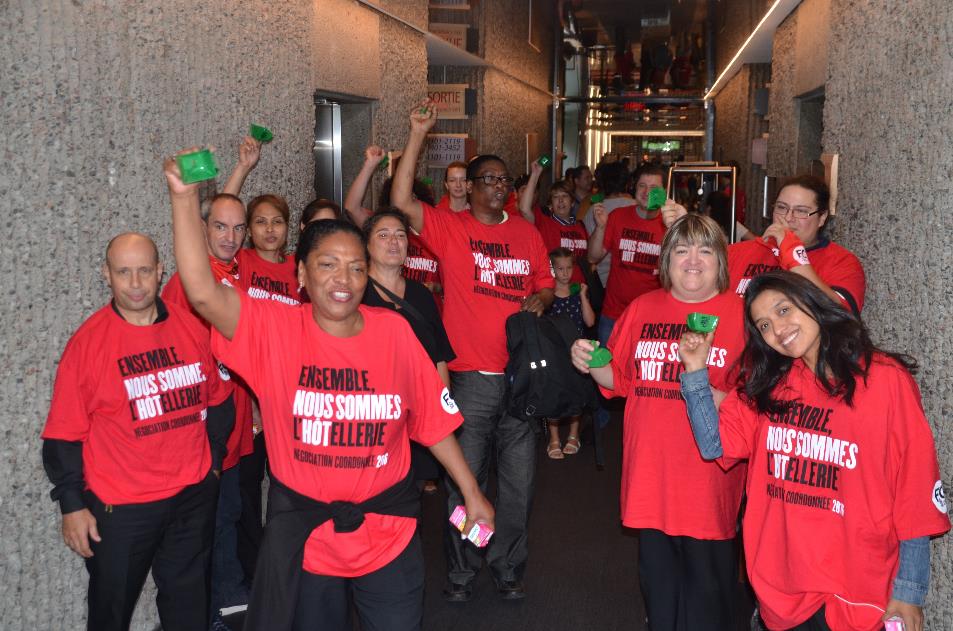 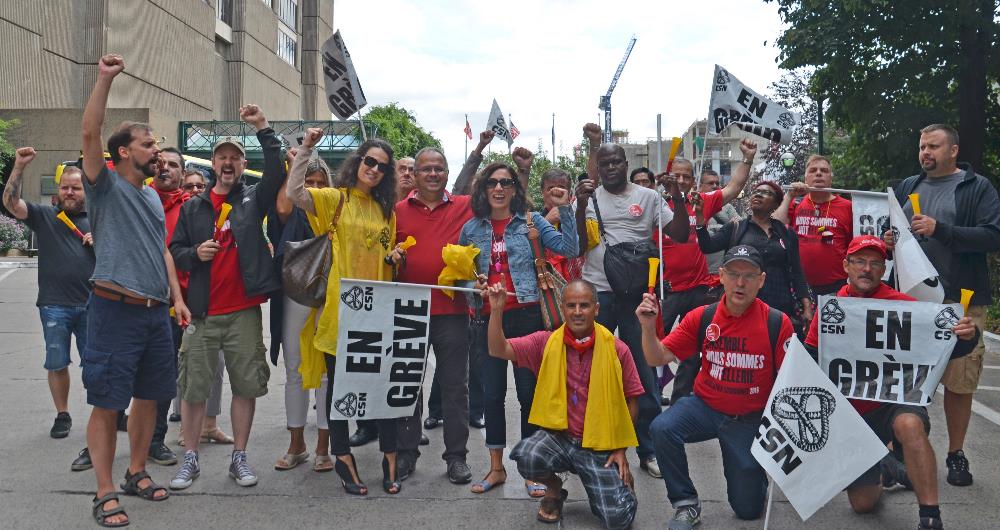 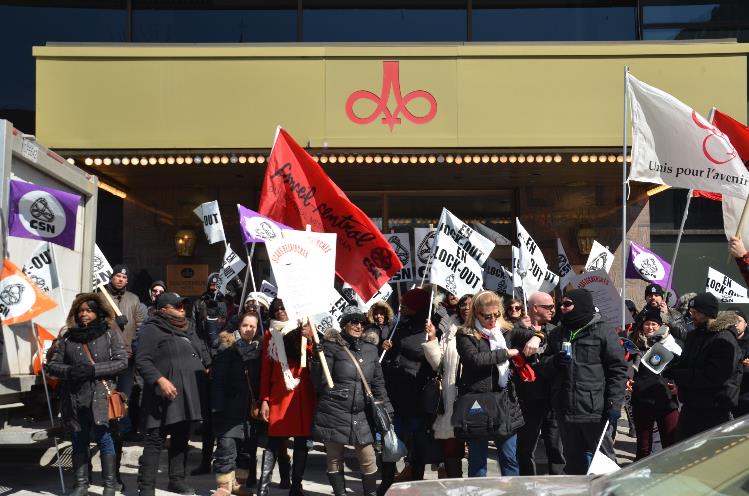 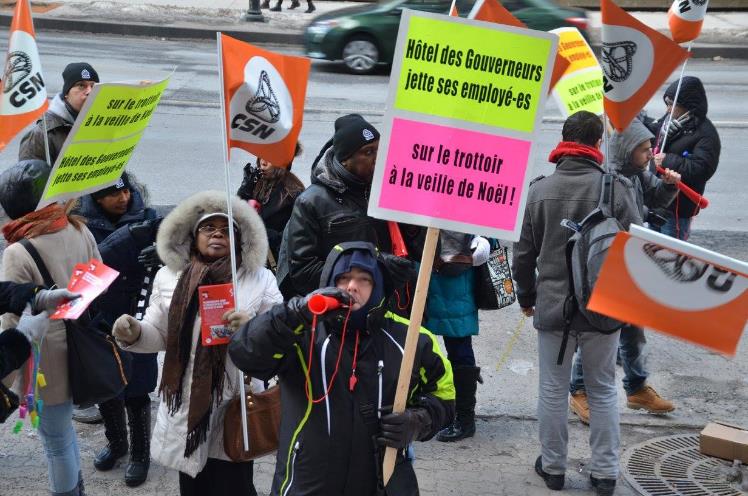 STT de l’Hôteldes GouverneurPlace Dupuis
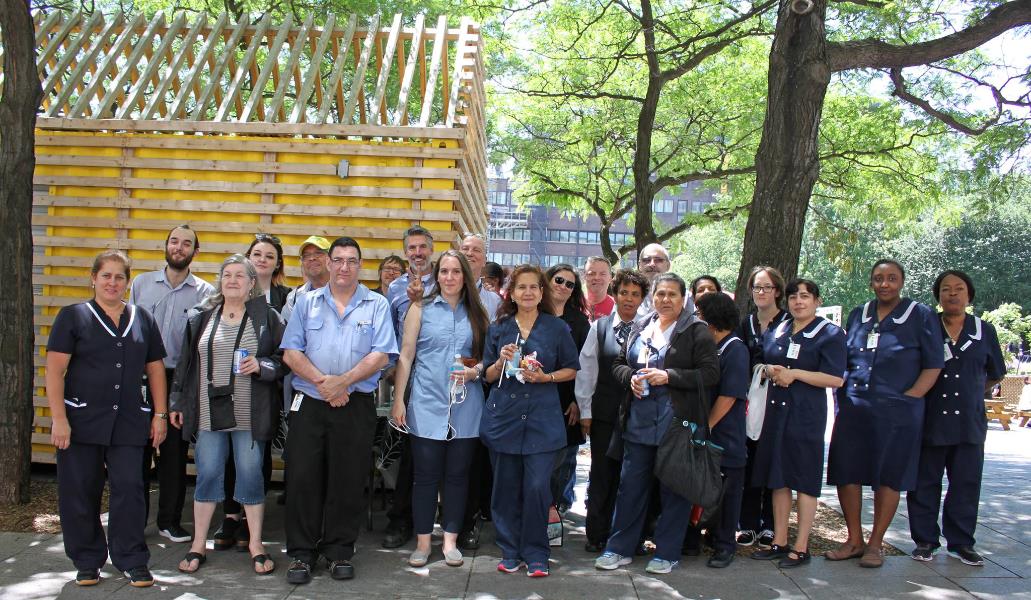 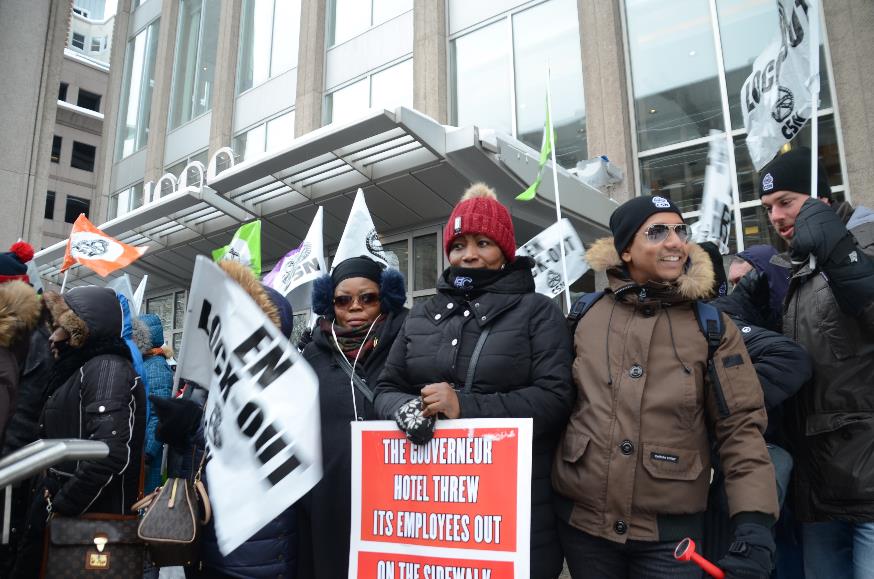 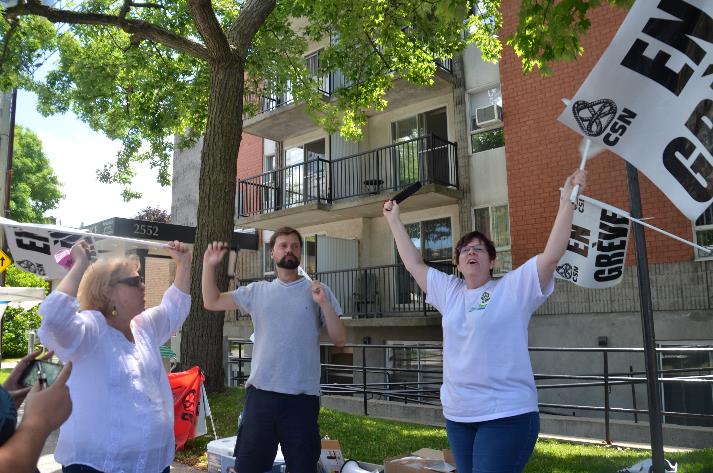 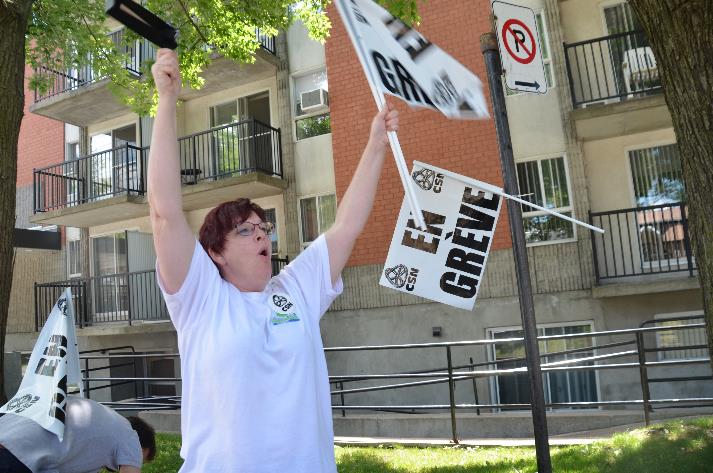 ST de la résidence Les Jardinsde Jouvence
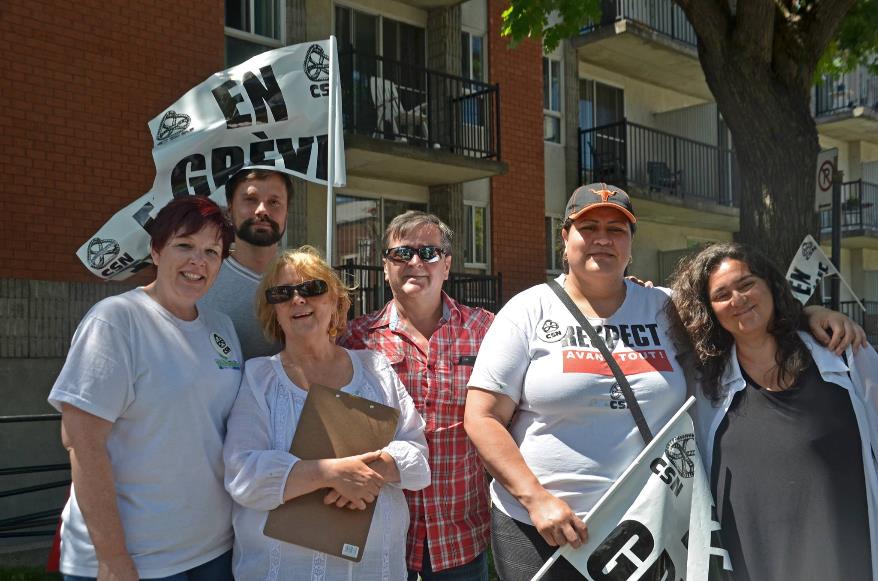 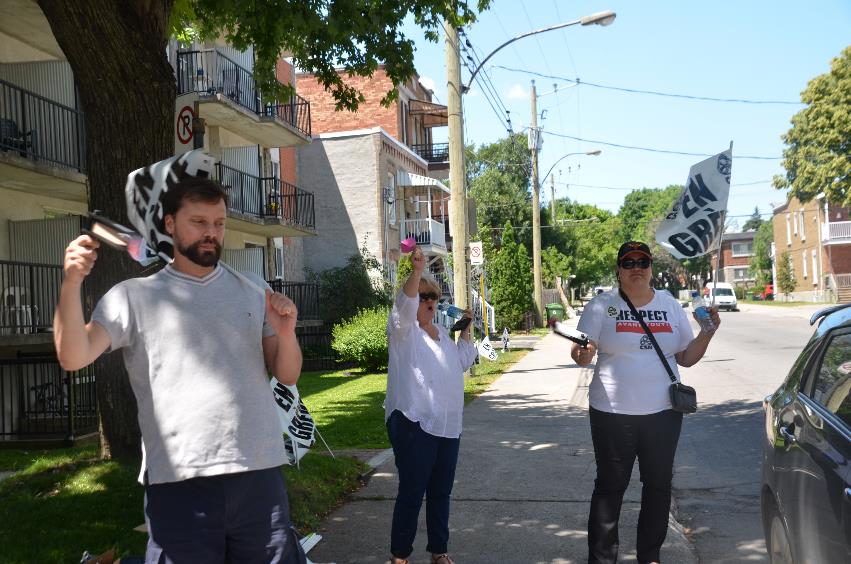 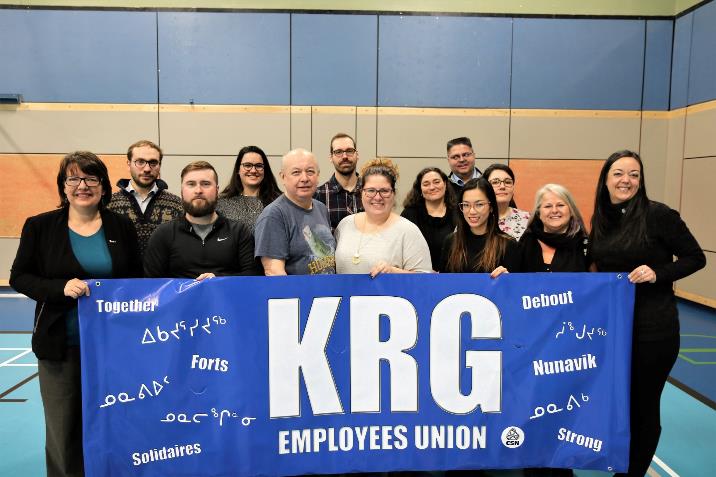 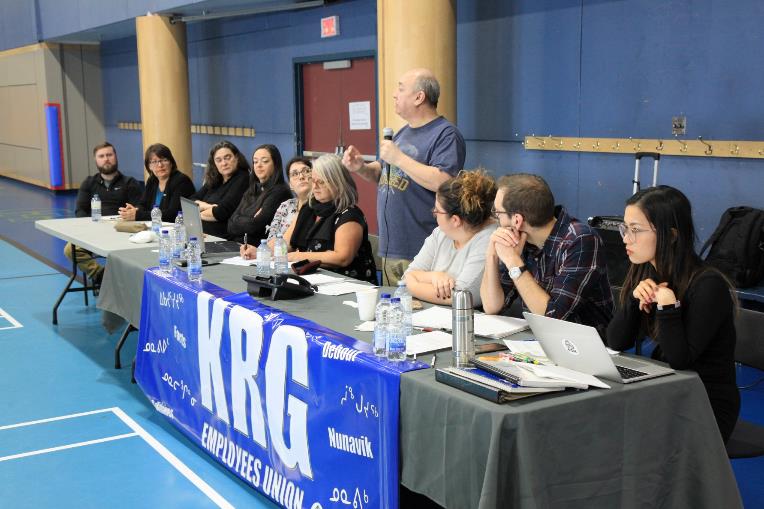 KRG EU
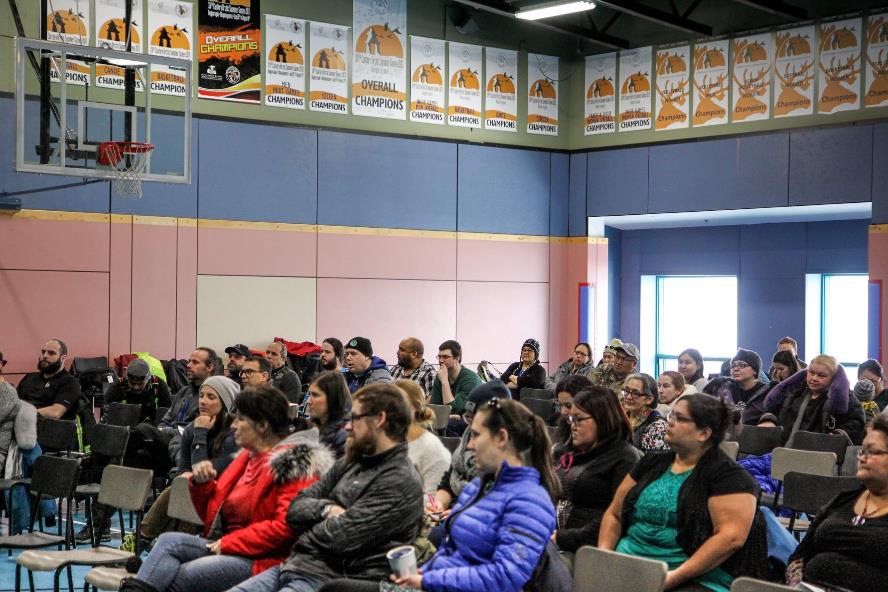 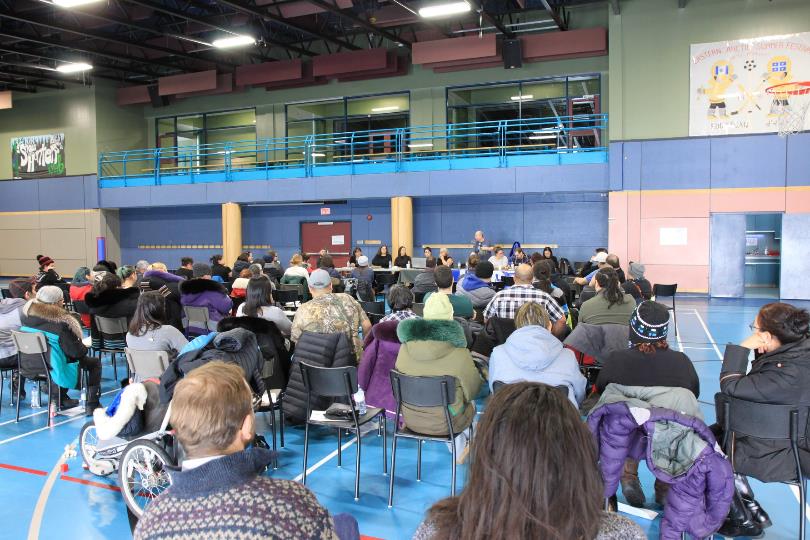 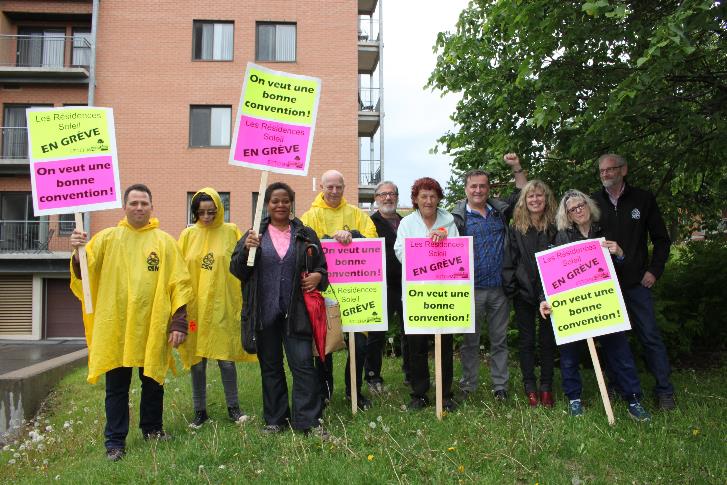 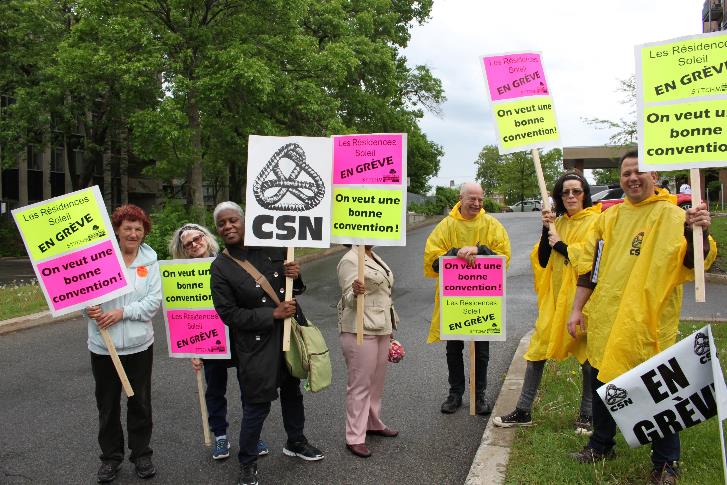 STT CHSLD Manoir Dollarddes Ormeaux
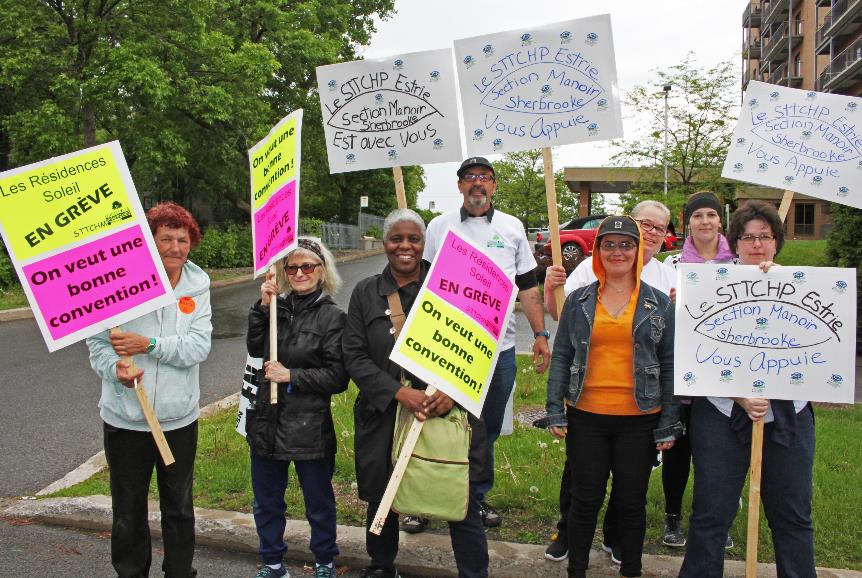 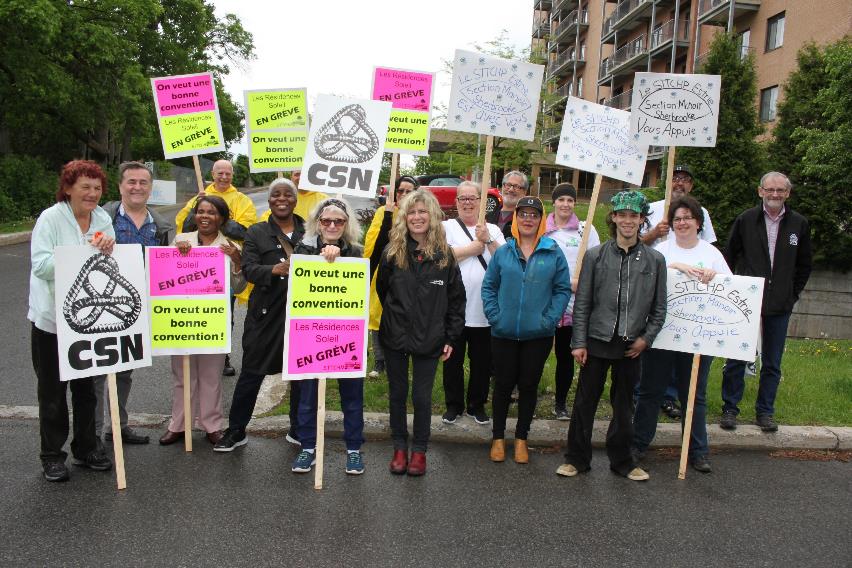 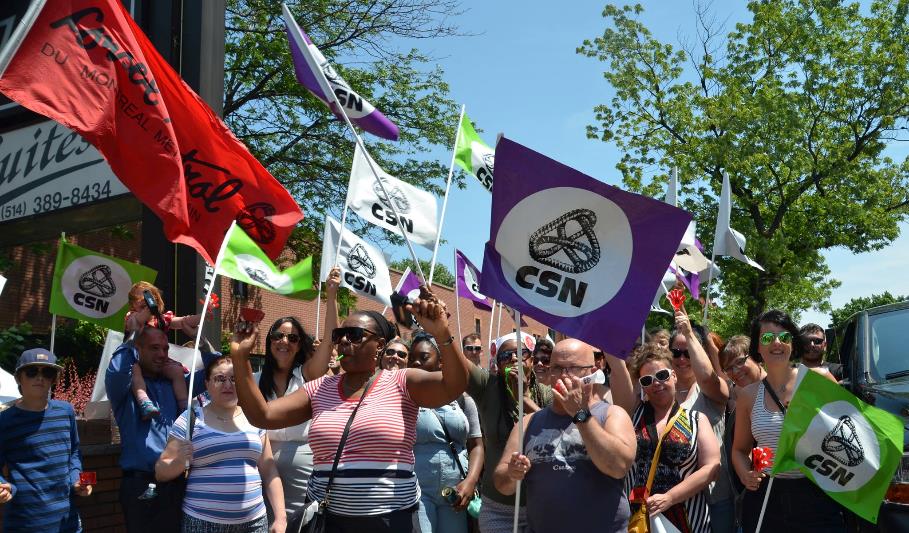 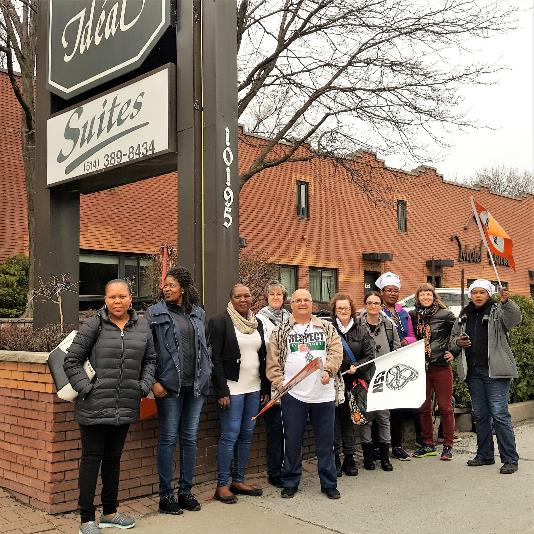 STT du Motel Idéal
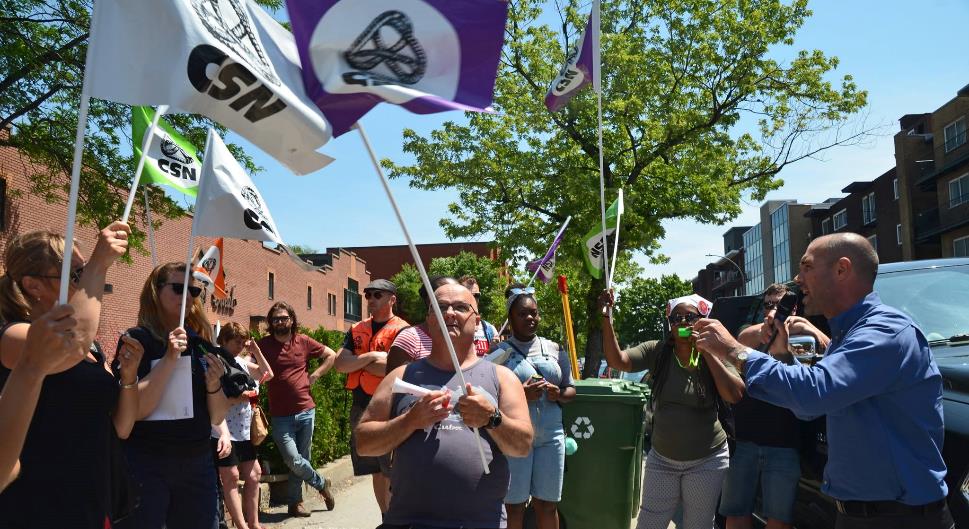 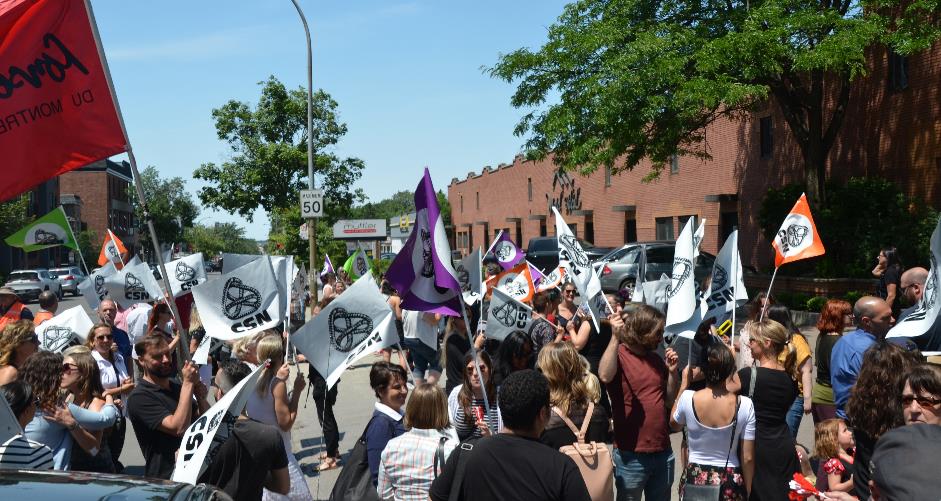 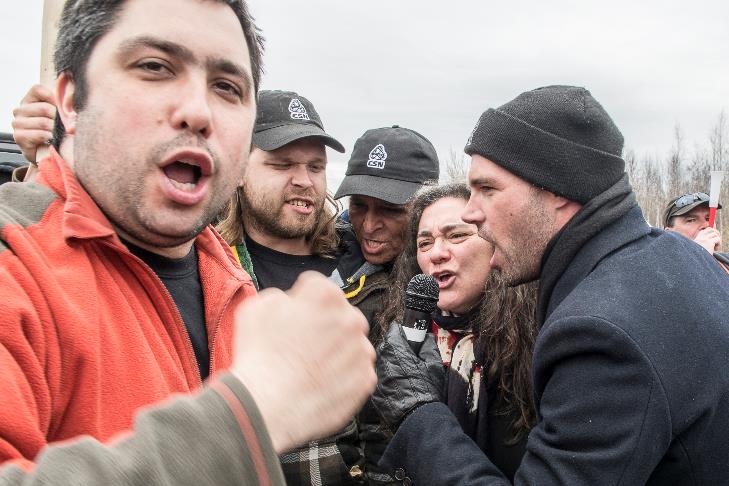 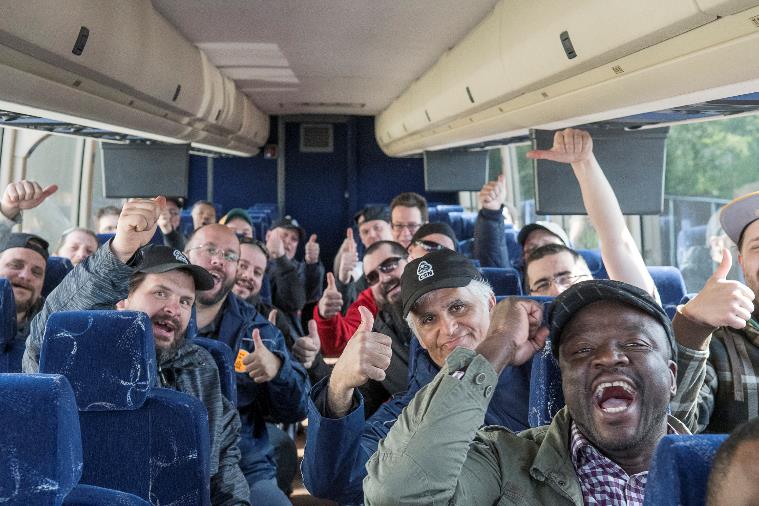 STT Multi-Marques
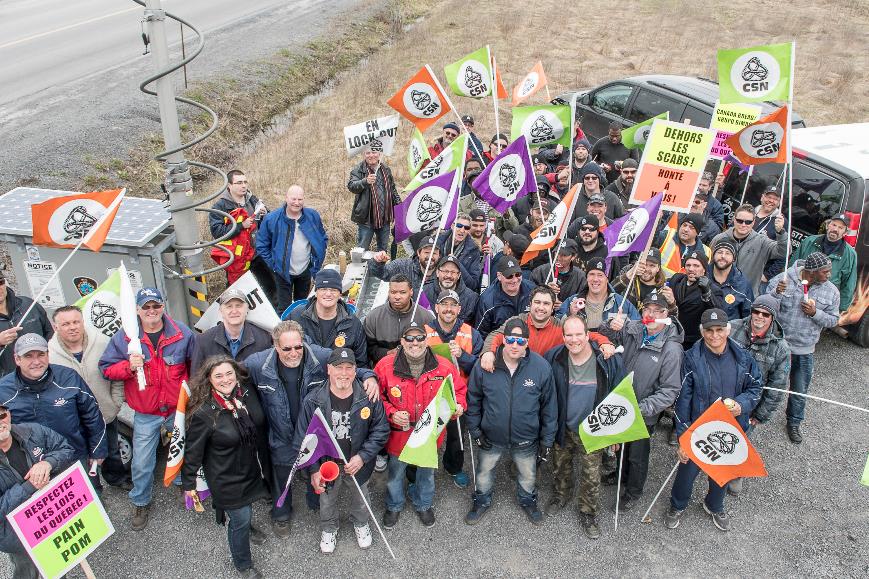 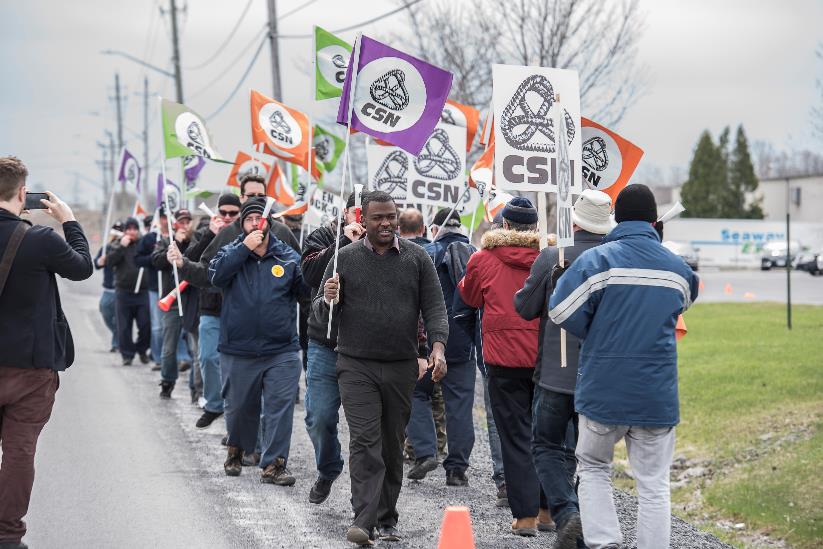 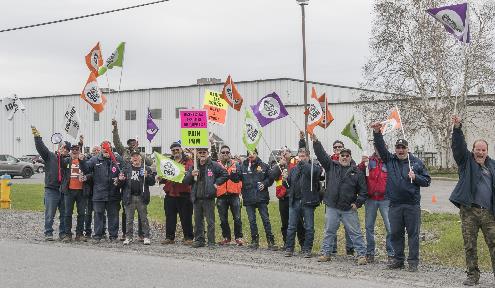 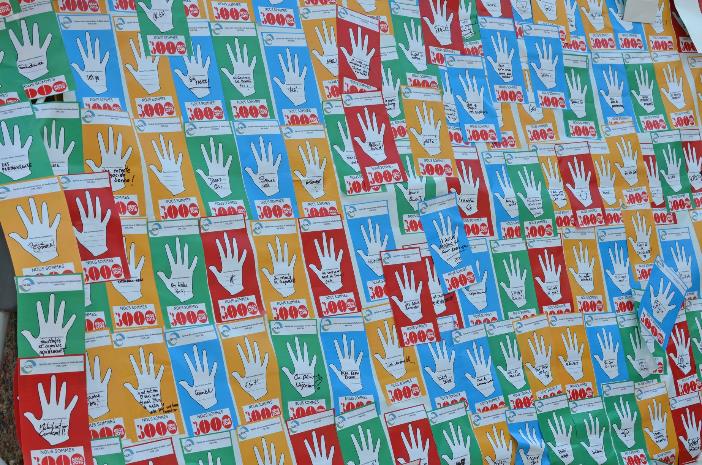 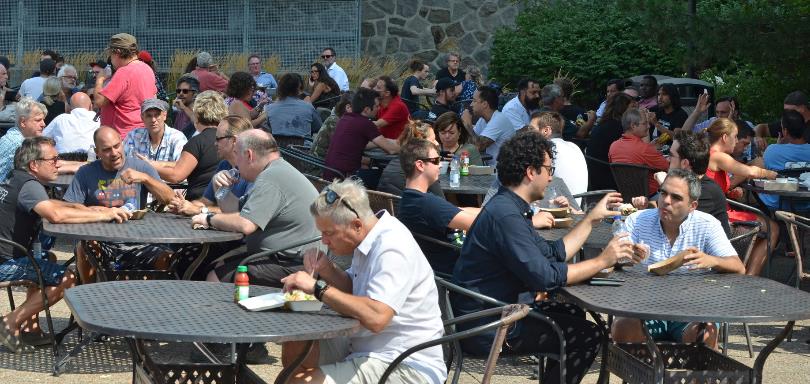 Syndicat des communications de Radio-Canada
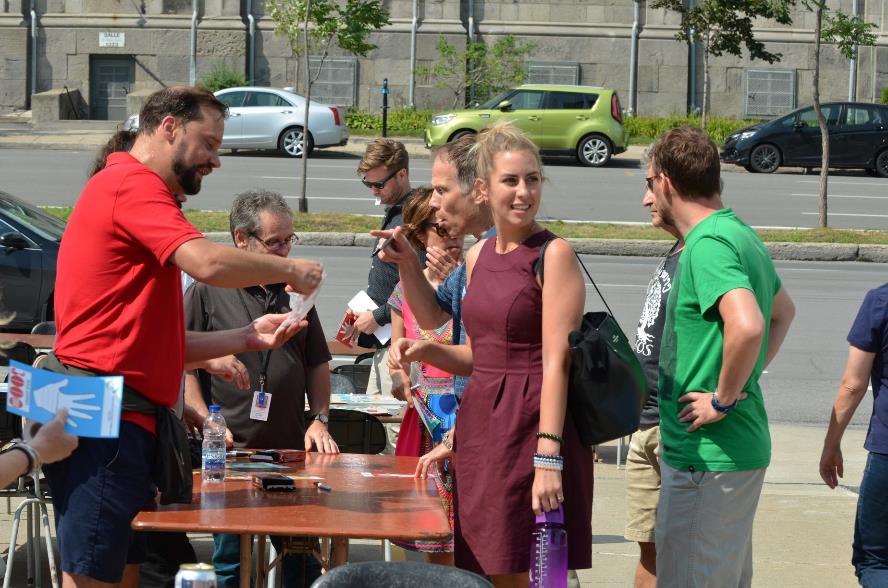 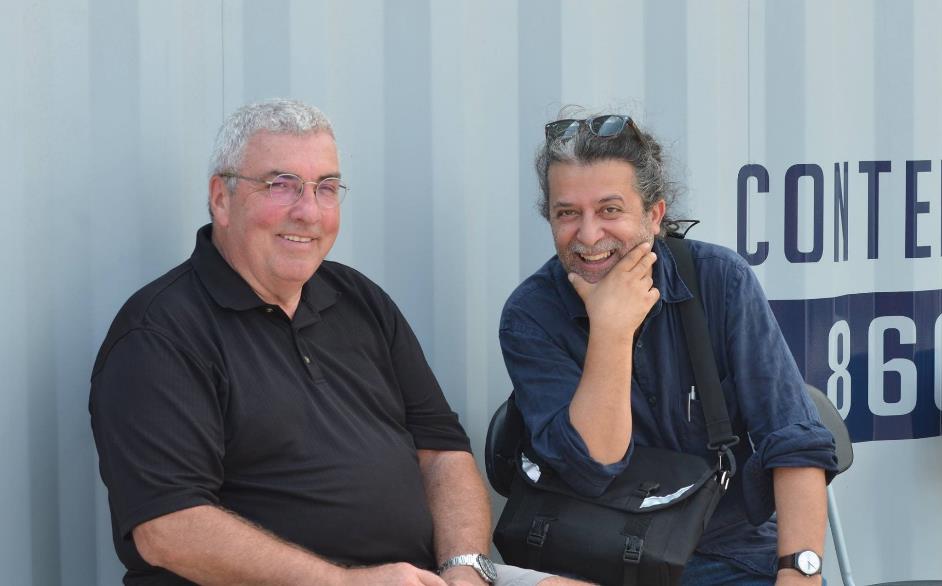 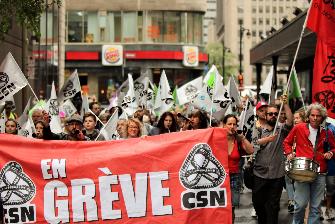 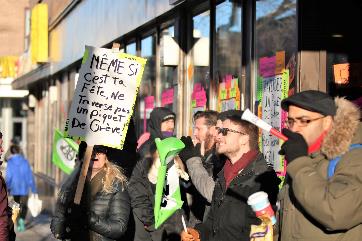 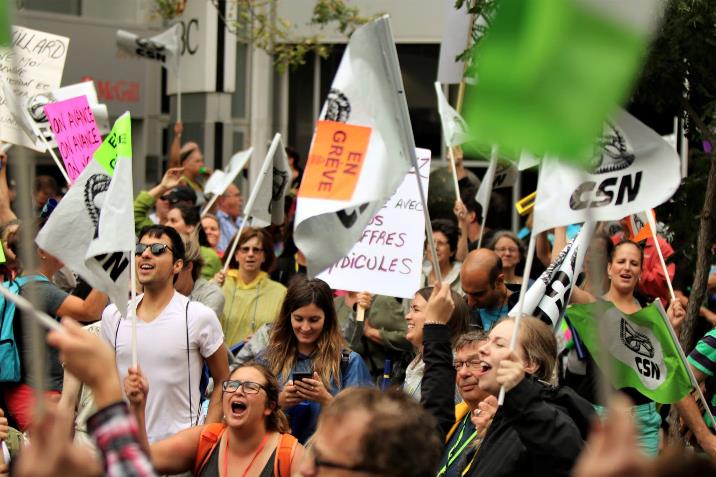 SEMB-SAQ
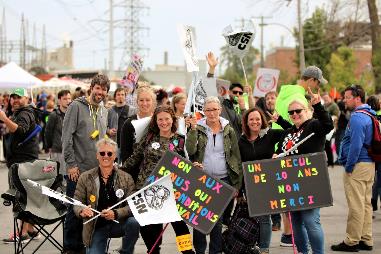 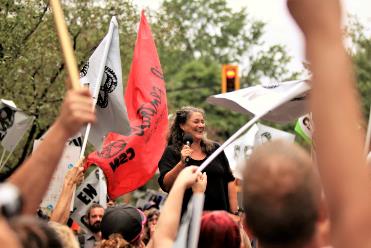 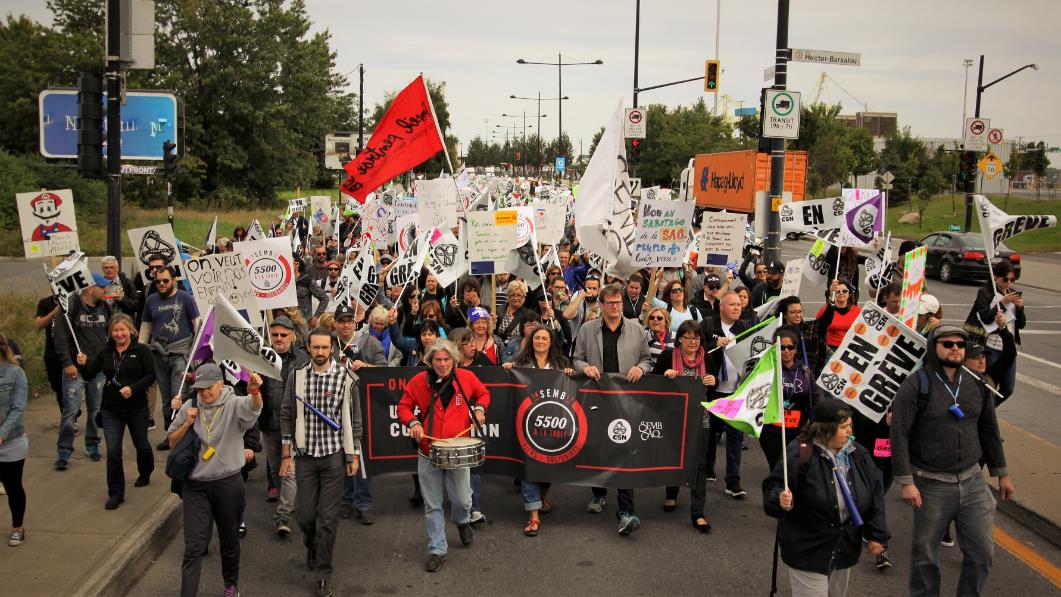 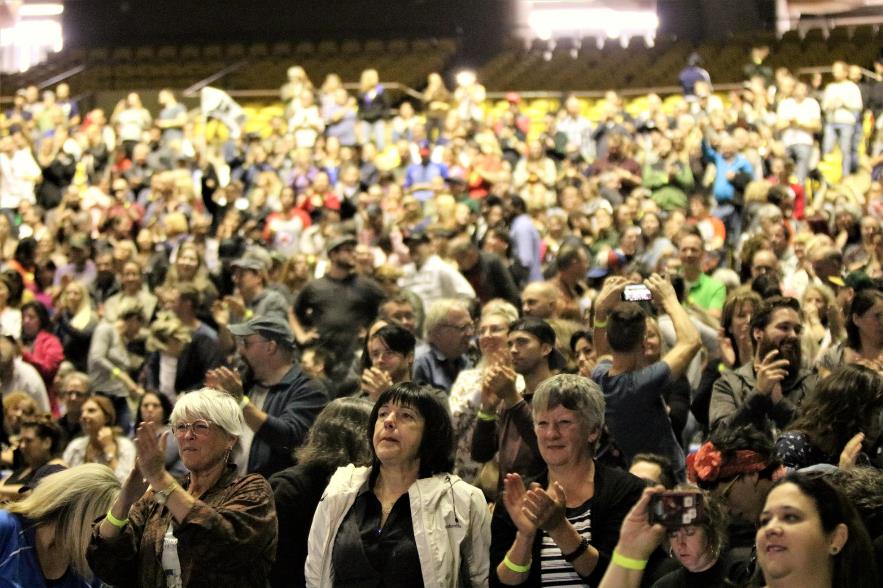 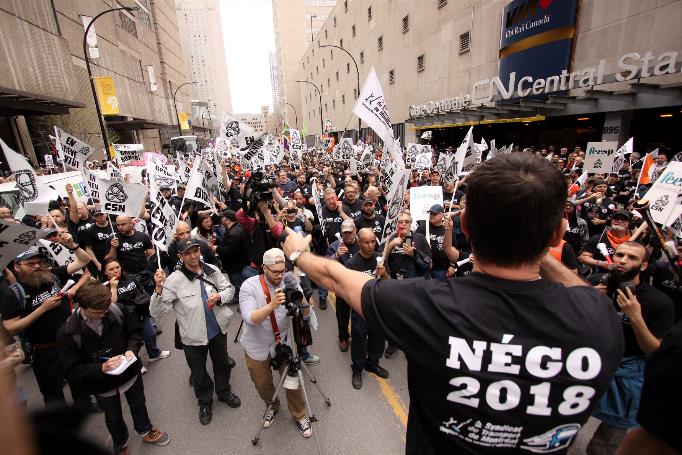 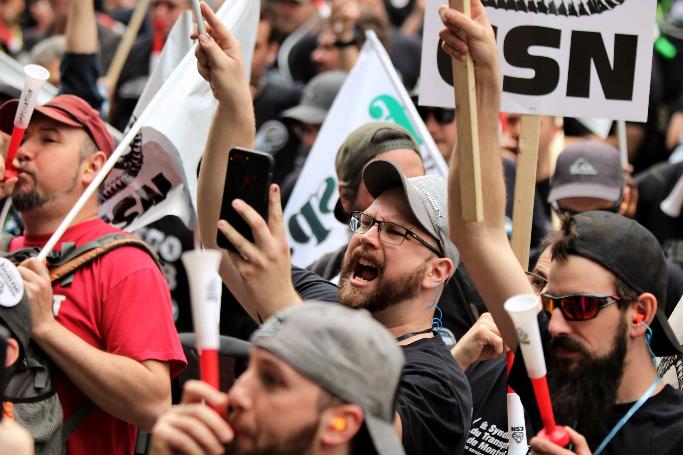 STM
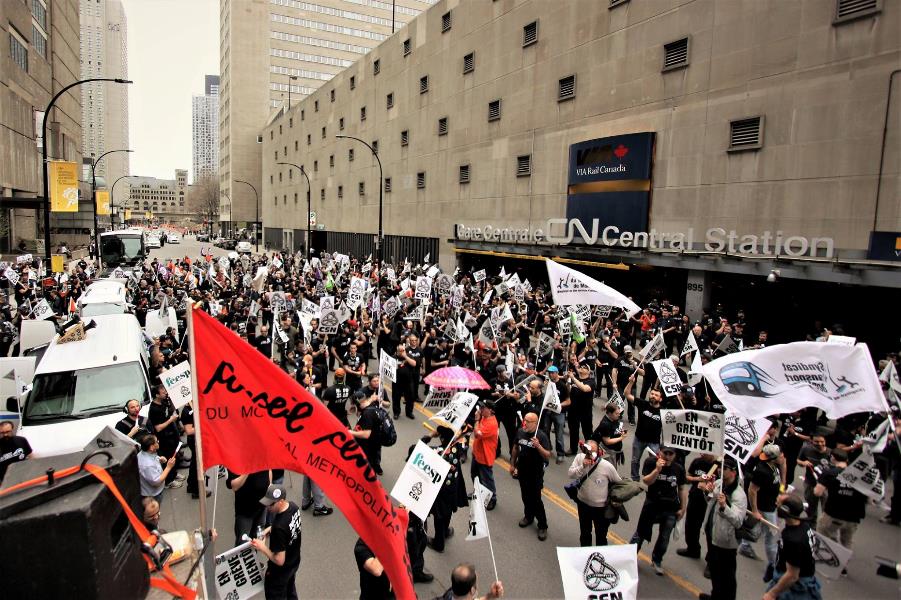 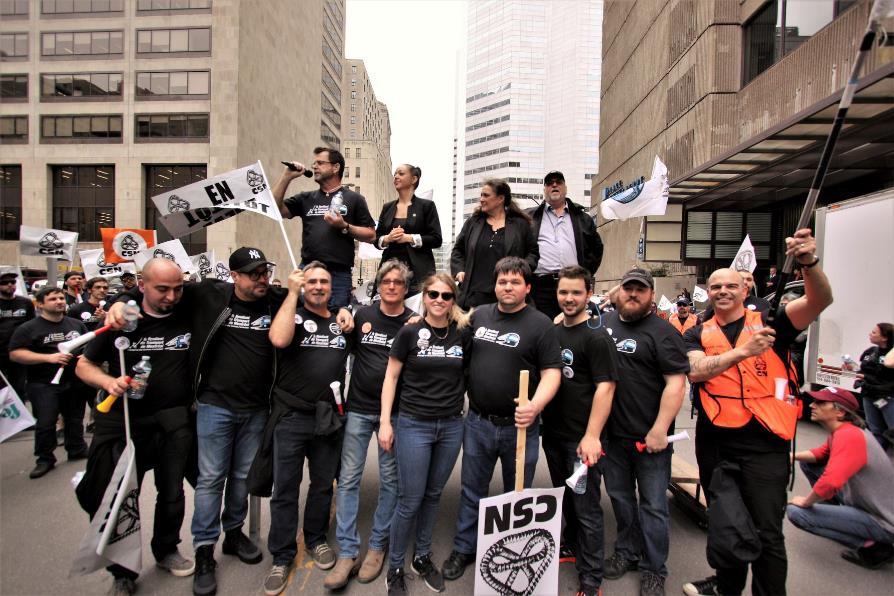 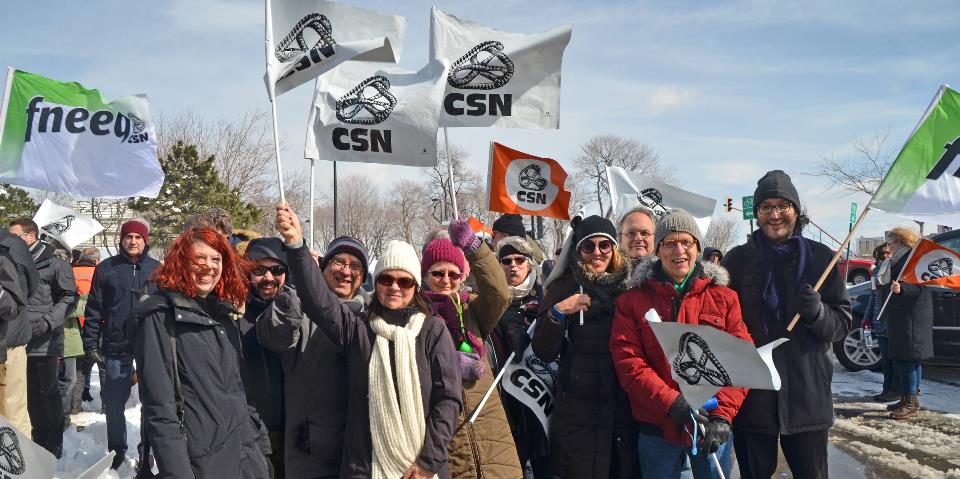 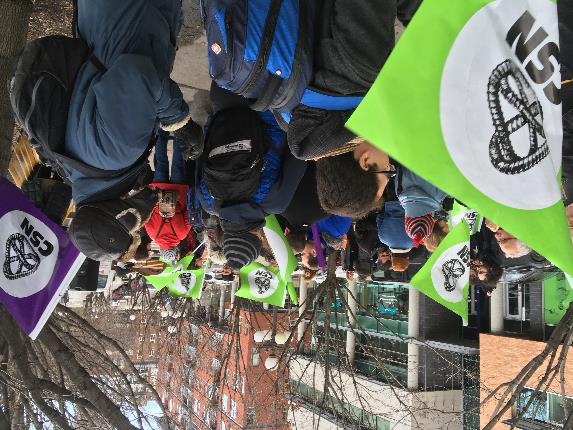 STTTU
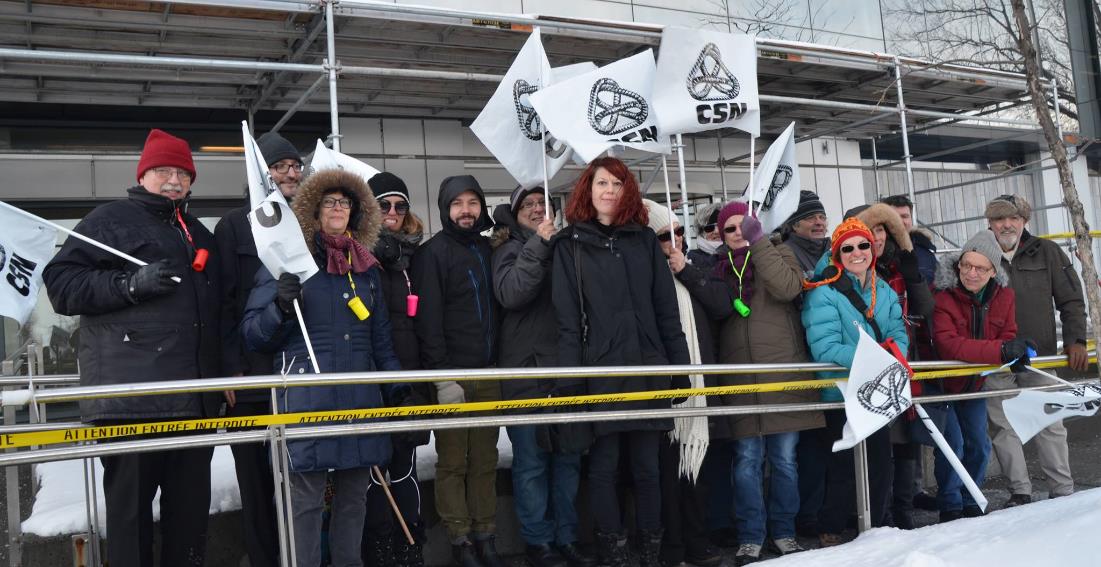 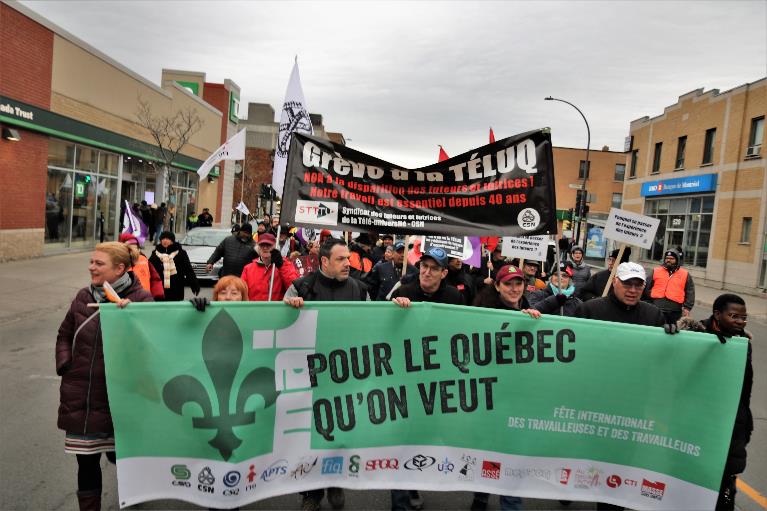 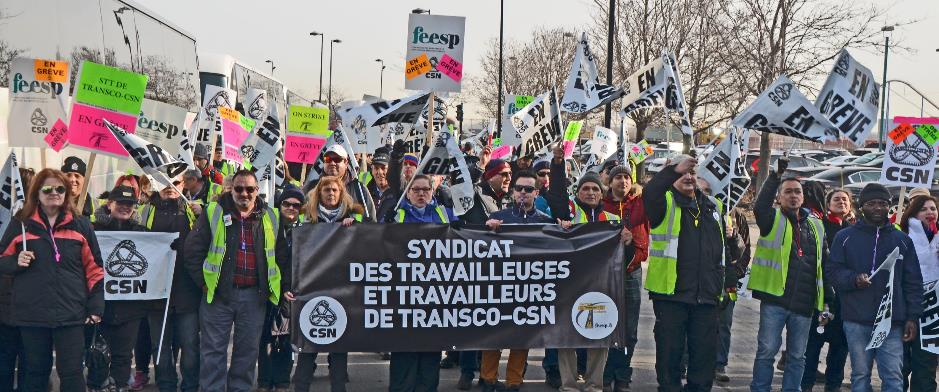 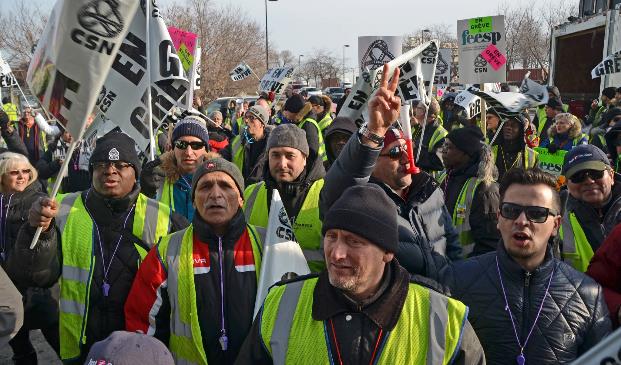 STT deTransco
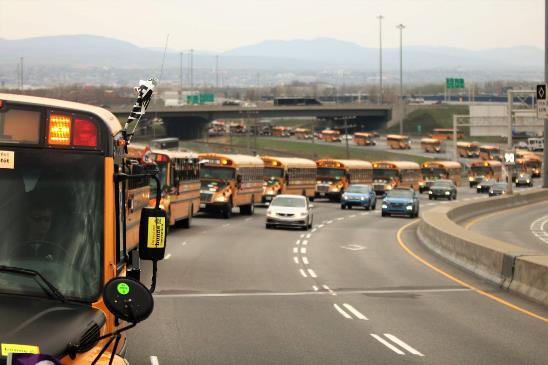 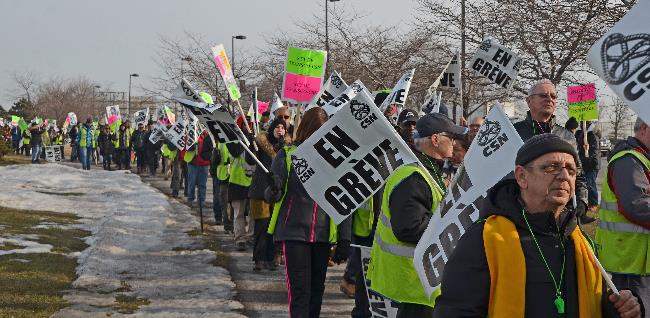 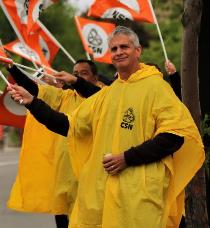 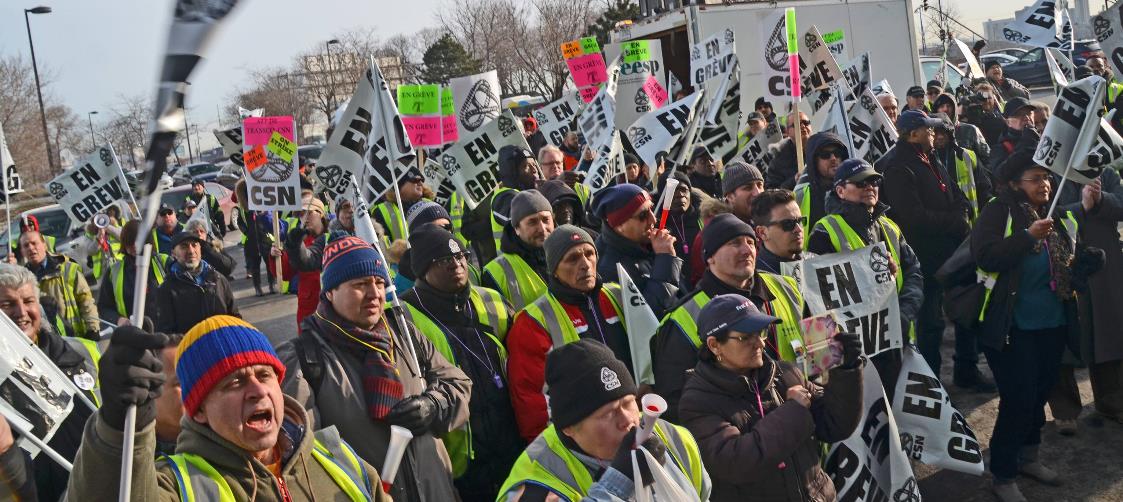 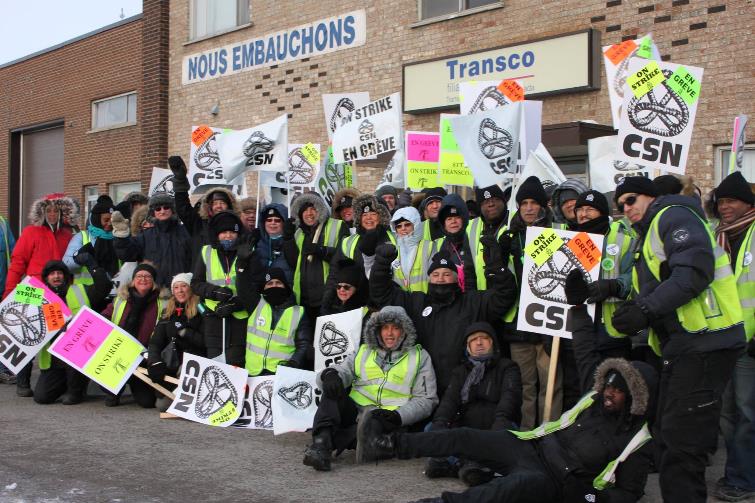 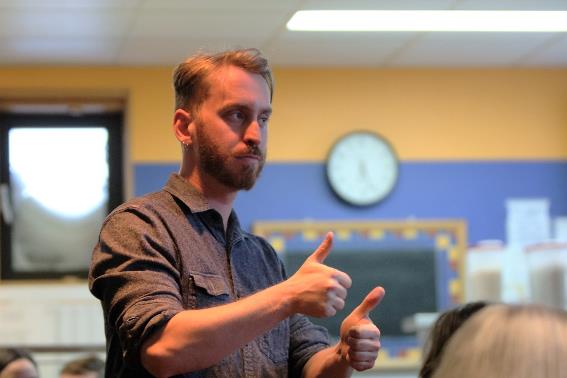 STTdu centrede santé Tulattavik
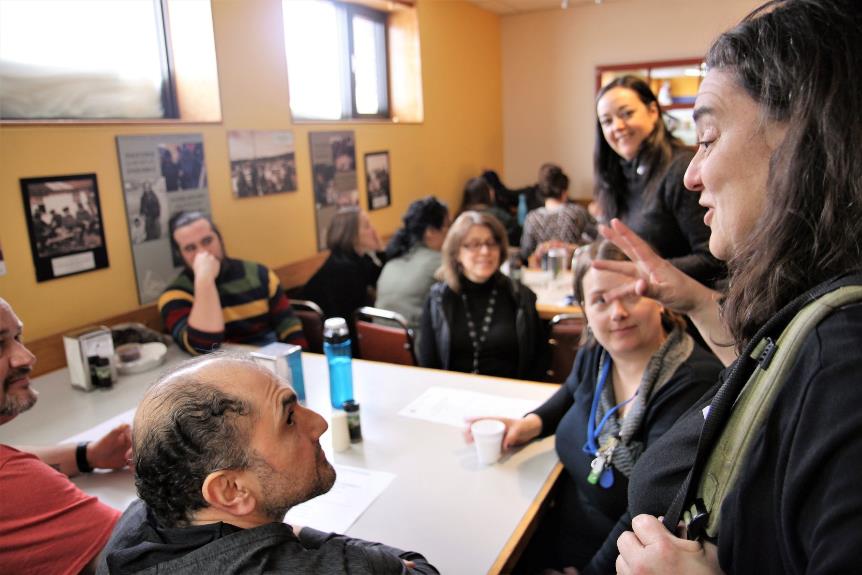 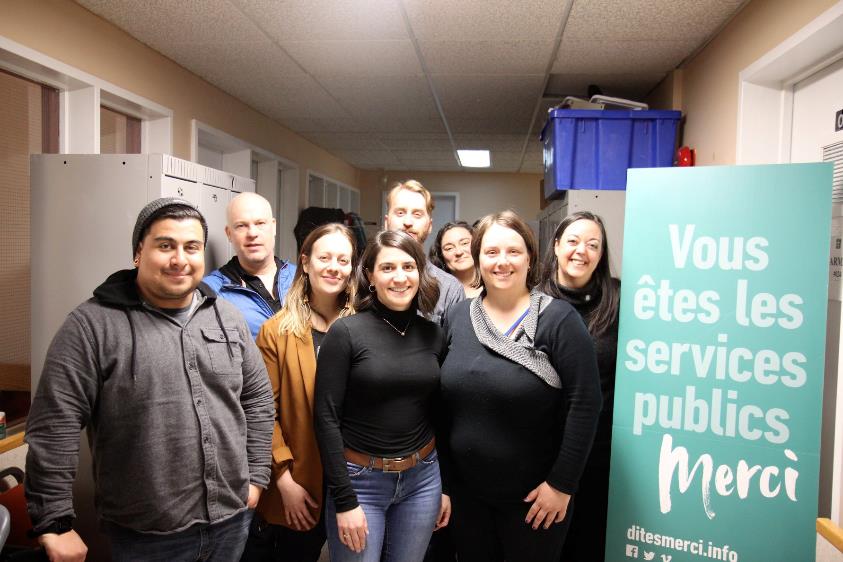 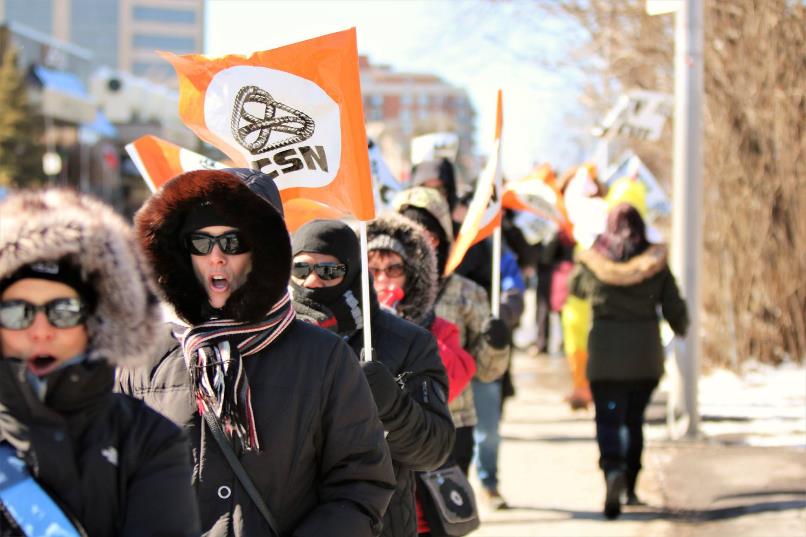 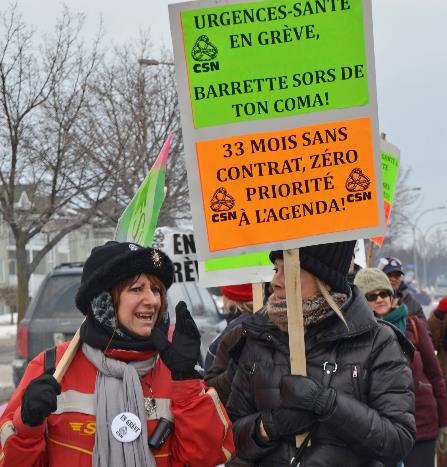 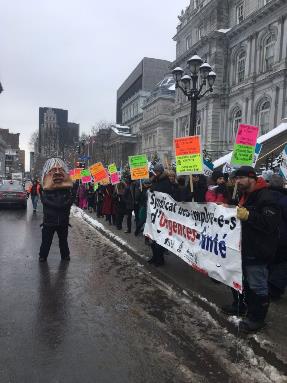 Urgence-Santé
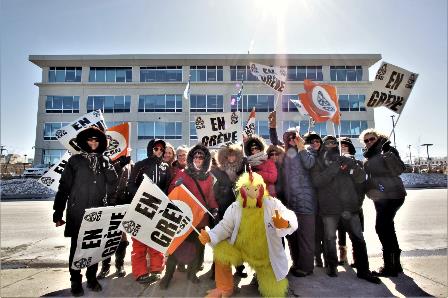 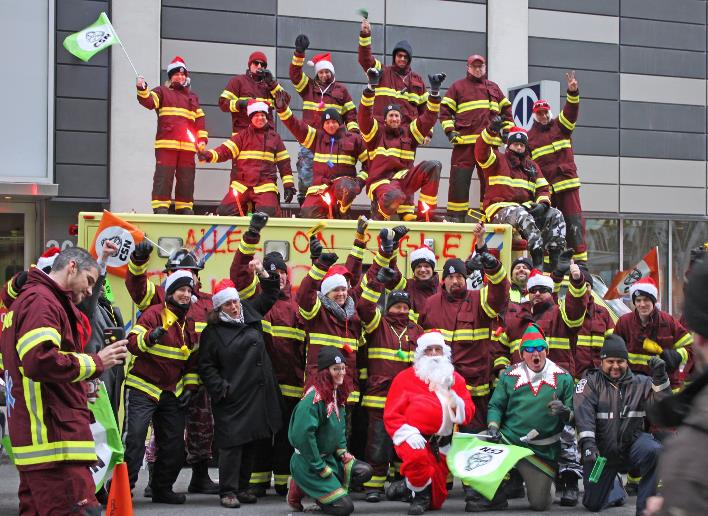 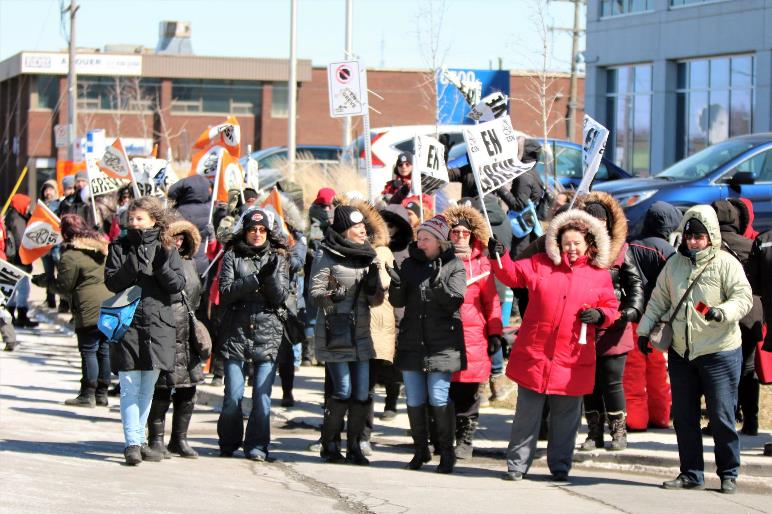 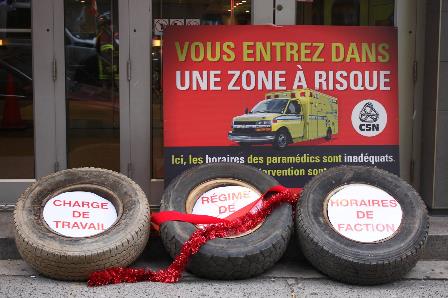 Luttes à souligner
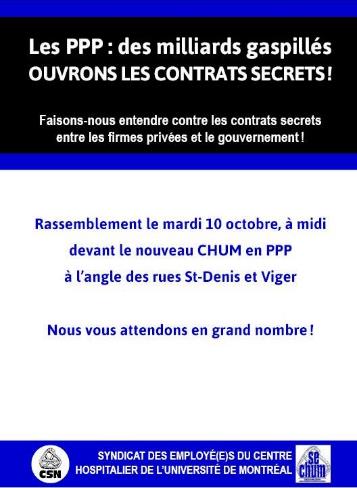 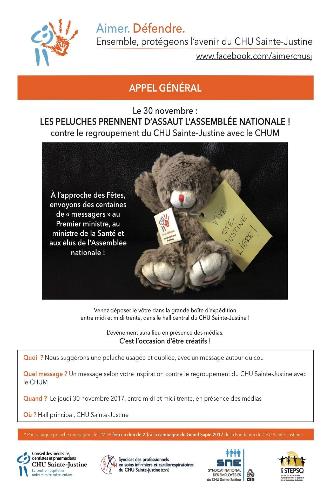 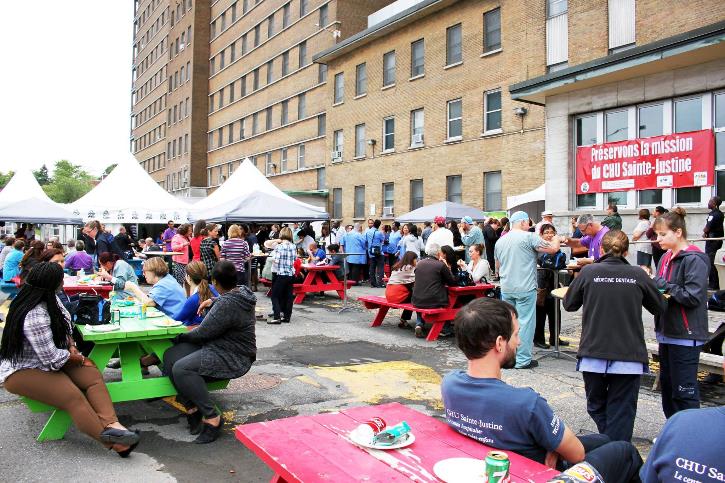 Sainte-JustineCHU en PPP
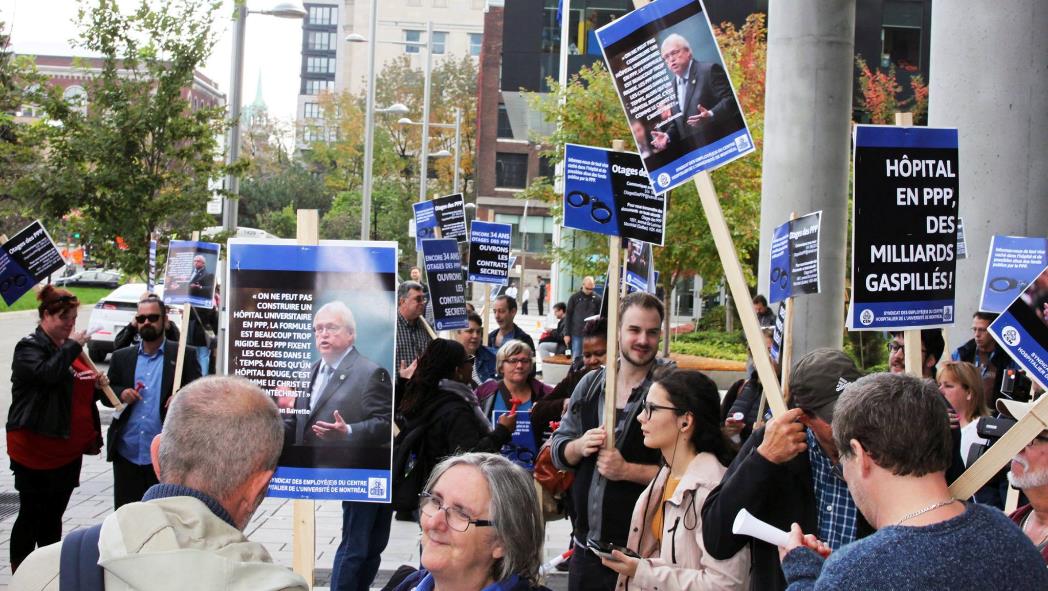 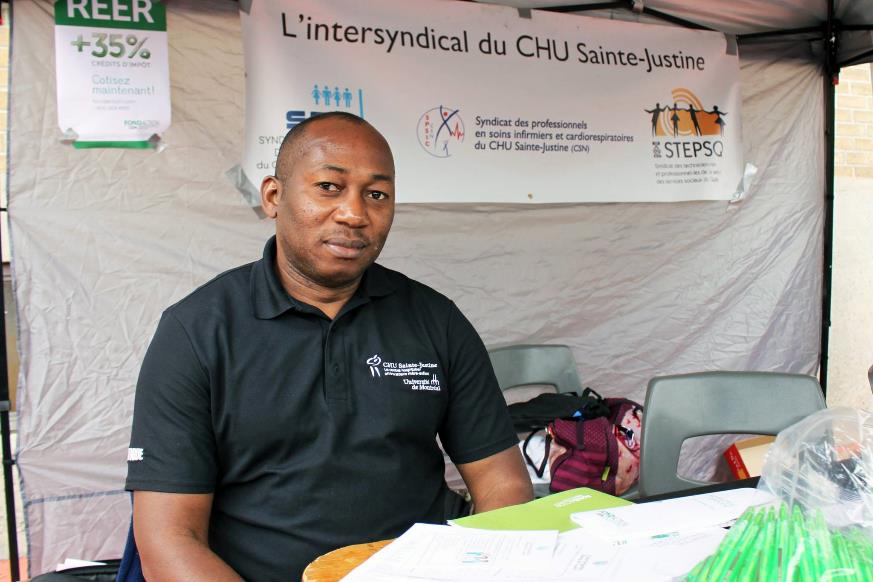